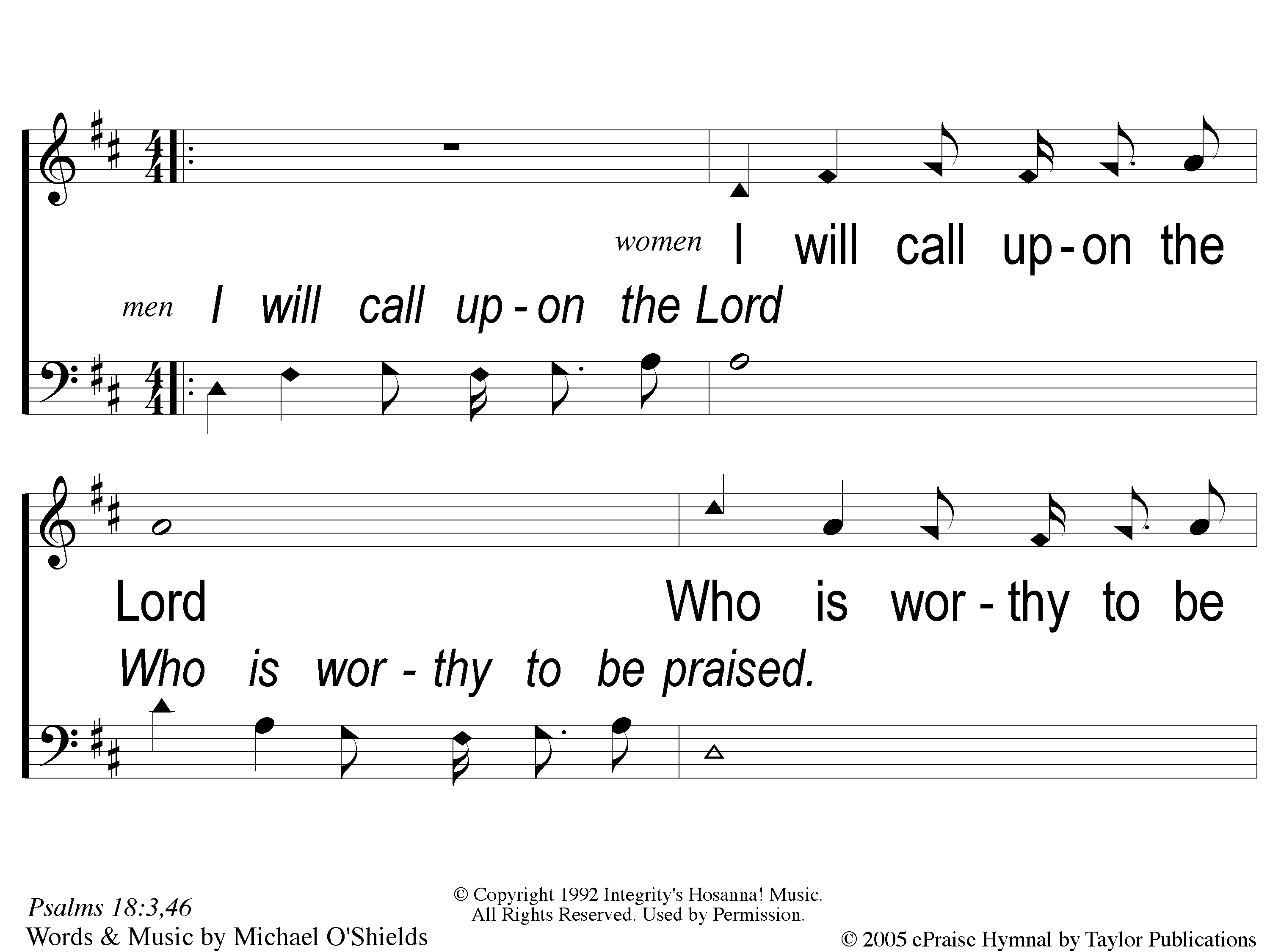 I Will Call Upon the Lord
63
1 I Will Call Upon the Lord
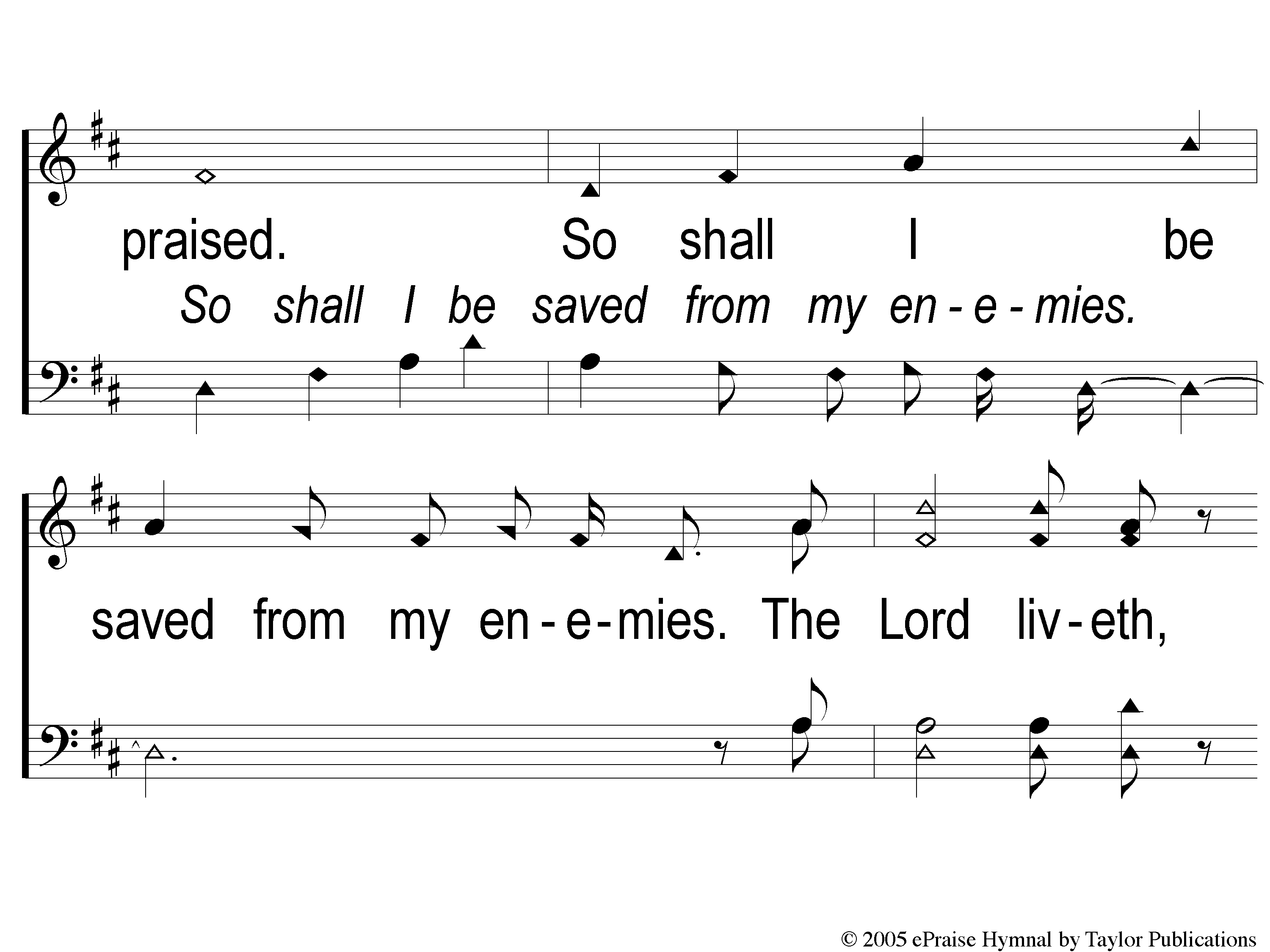 I Will Call Upon the Lord
63
2 I Will Call Upon the Lord
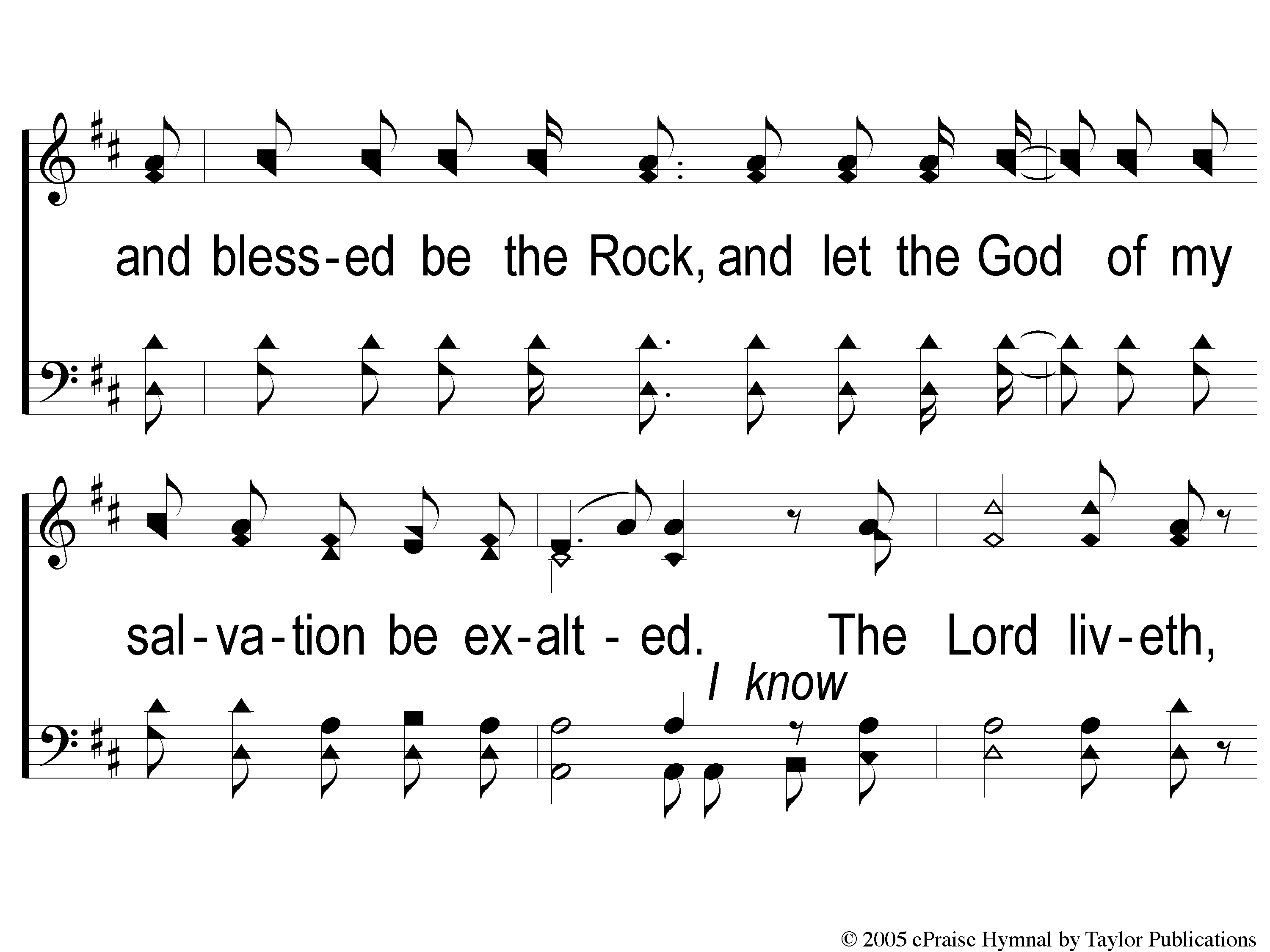 I Will Call Upon the Lord
63
3 I Will Call Upon the Lord
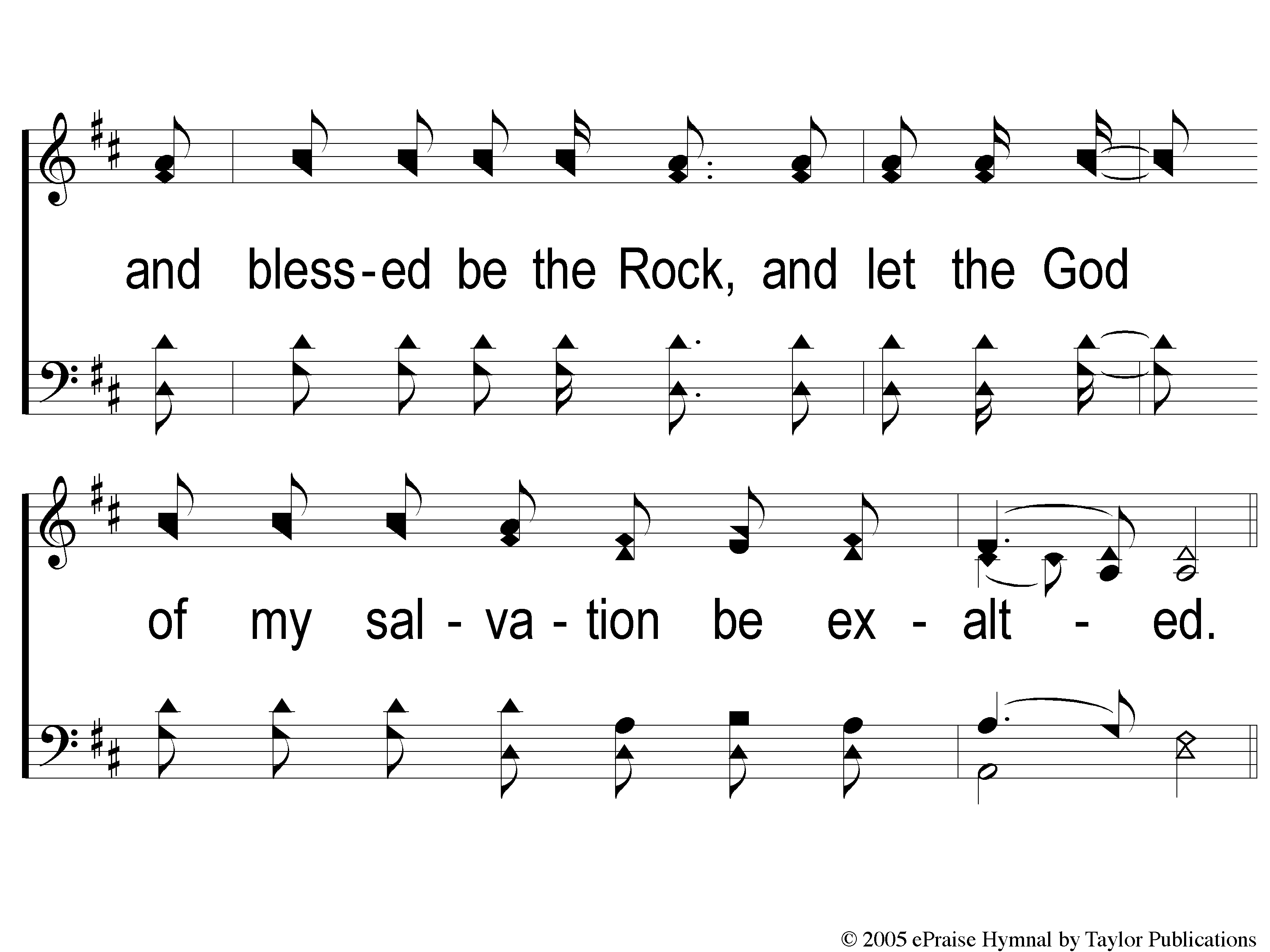 I Will Call Upon the Lord
63
4 I Will Call Upon the Lord
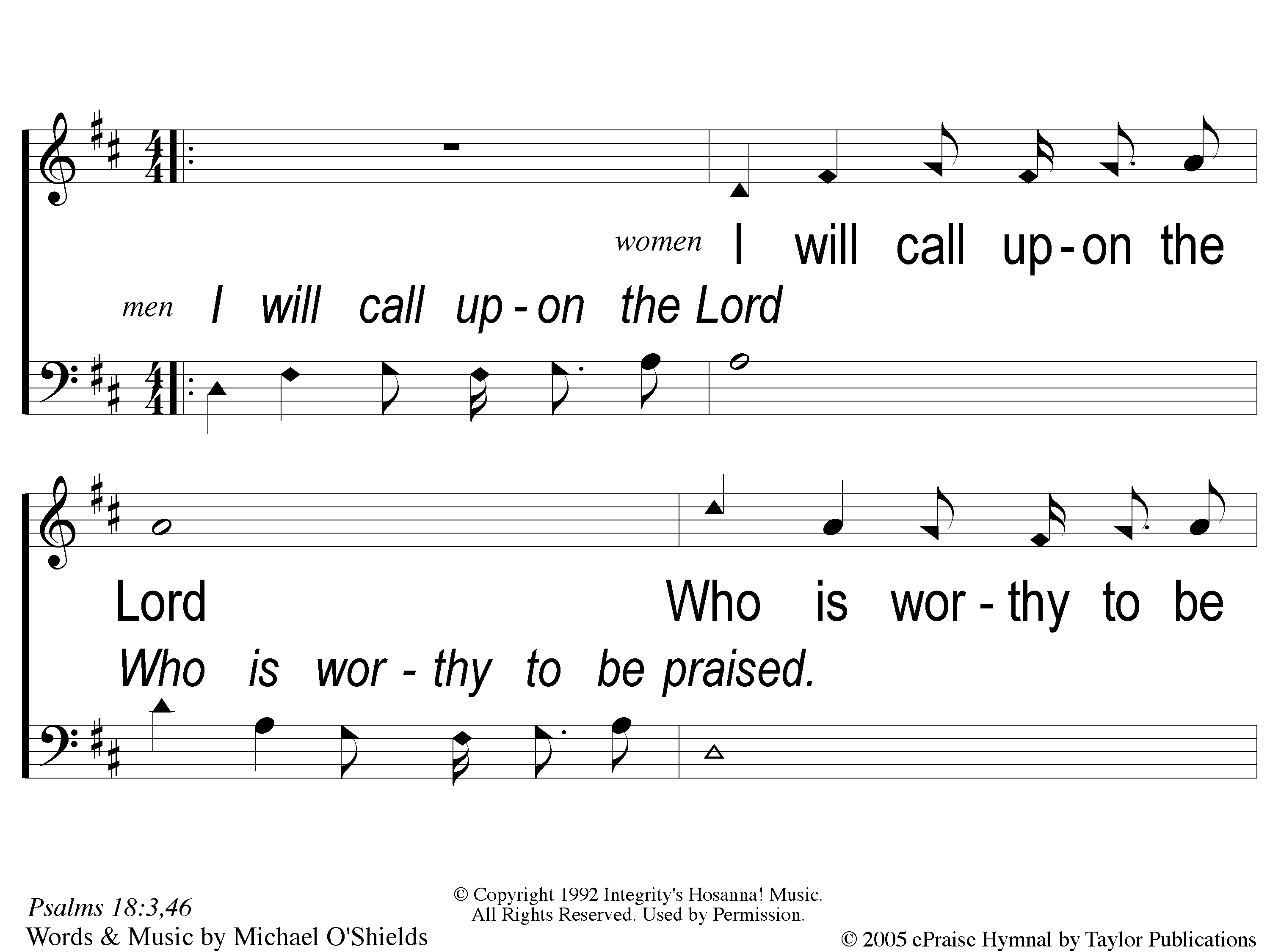 I Will Call Upon the Lord
63
DC1 I Will Call Upon the Lord
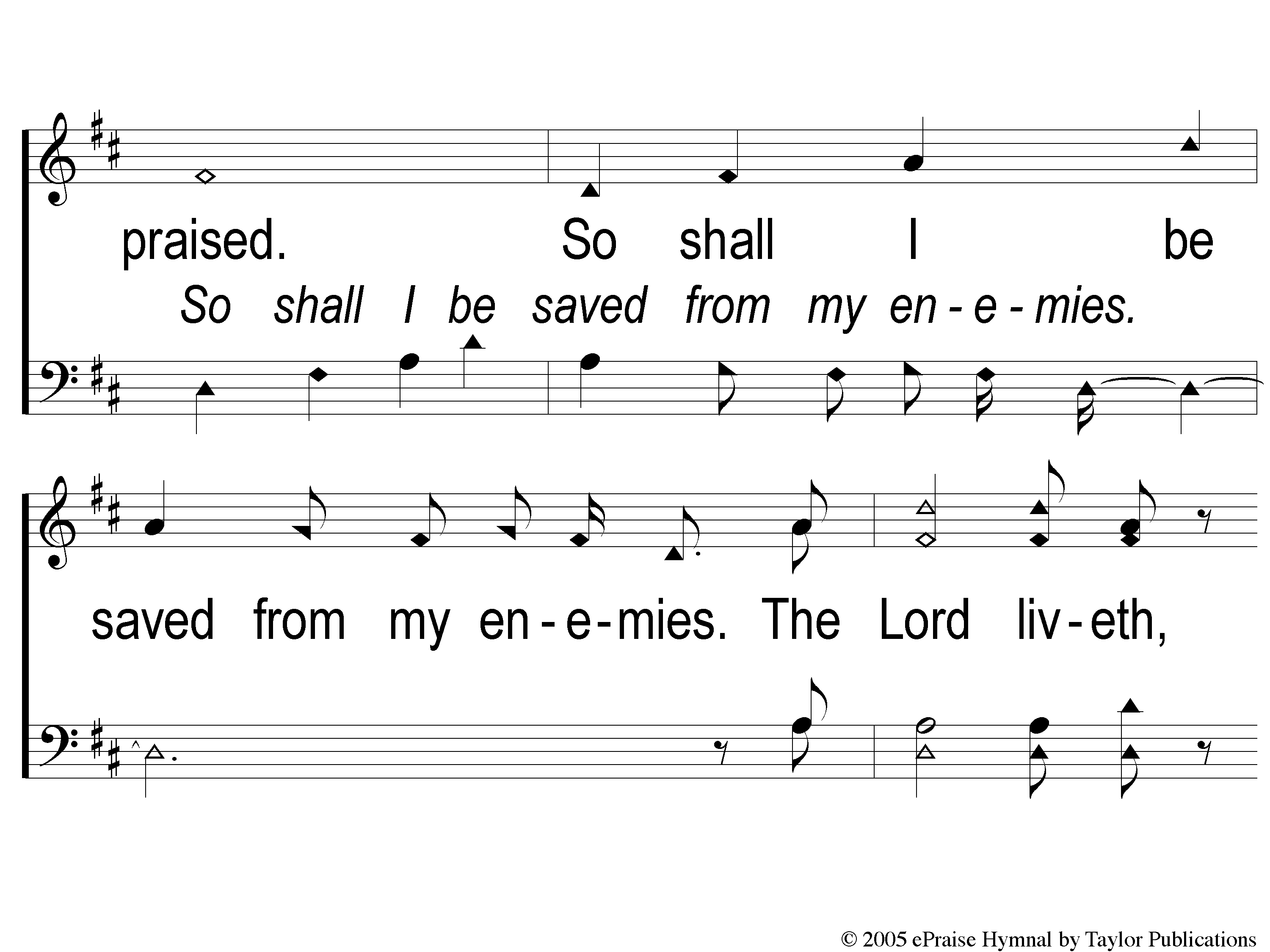 I Will Call Upon the Lord
63
DC2 I Will Call Upon the Lord
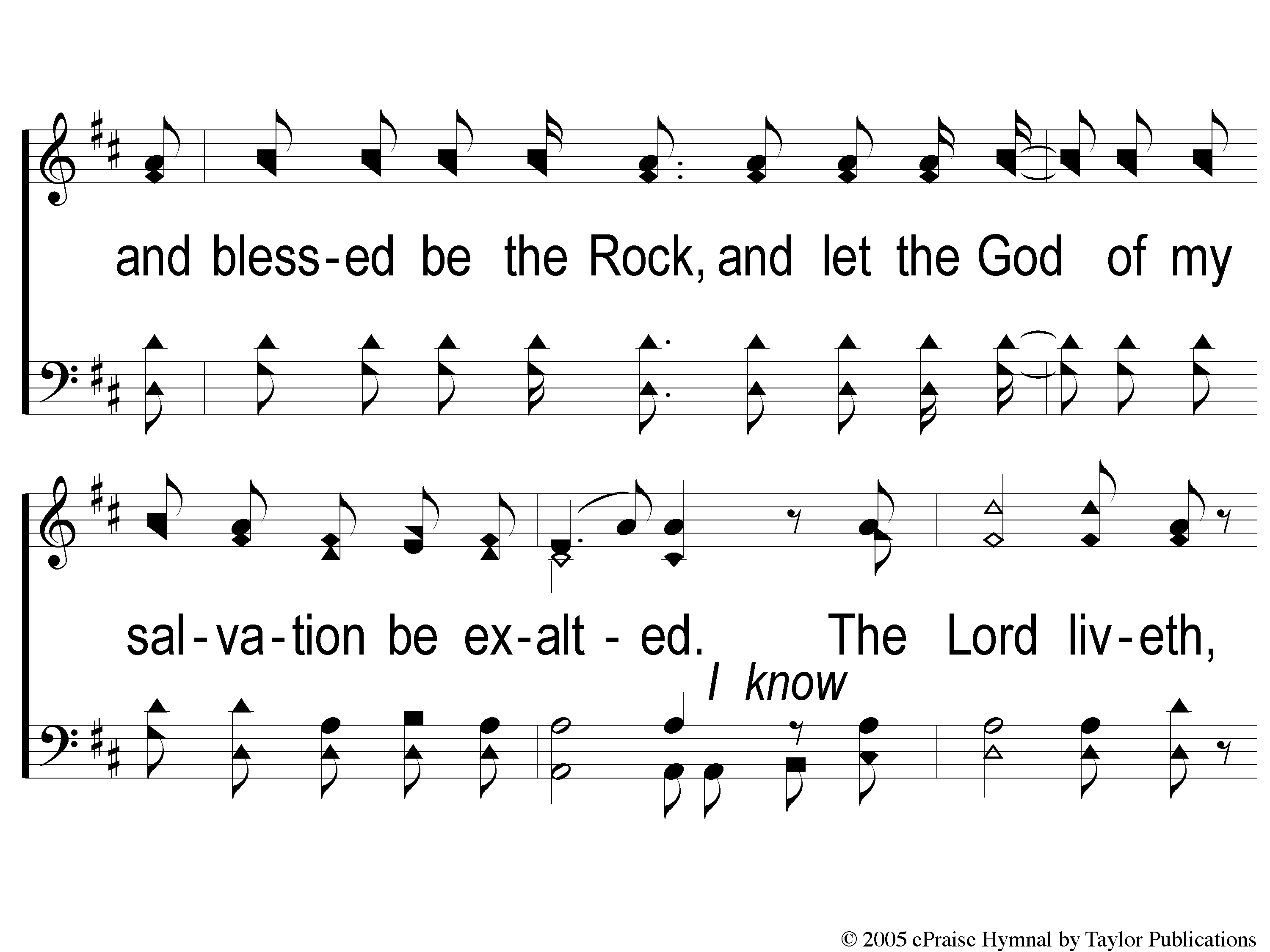 I Will Call Upon the Lord
63
DC3 I Will Call Upon the Lord
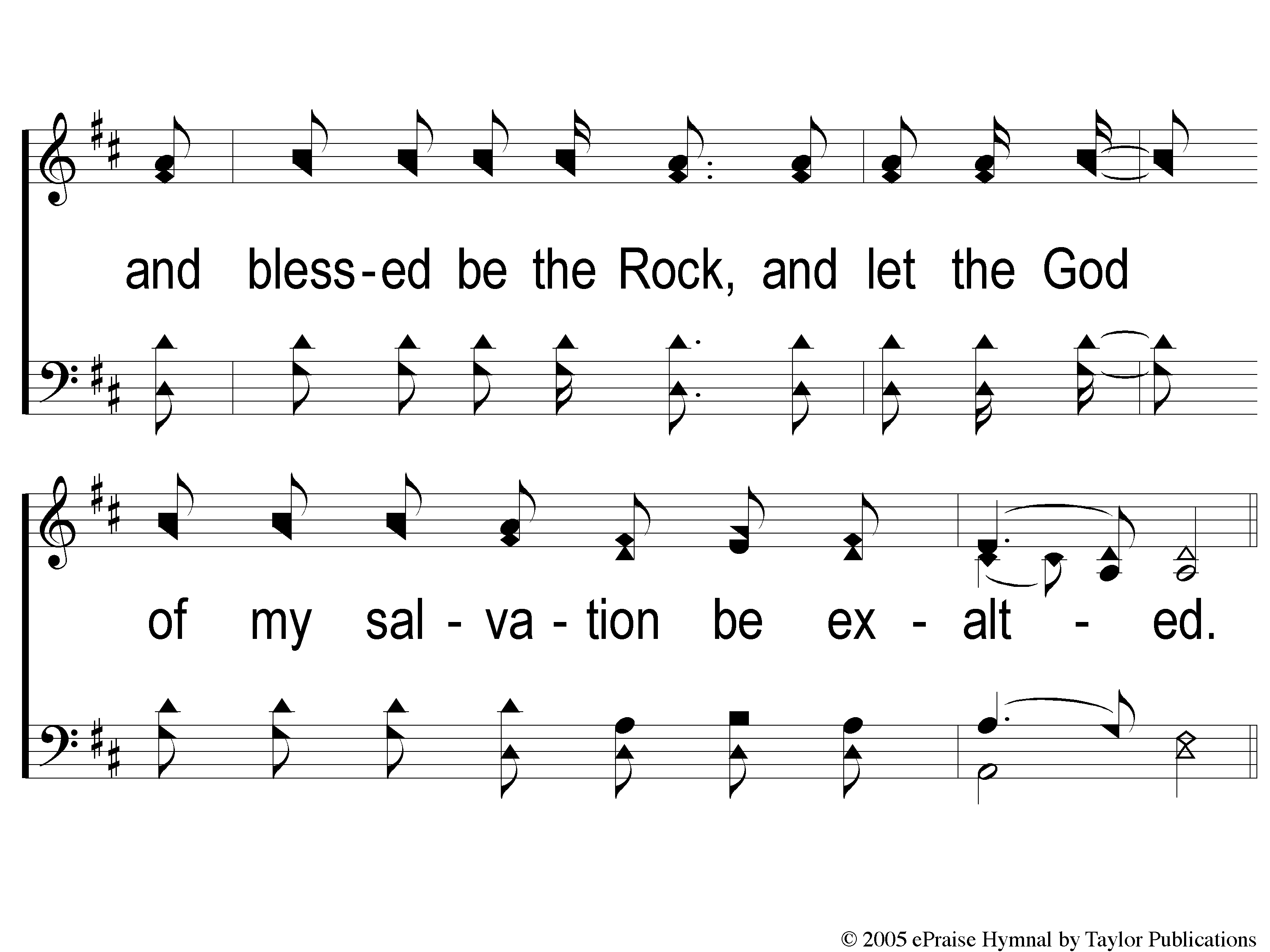 I Will Call Upon the Lord
63
DC4 I Will Call Upon the Lord
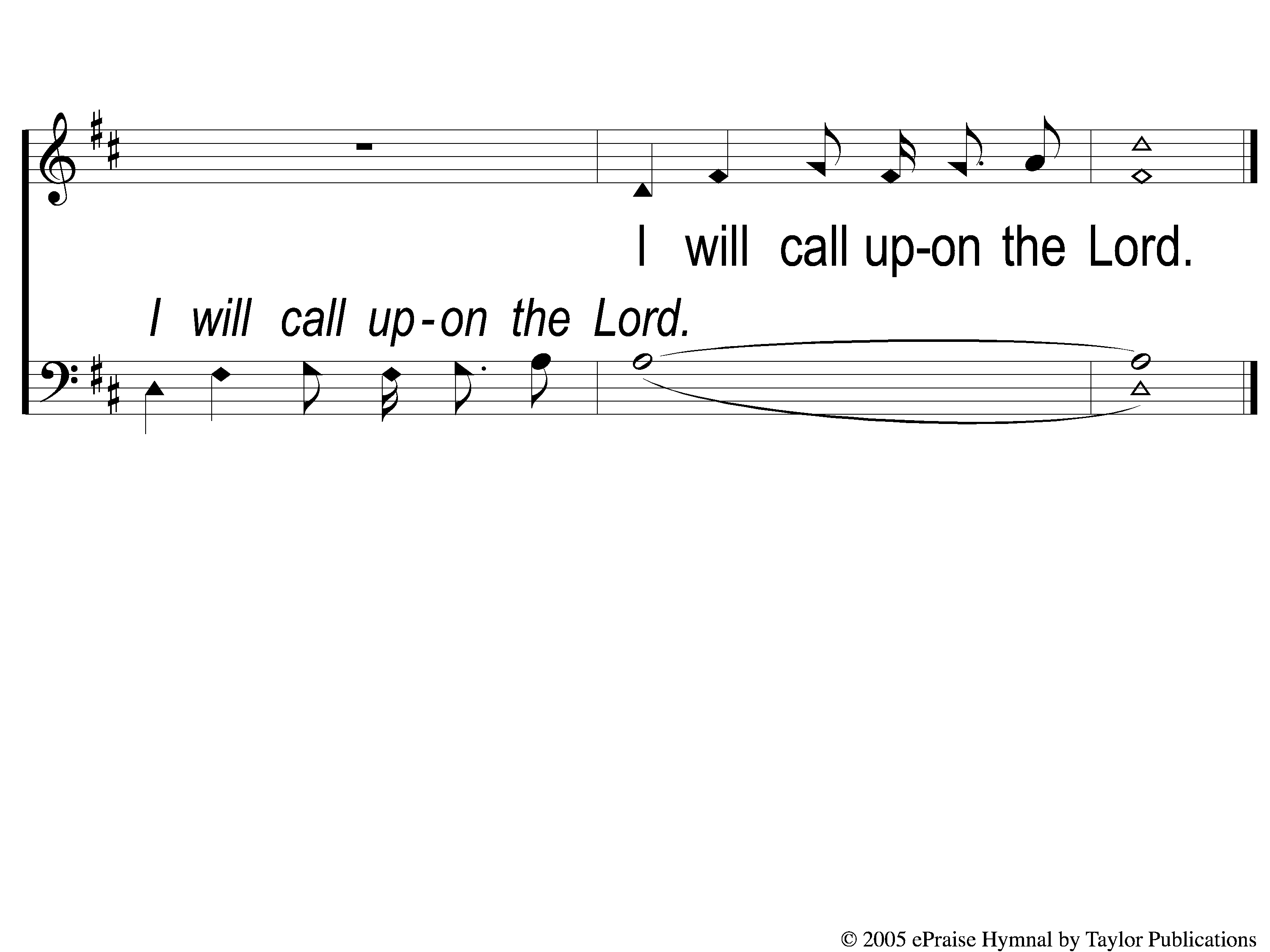 I Will Call Upon the Lord
63
tag I Will Call Upon the Lord
RESTOREREBUILDRENEW
welcome
we are glad to
Have you with us
IN 2022
WHEELER
CHURCH
OF
CHRIST
Song:
You Are My All In All
#484
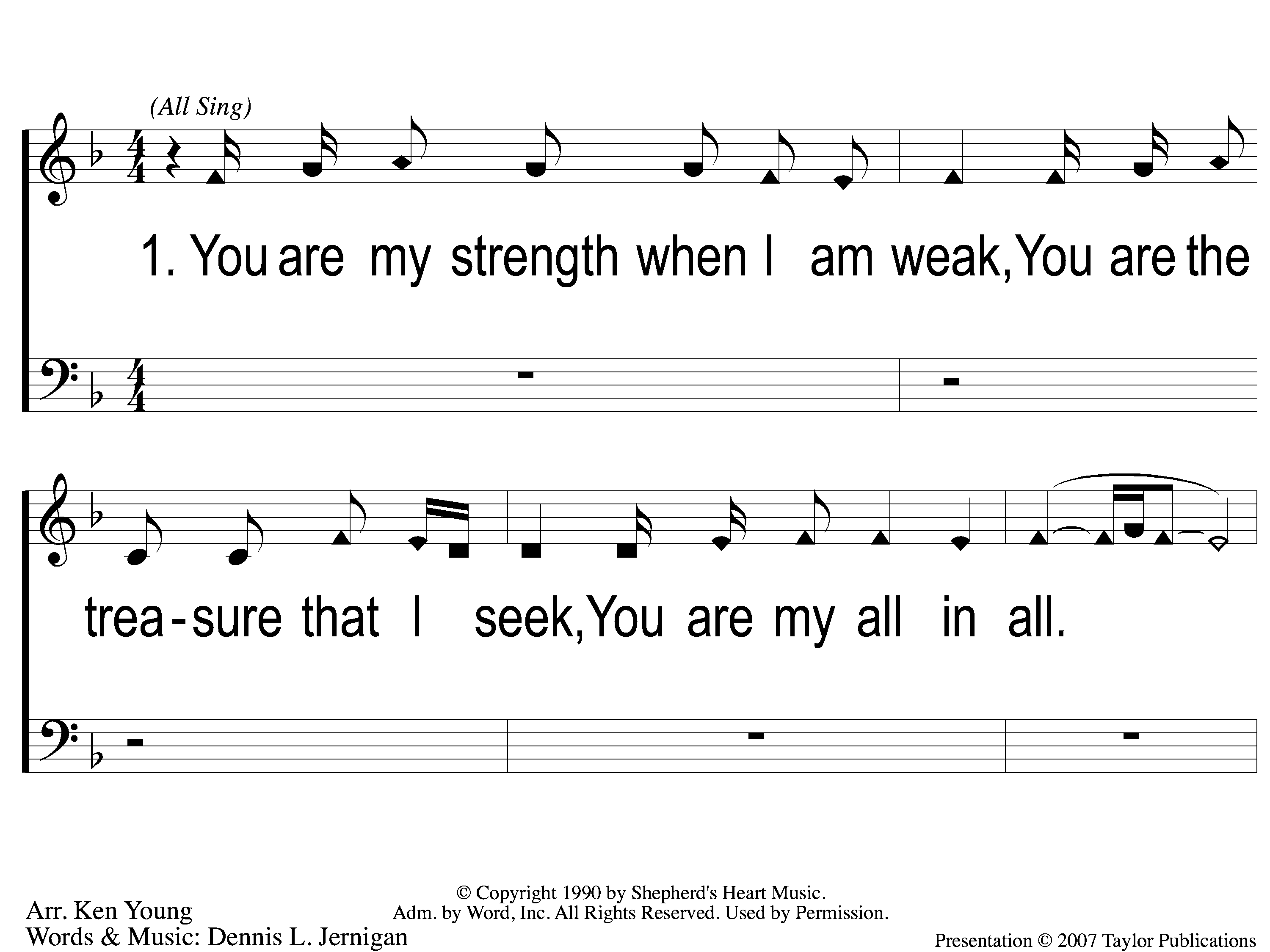 You Are My All in All
484
1 All in All
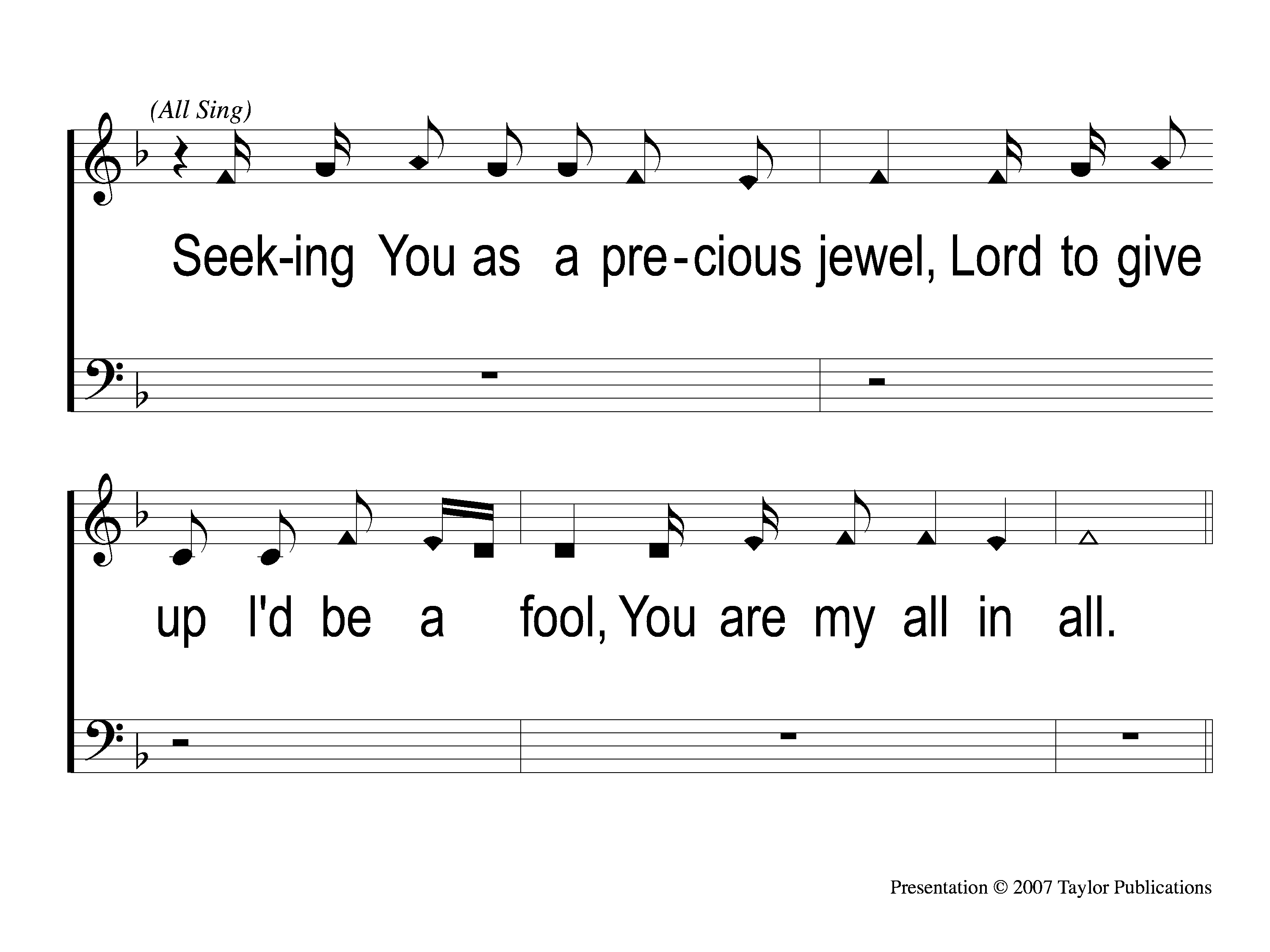 You Are My All in All
484
2 All in All
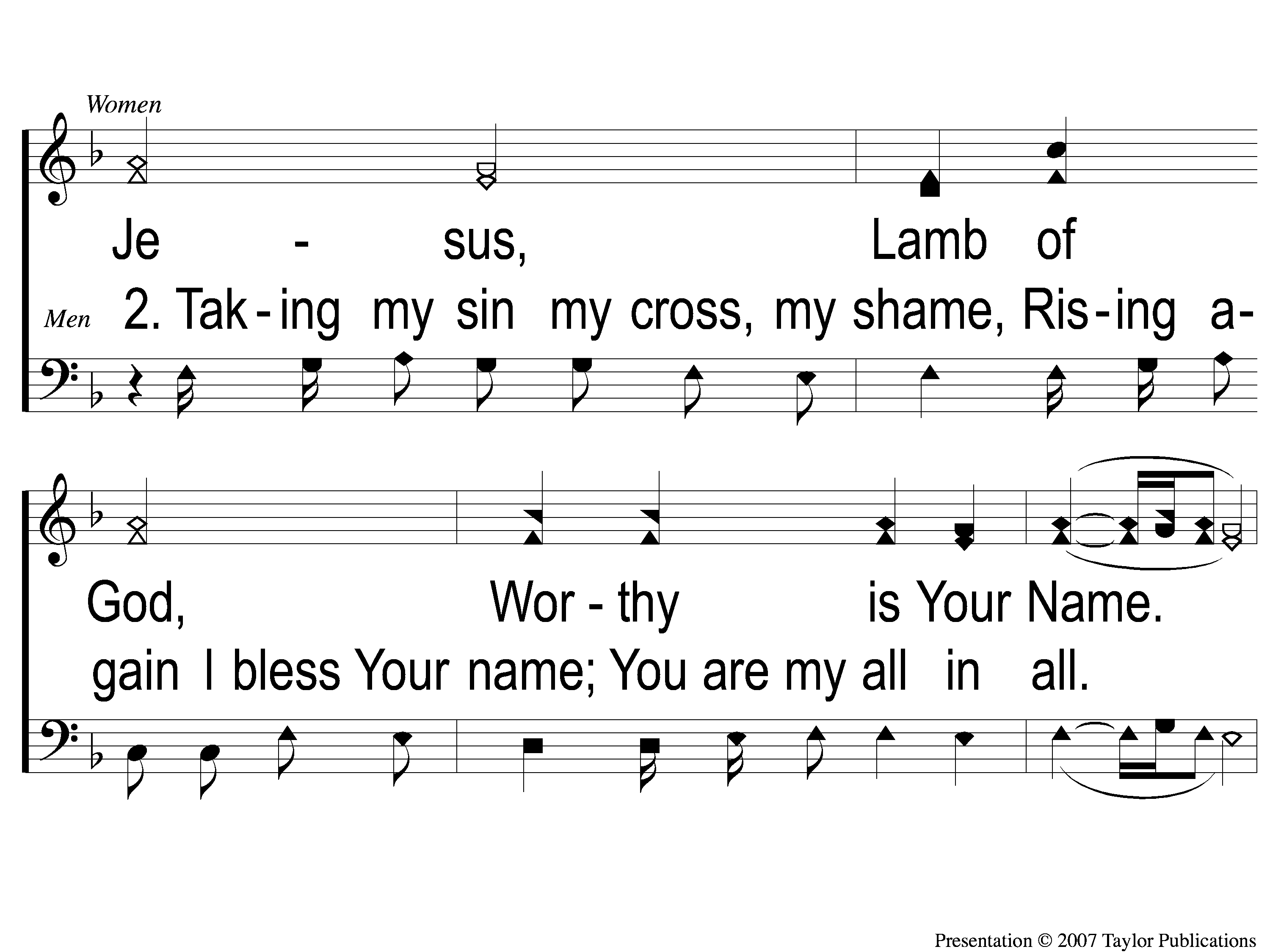 You Are My All in All
484
3 All in All
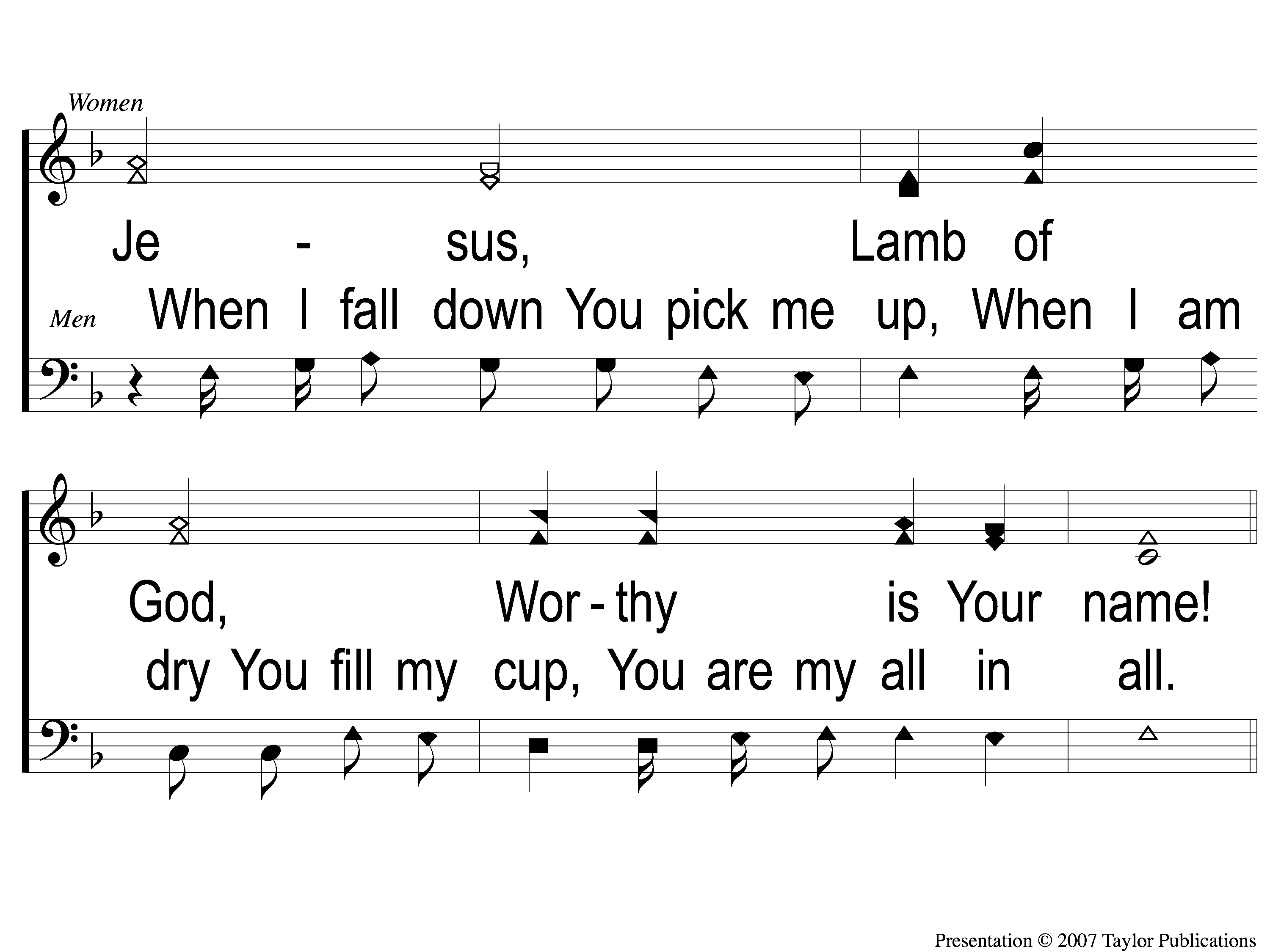 You Are My All in All
484
4 All in All
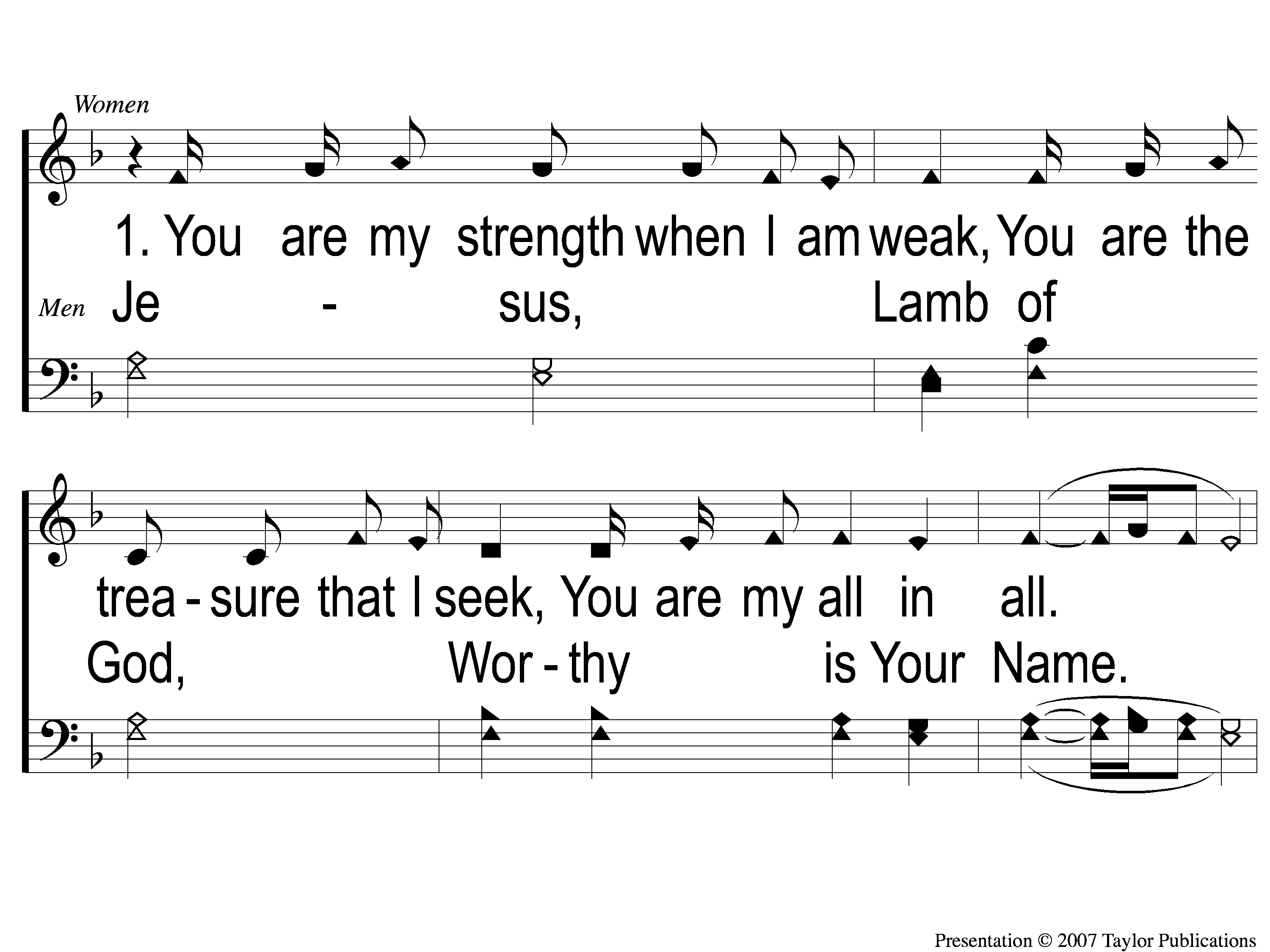 You Are My All in All
484
5 All in All
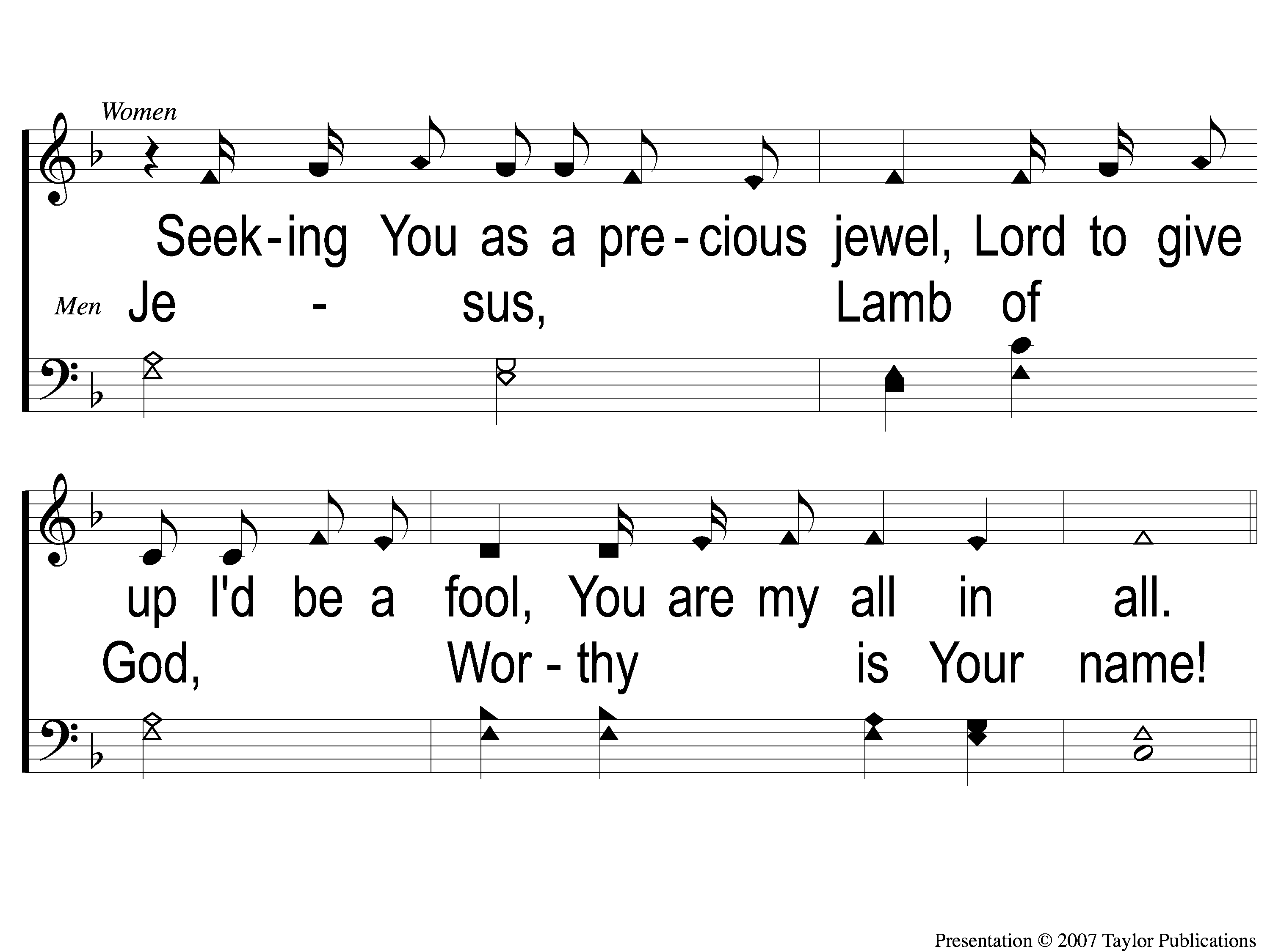 You Are My All in All
484
6 All in All
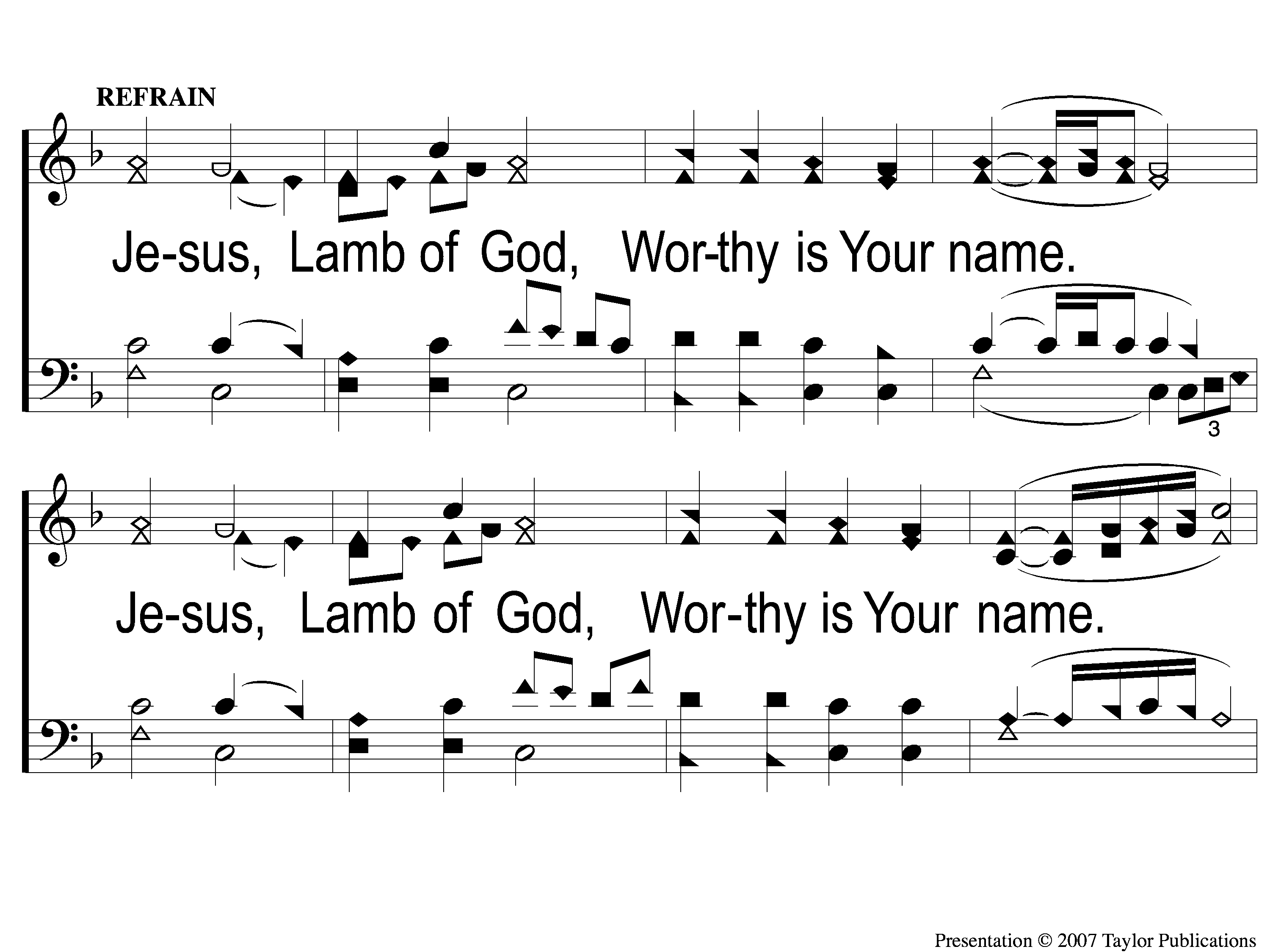 You Are My All in All
484
C-1 All in All
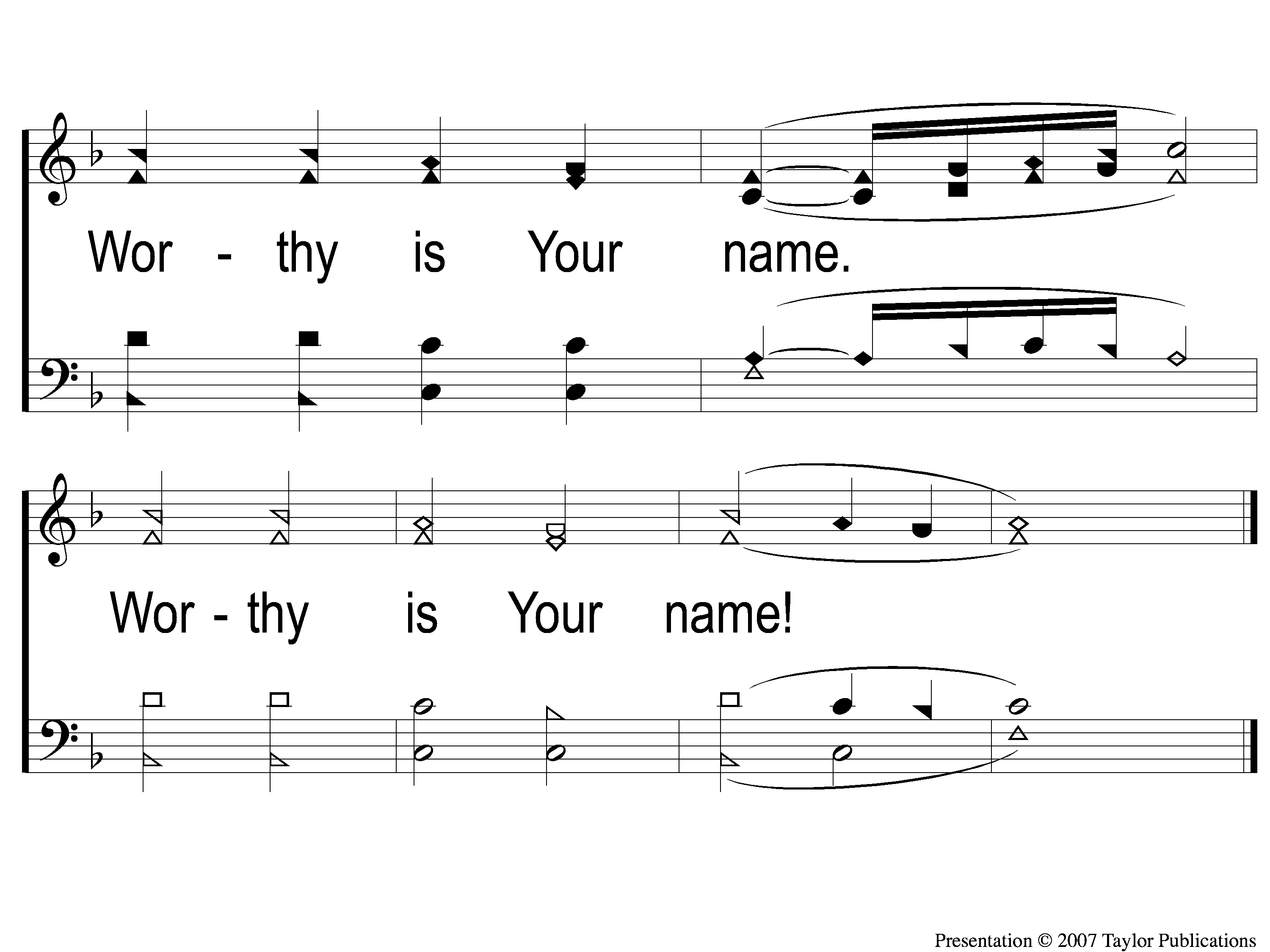 You Are My All in All
484
C-2 All in All
Song:
Just A Little Talk With Jesus
#959
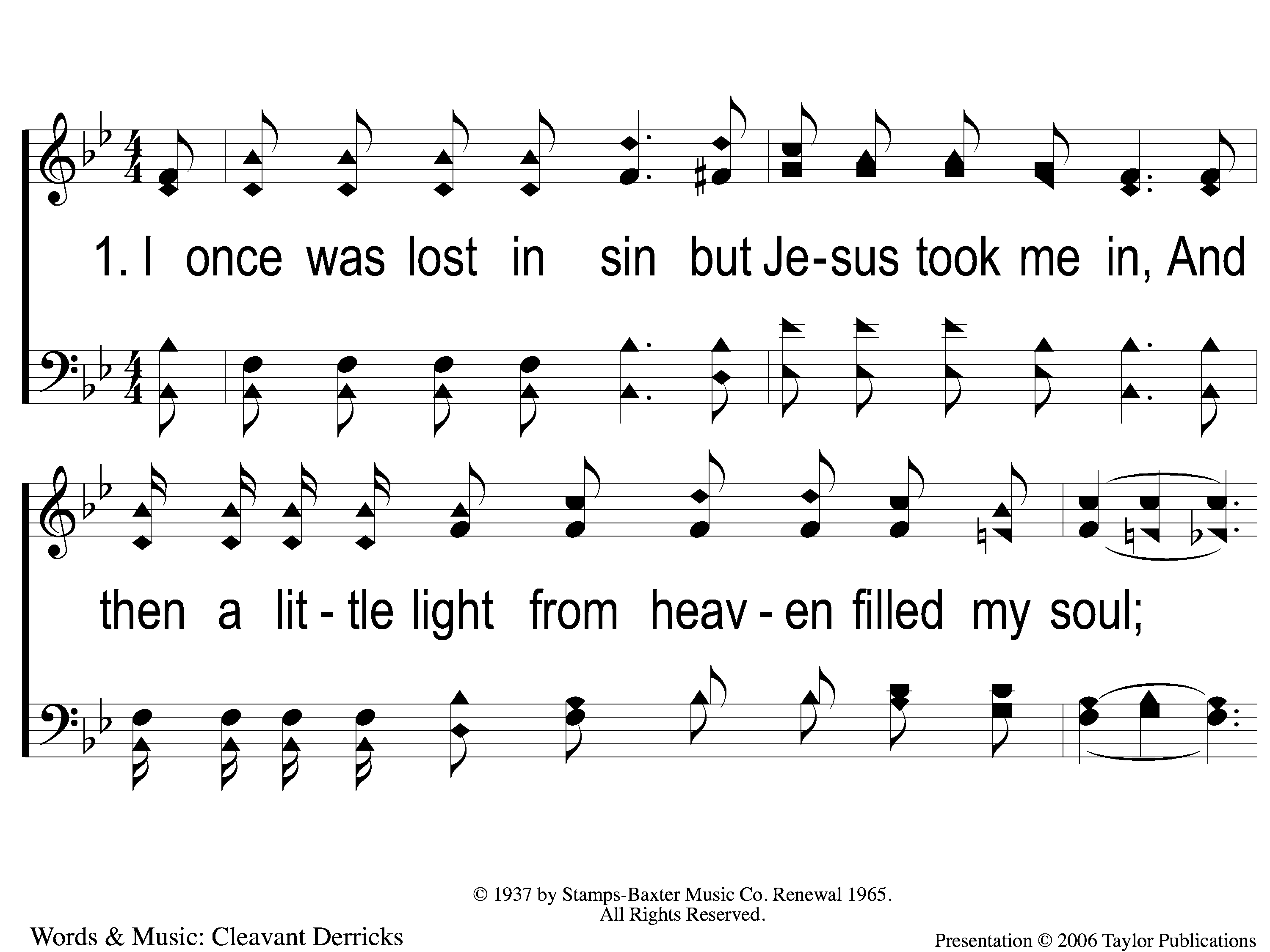 Just A Little Talk With Jesus
959
1-1 Just A Little Talk With Jesus
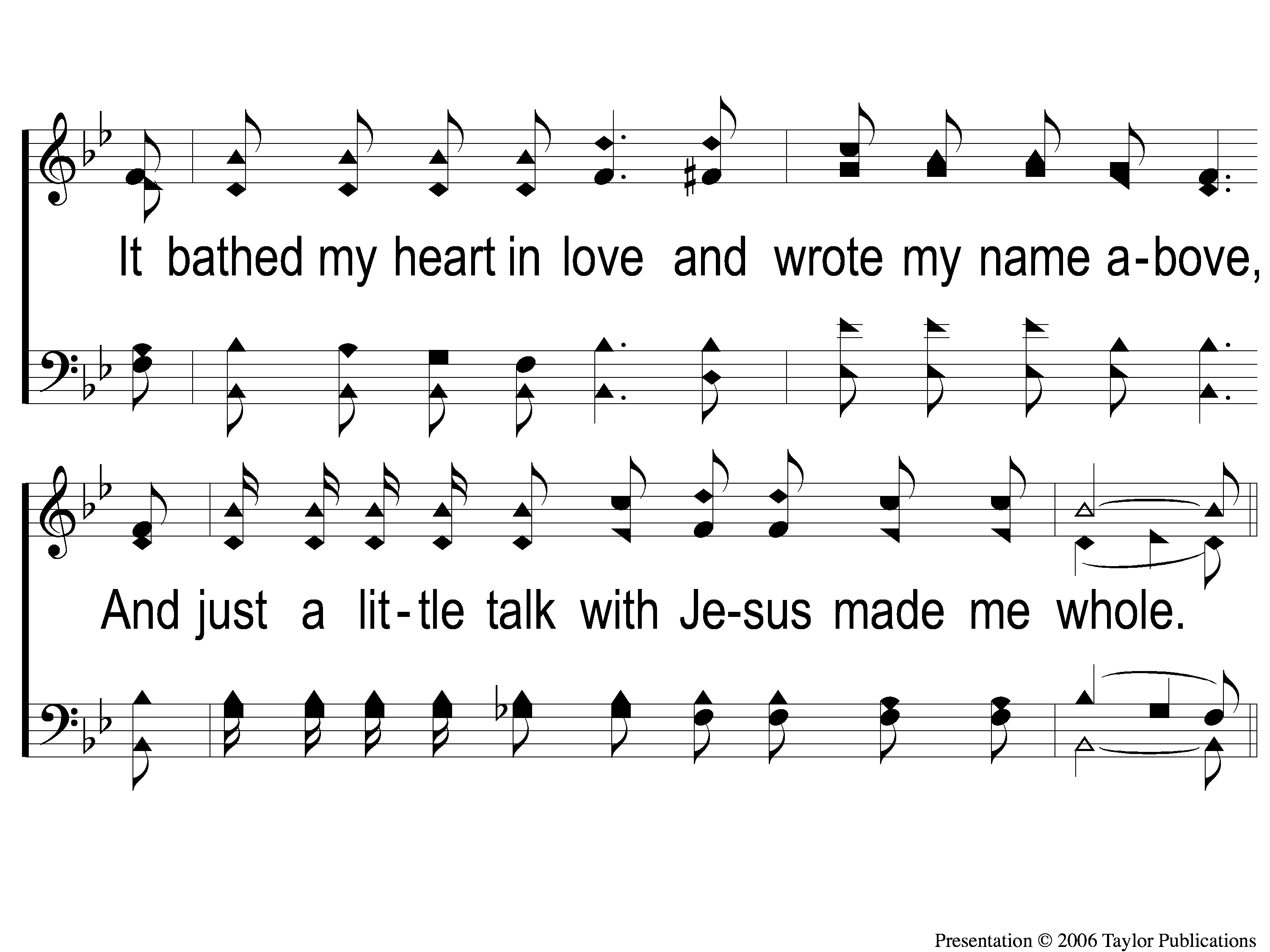 Just A Little Talk With Jesus
959
1-2 Just A Little Talk With Jesus
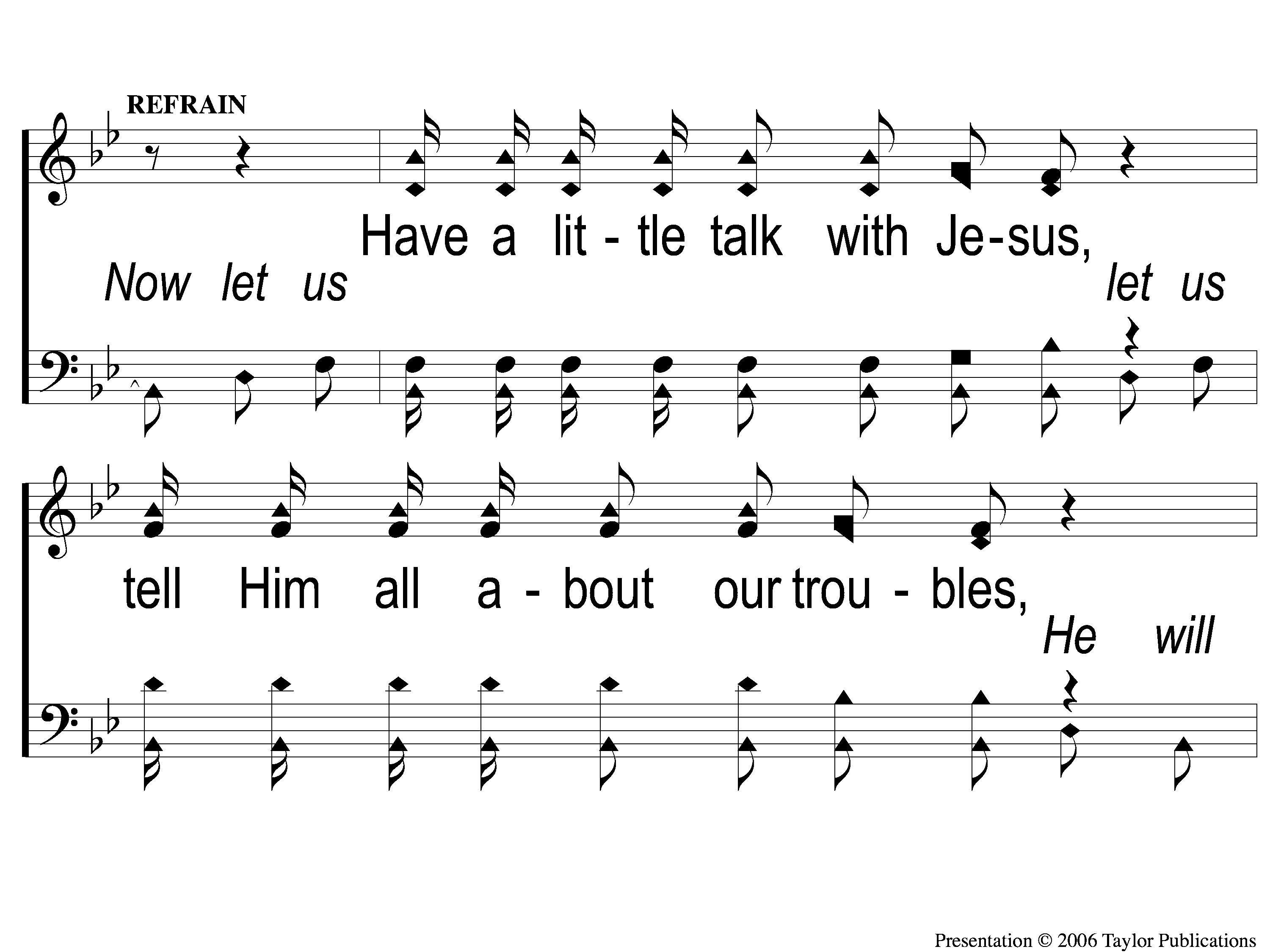 Just A Little Talk With Jesus
959
C-1 Just A Little Talk With Jesus
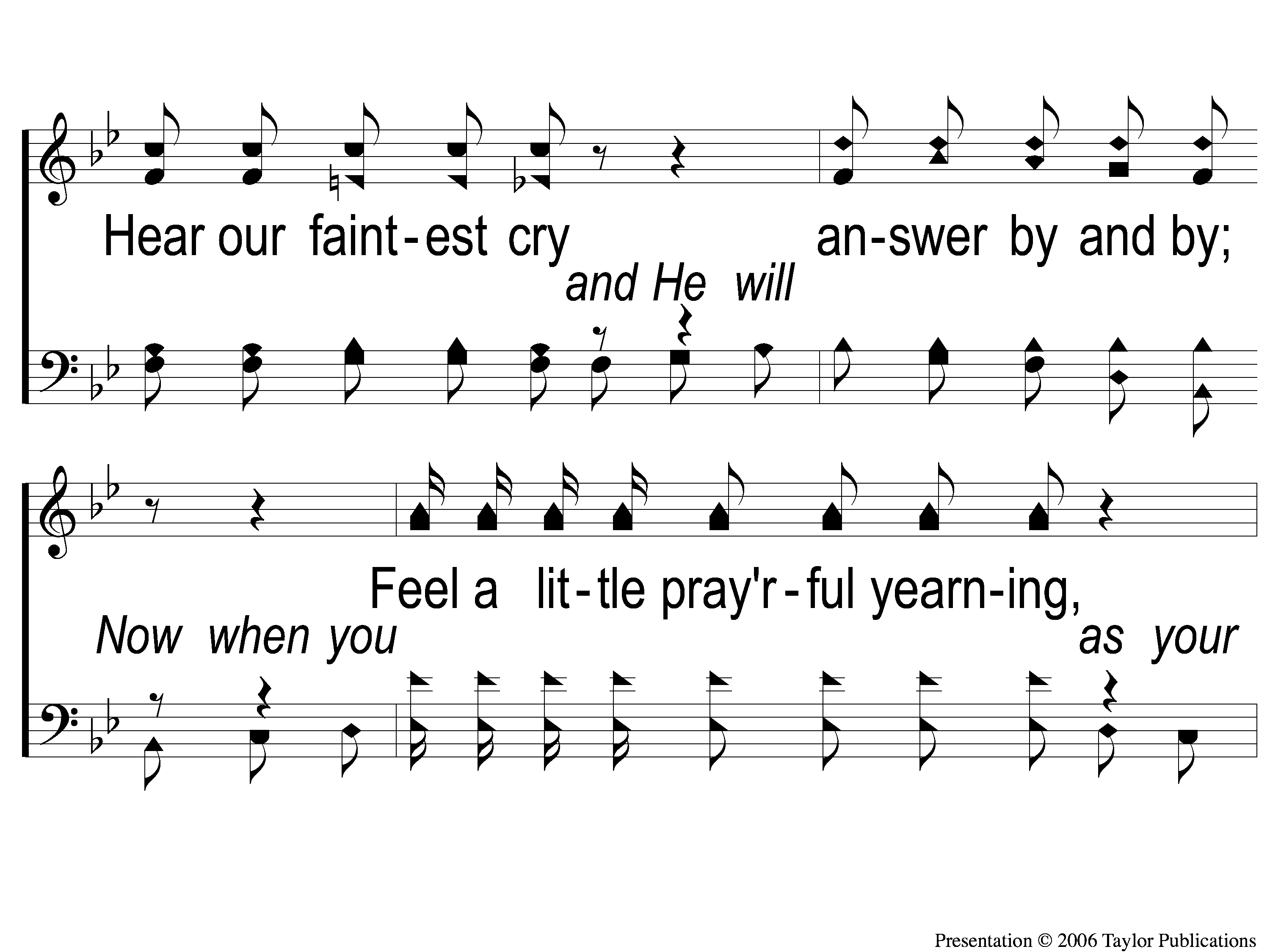 Just A Little Talk With Jesus
959
C-2 Just A Little Talk With Jesus
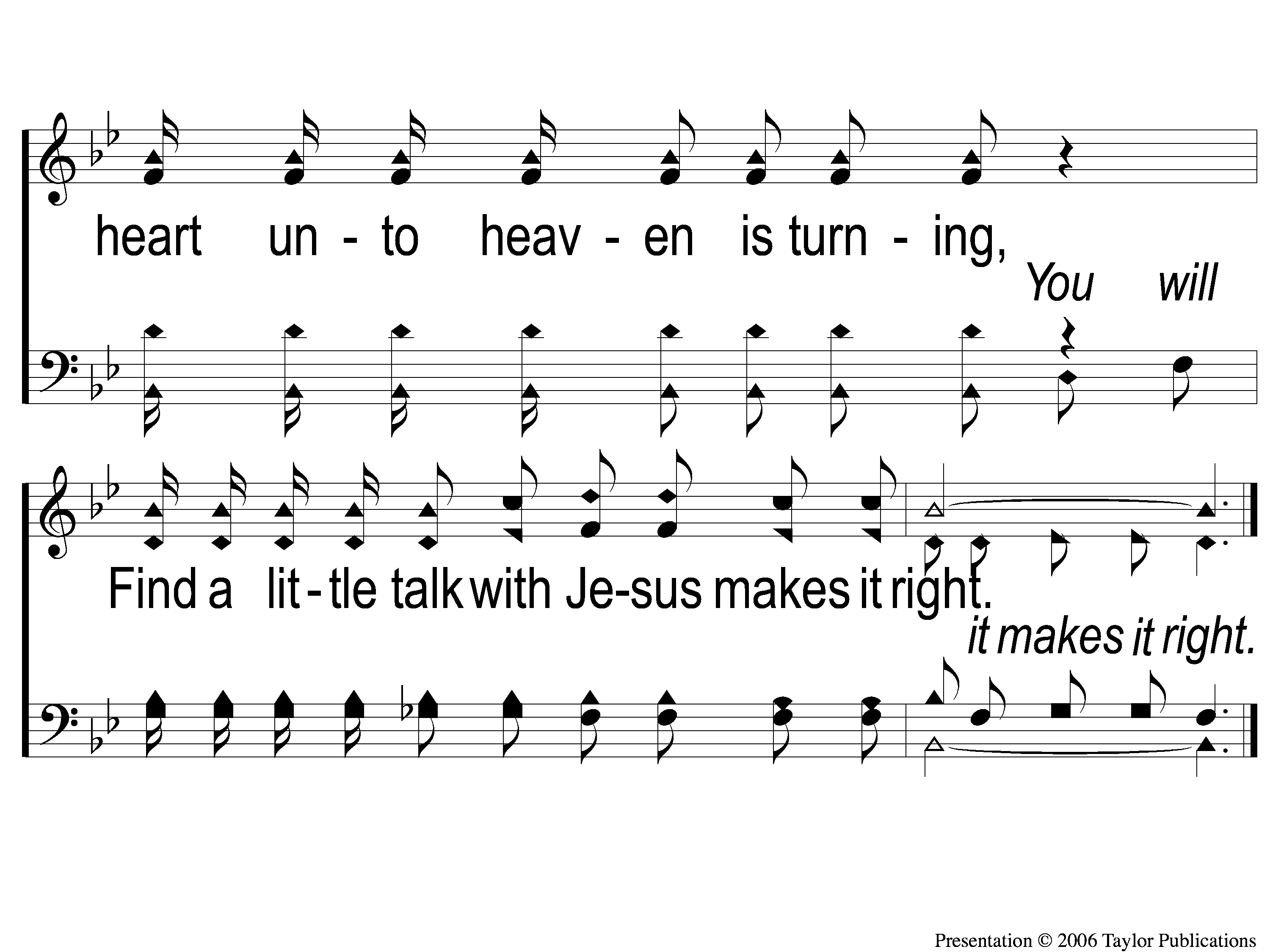 Just A Little Talk With Jesus
959
C-3 Just A Little Talk With Jesus
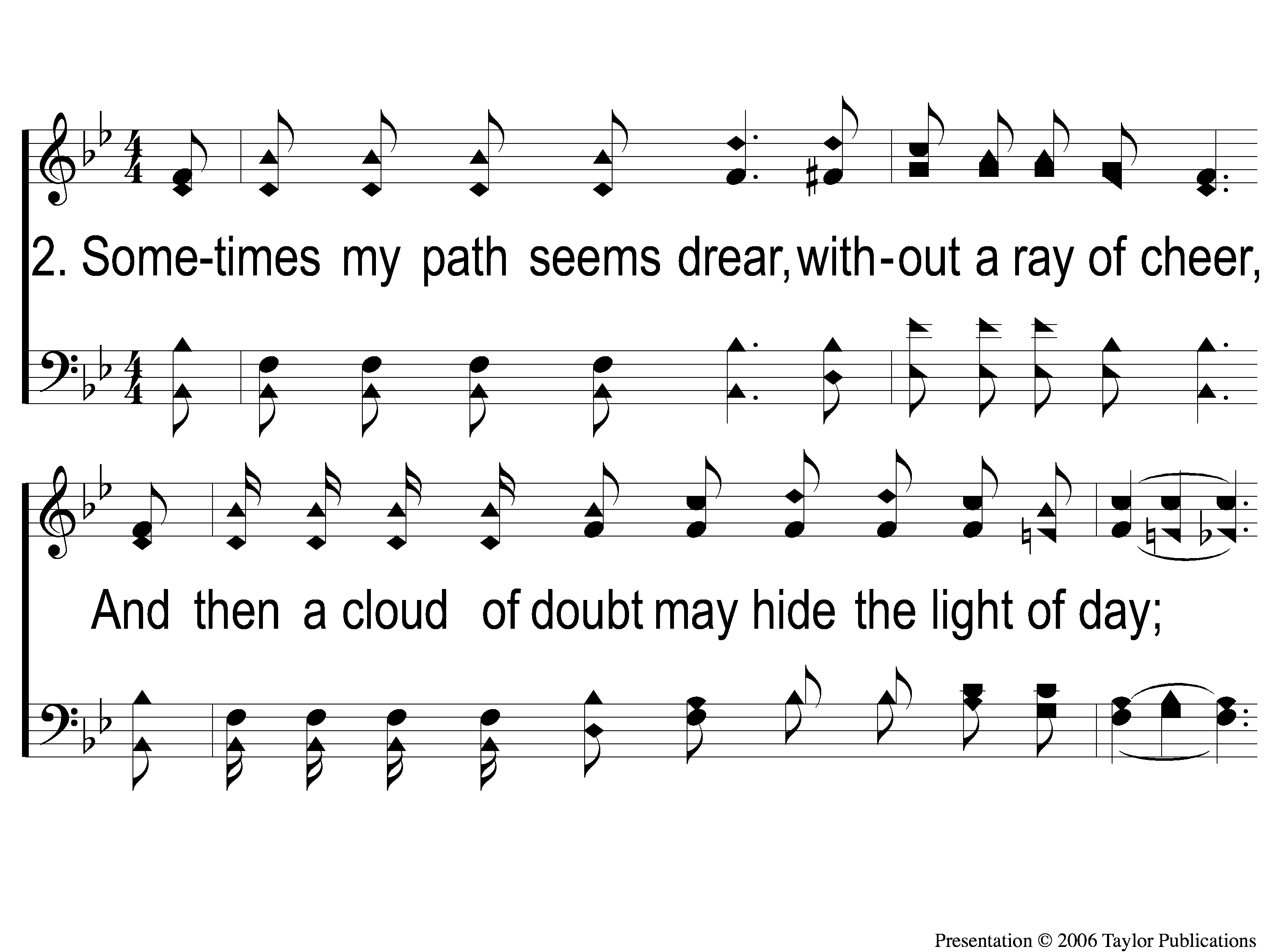 Just A Little Talk With Jesus
959
2-1 Just A Little Talk With Jesus
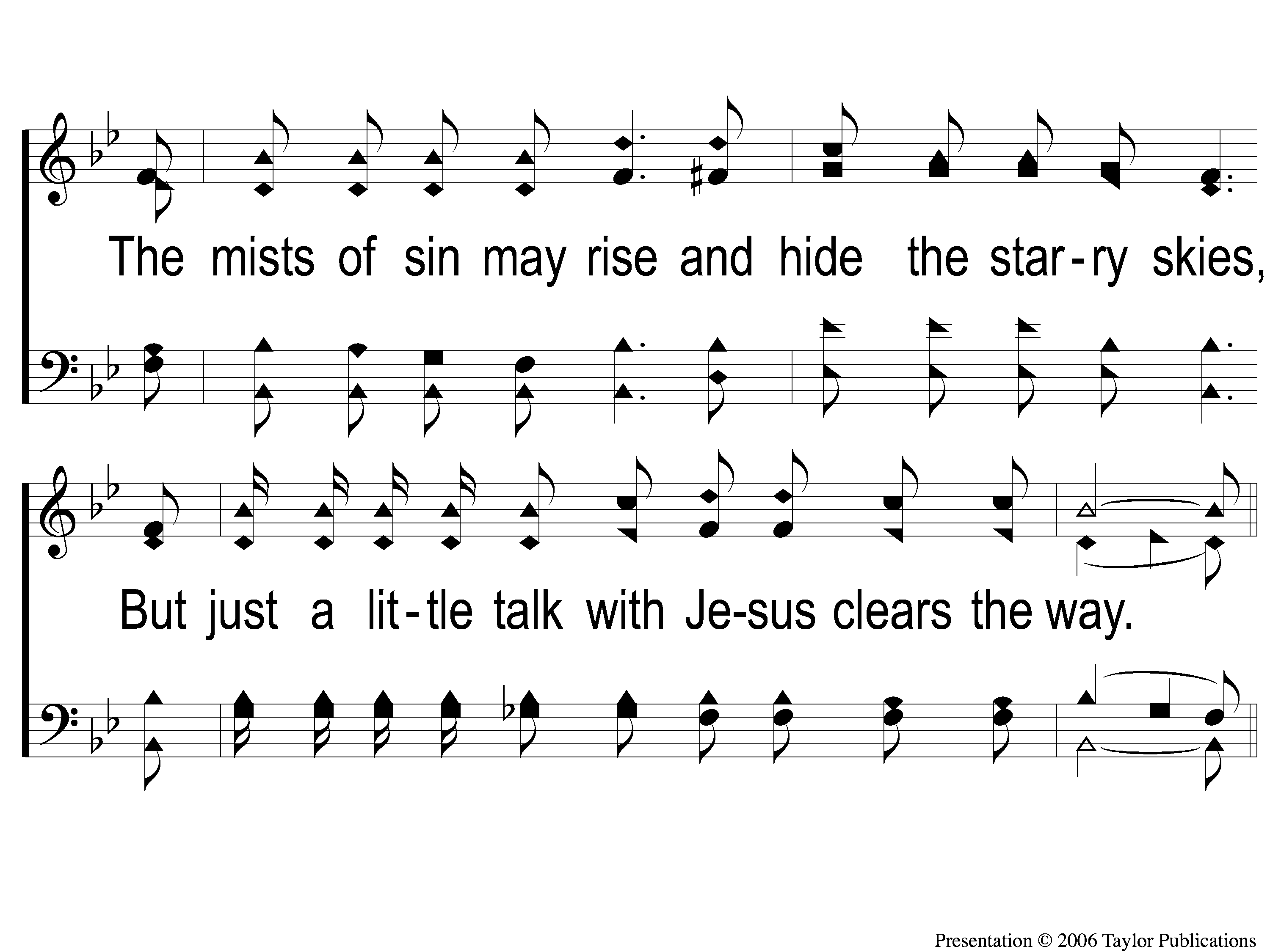 Just A Little Talk With Jesus
959
2-2 Just A Little Talk With Jesus
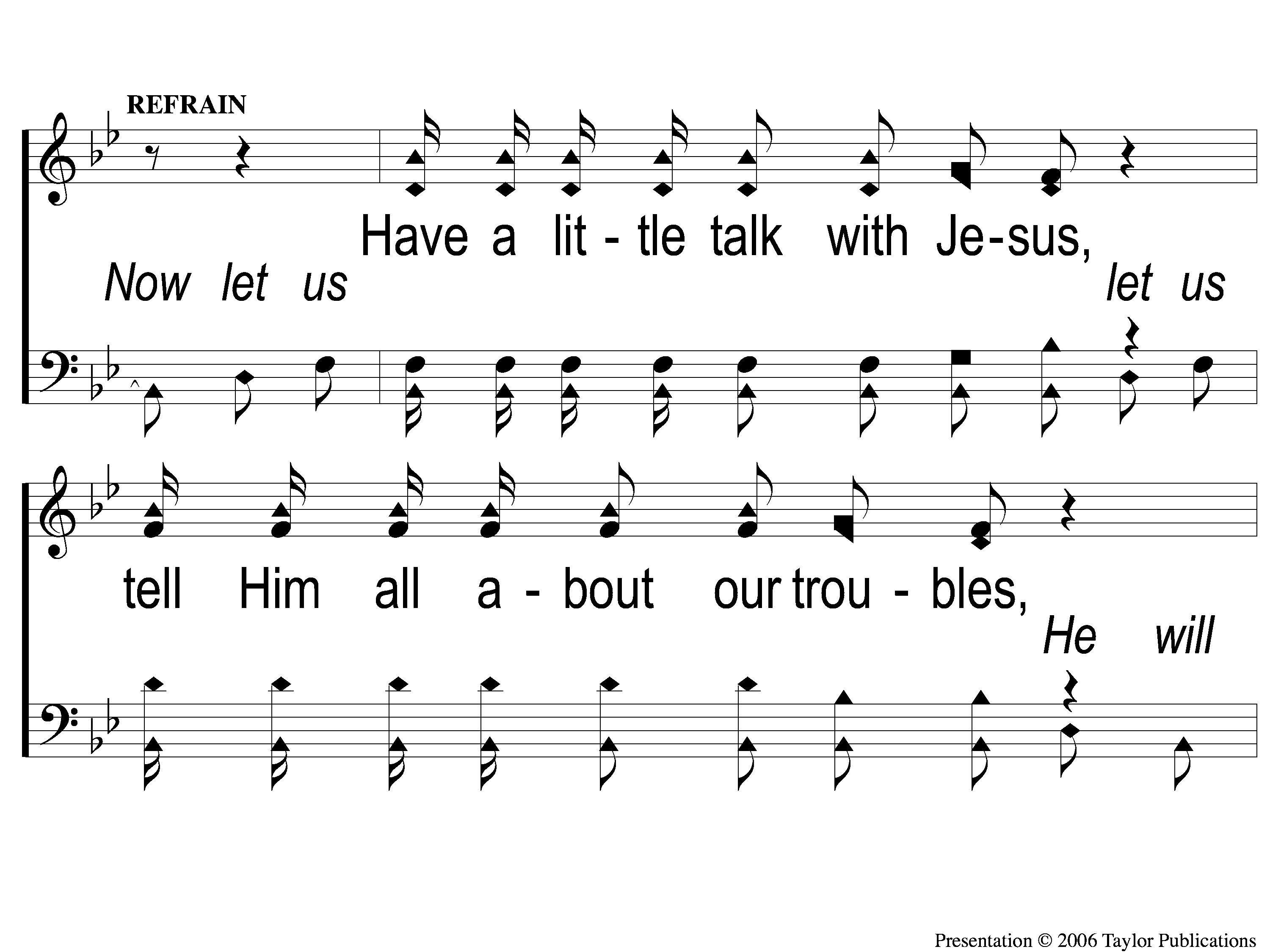 Just A Little Talk With Jesus
959
C-1 Just A Little Talk With Jesus
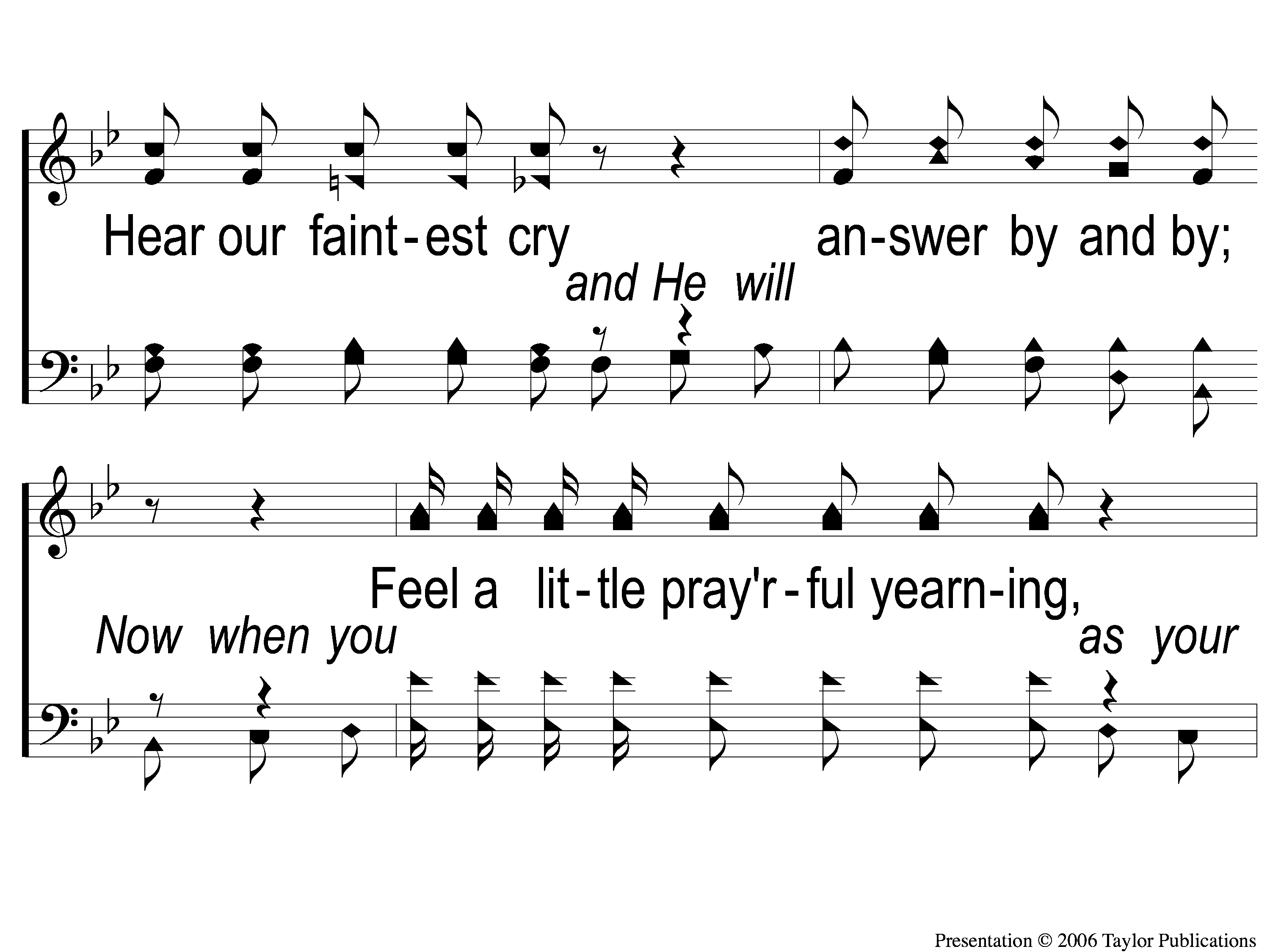 Just A Little Talk With Jesus
959
C-2 Just A Little Talk With Jesus
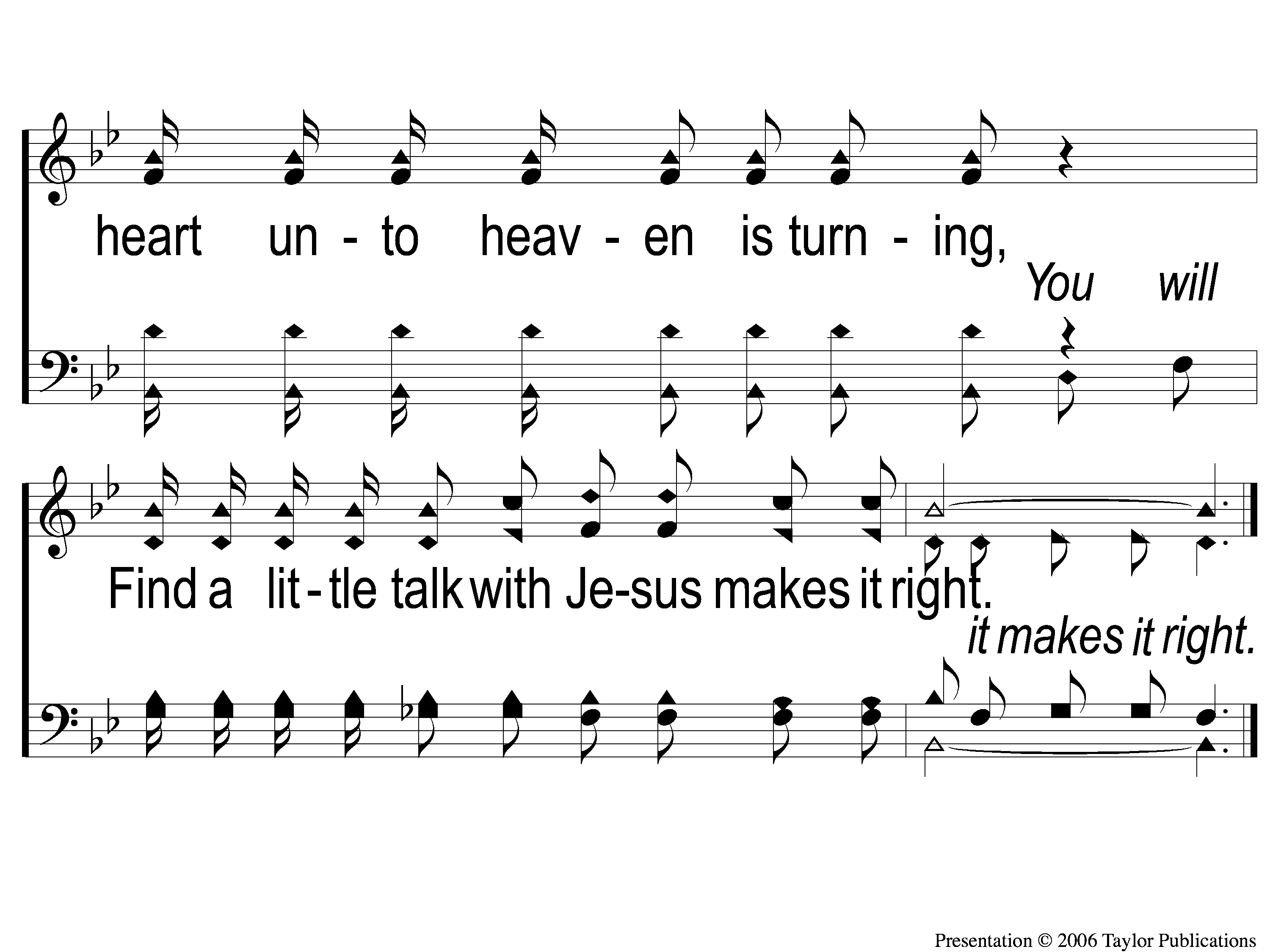 Just A Little Talk With Jesus
959
C-3 Just A Little Talk With Jesus
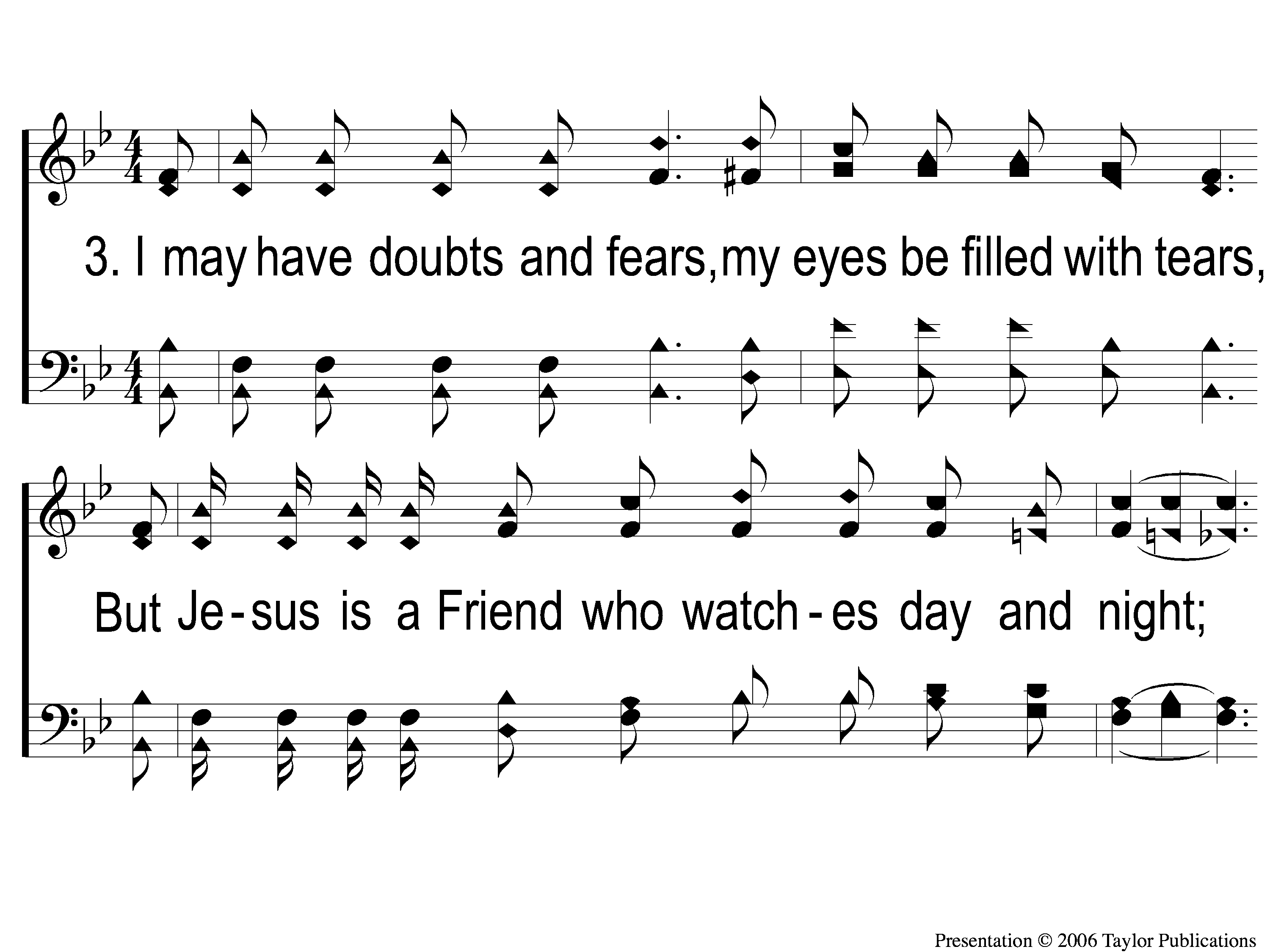 Just A Little Talk With Jesus
959
3-1 Just A Little Talk With Jesus
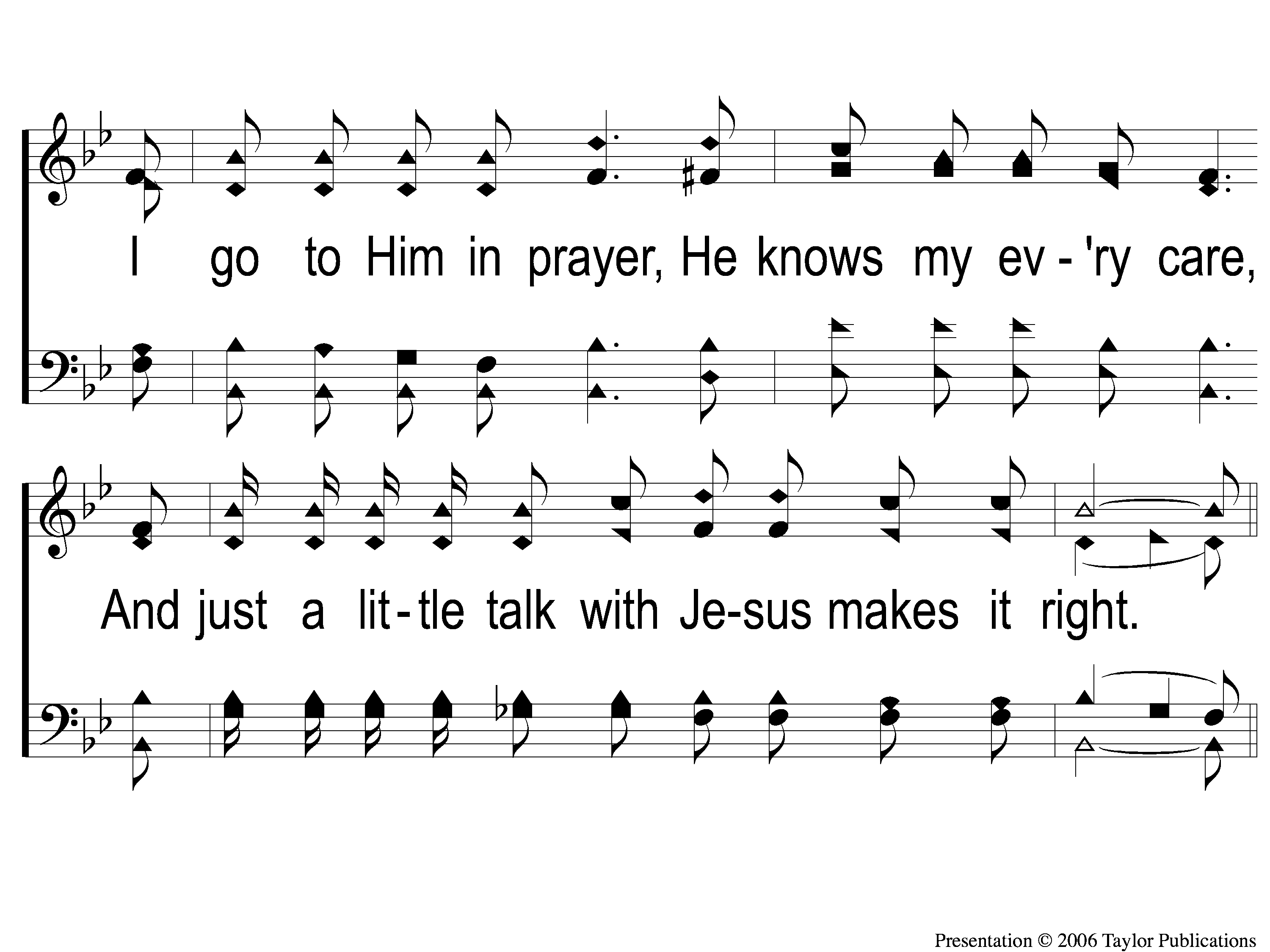 Just A Little Talk With Jesus
959
3-2 Just A Little Talk With Jesus
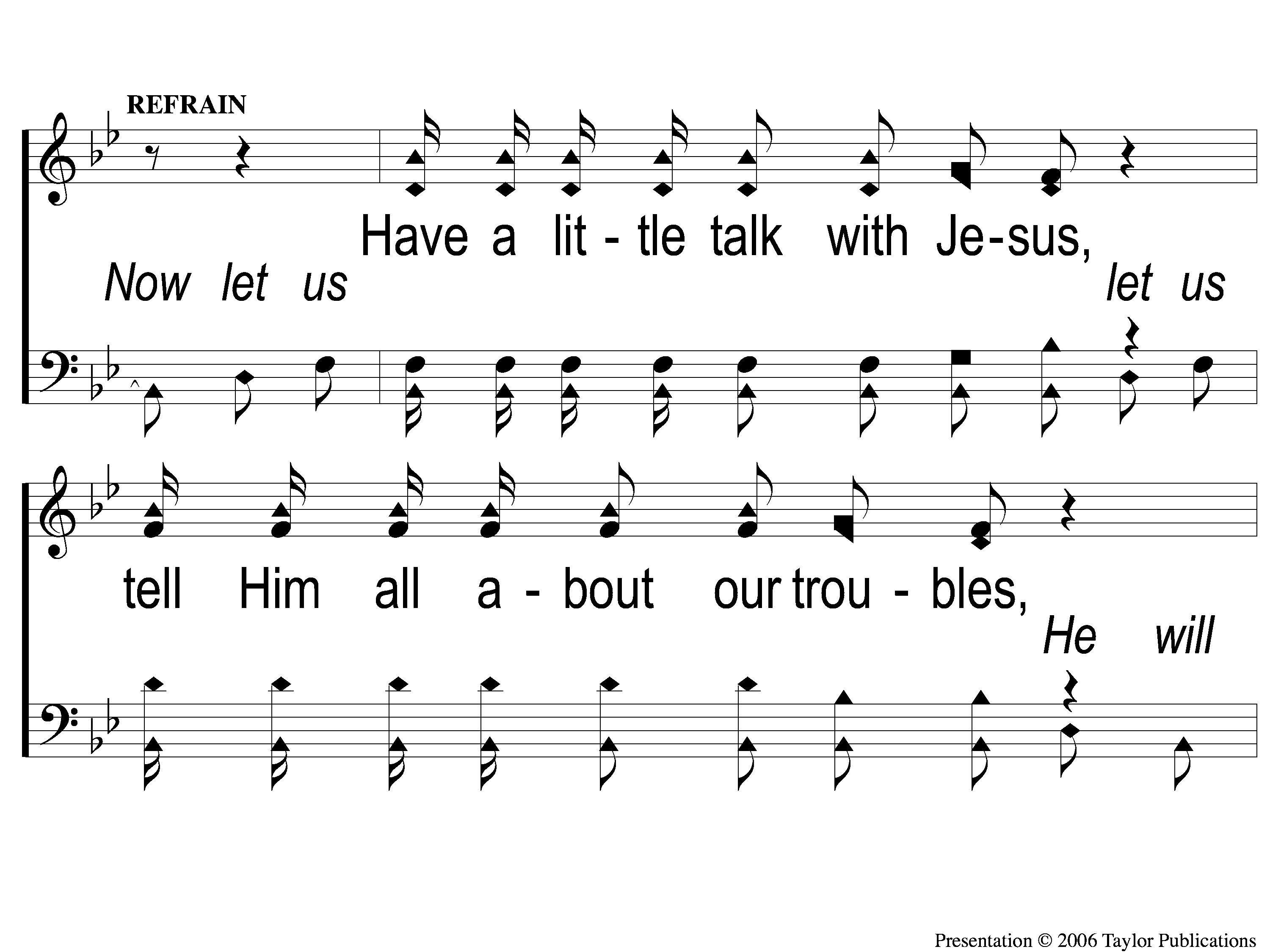 Just A Little Talk With Jesus
959
C-1 Just A Little Talk With Jesus
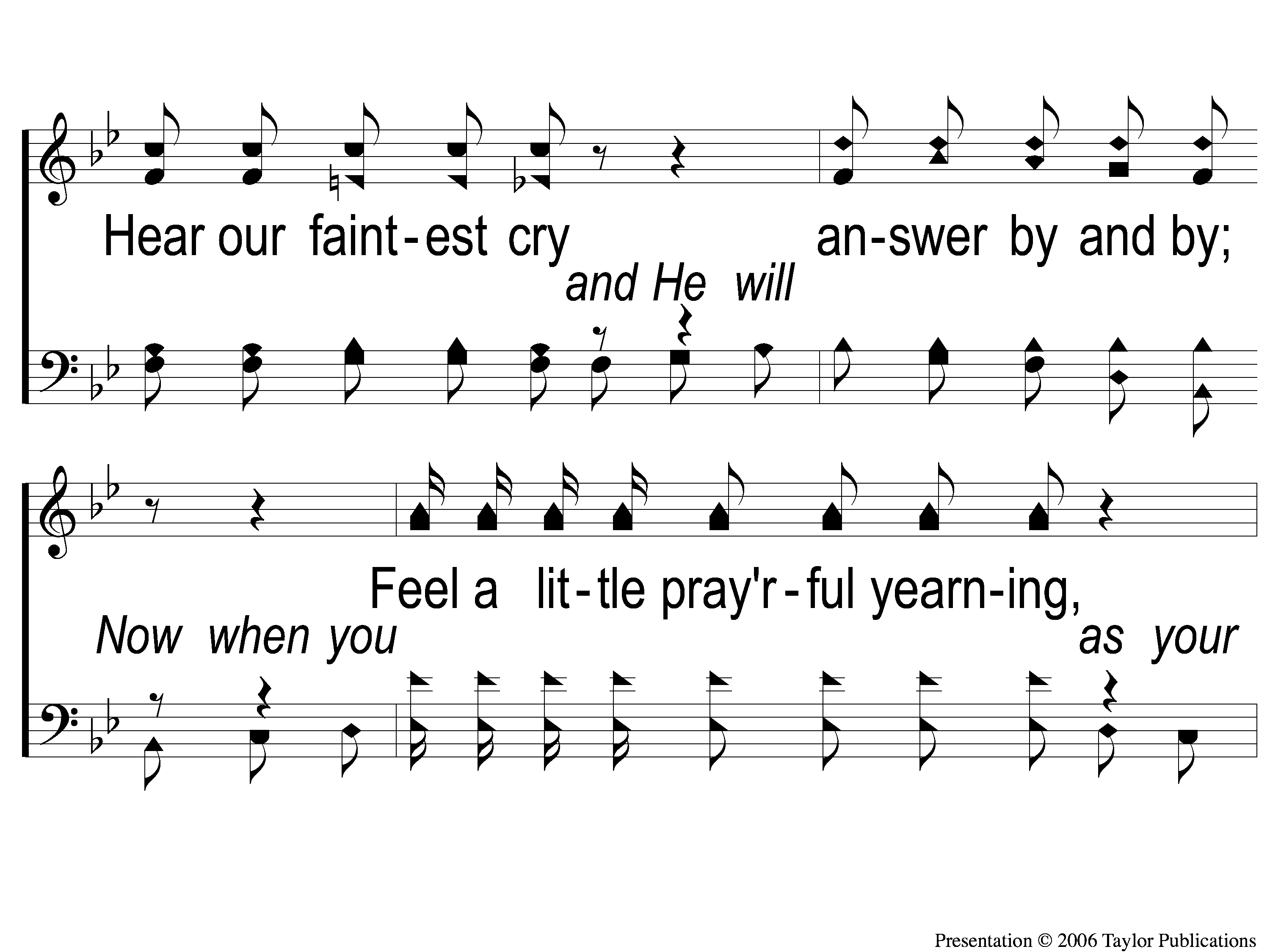 Just A Little Talk With Jesus
959
C-2 Just A Little Talk With Jesus
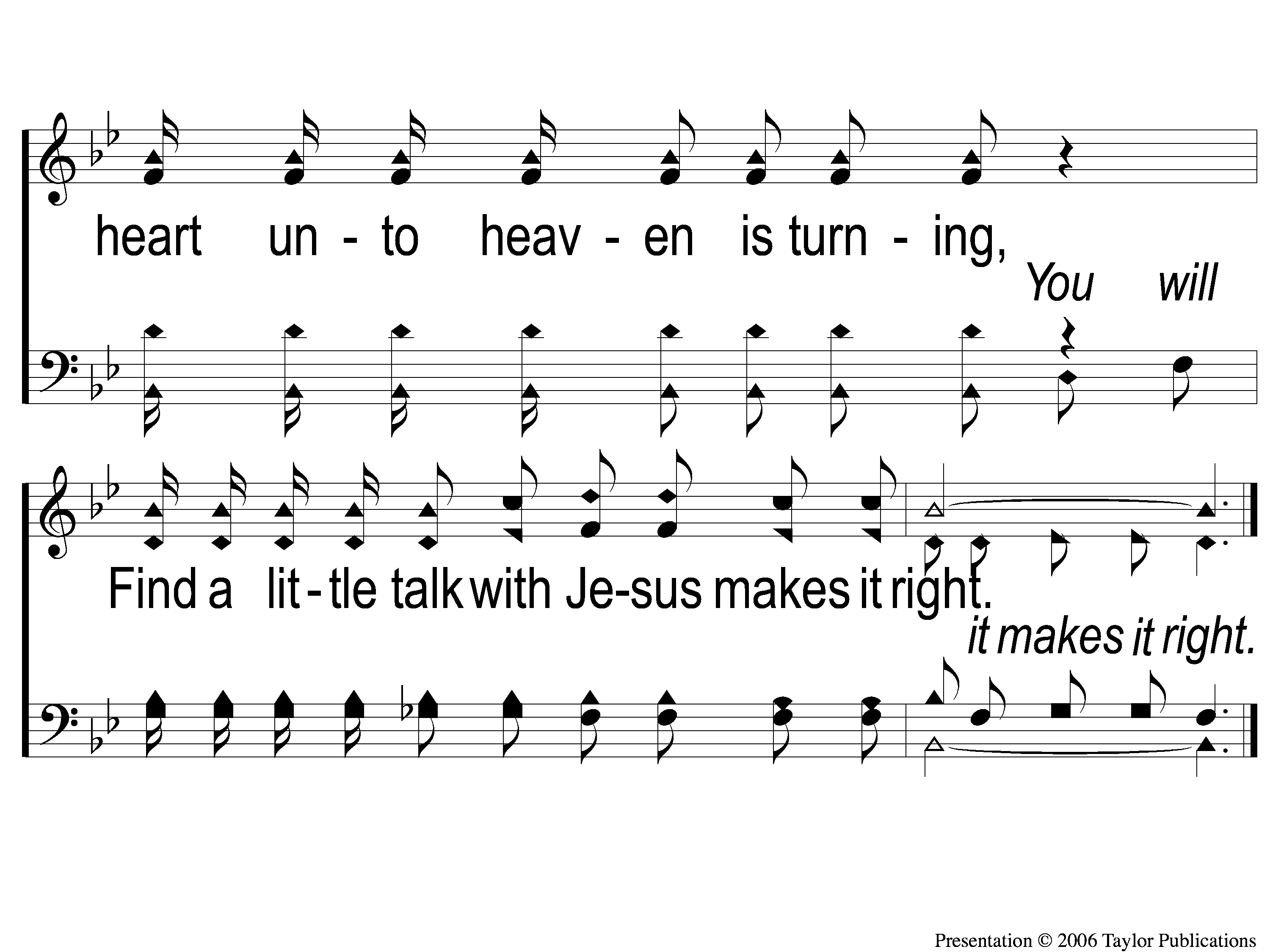 Just A Little Talk With Jesus
959
C-3 Just A Little Talk With Jesus
Opening Prayer
Song:
In Christ Alone
PH #
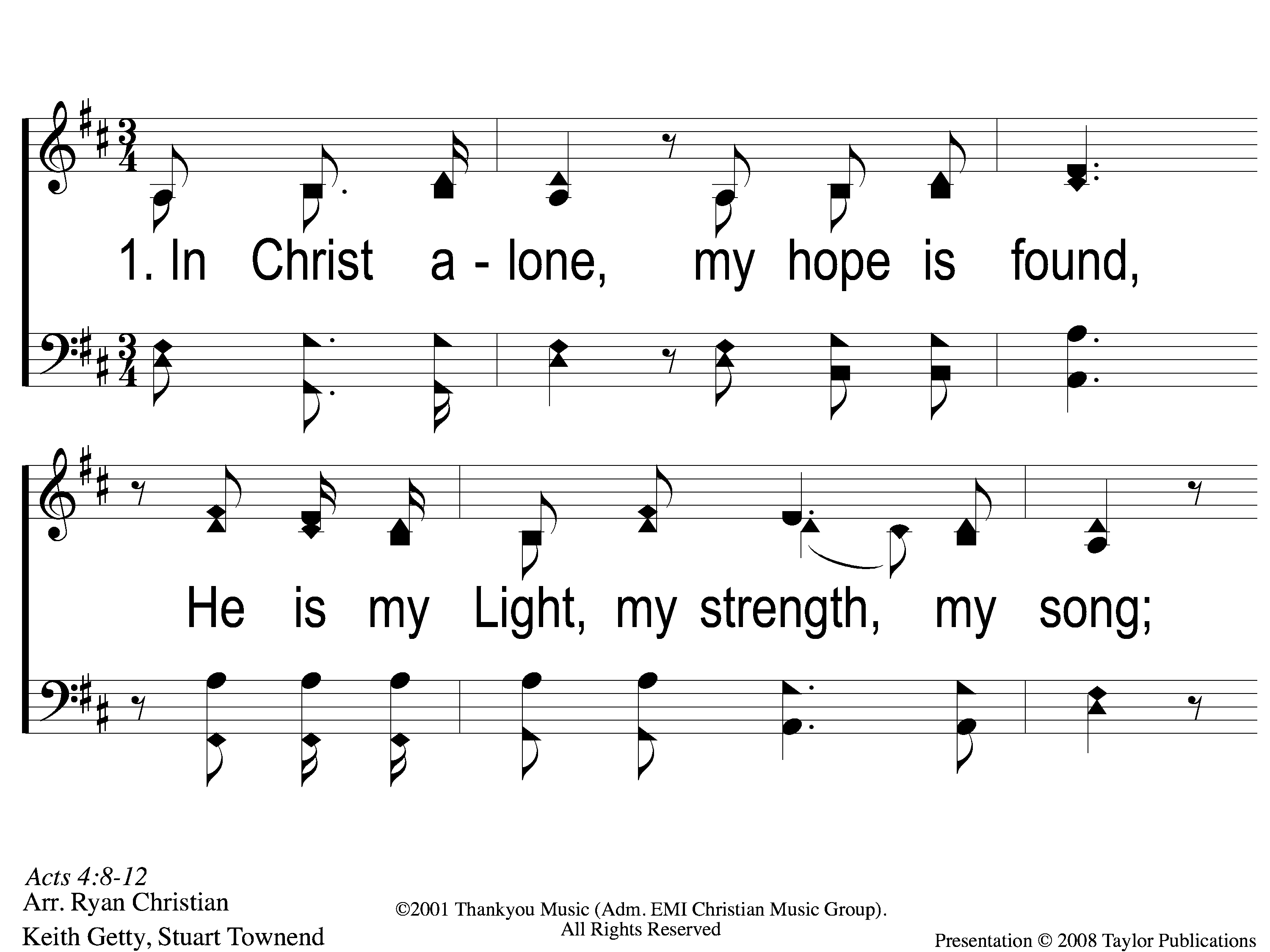 In Christ Alone
1-1 In Christ Alone
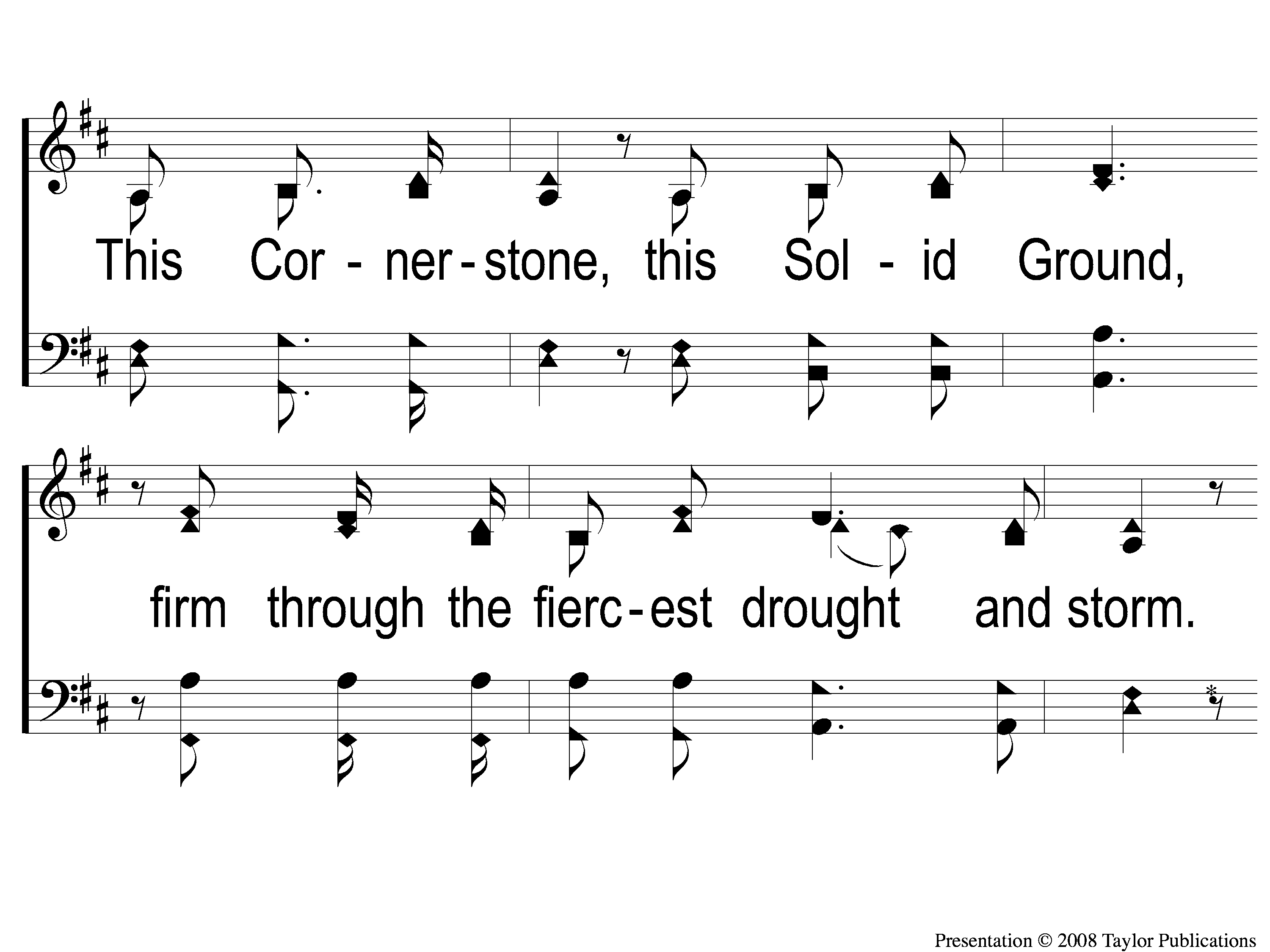 In Christ Alone
1-2 In Christ Alone
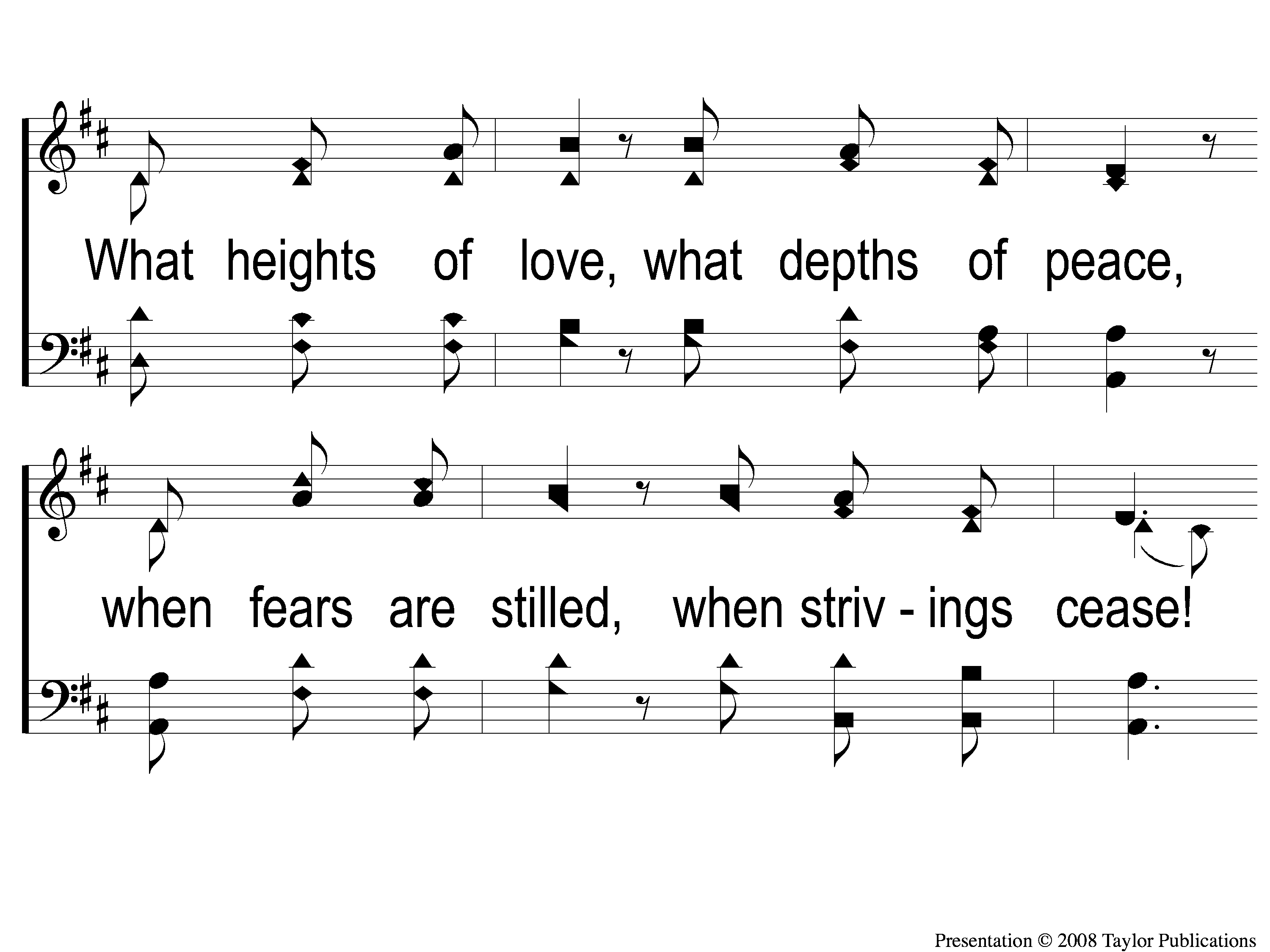 In Christ Alone
1-3 In Christ Alone
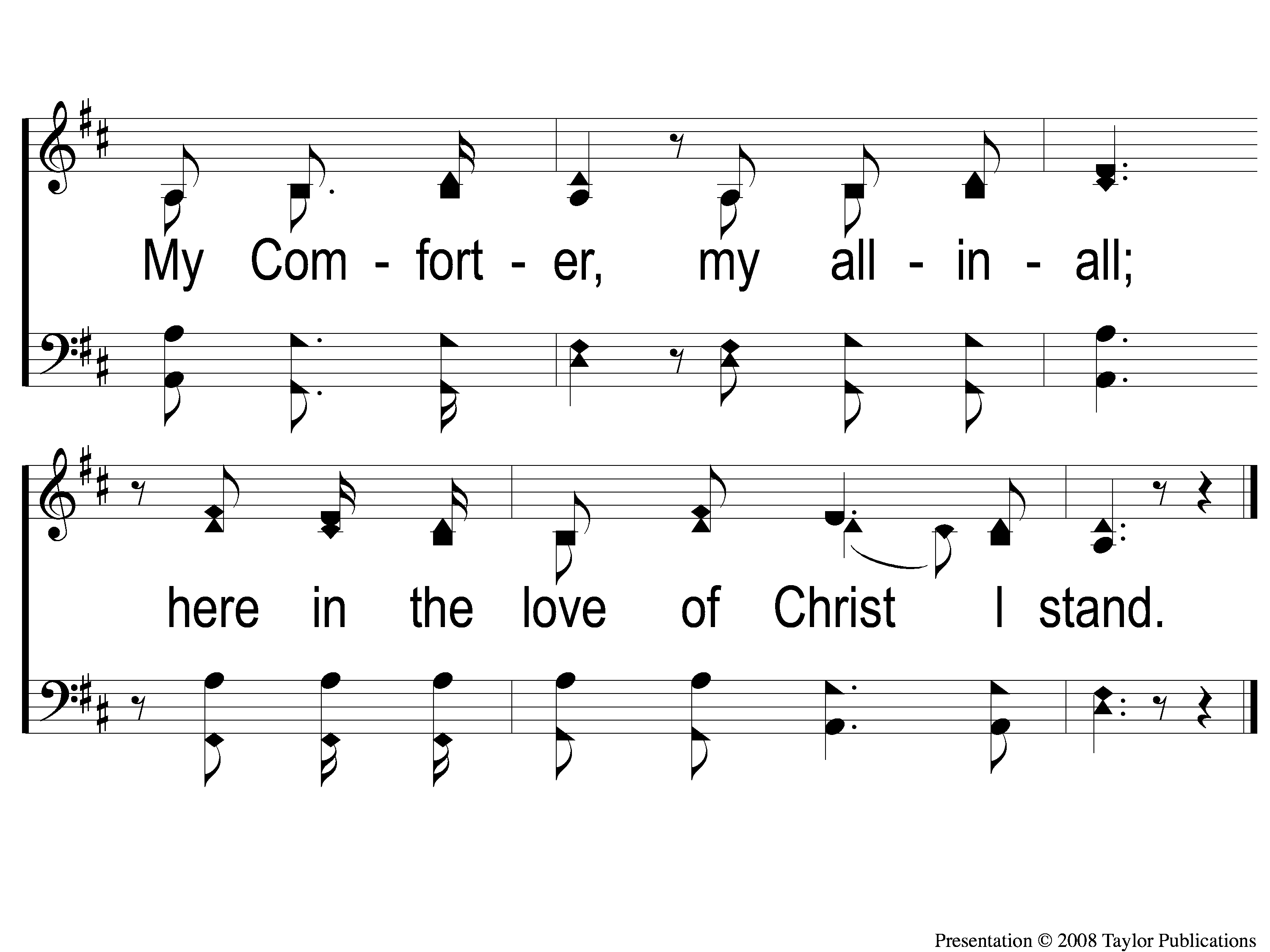 In Christ Alone
1-4 In Christ Alone
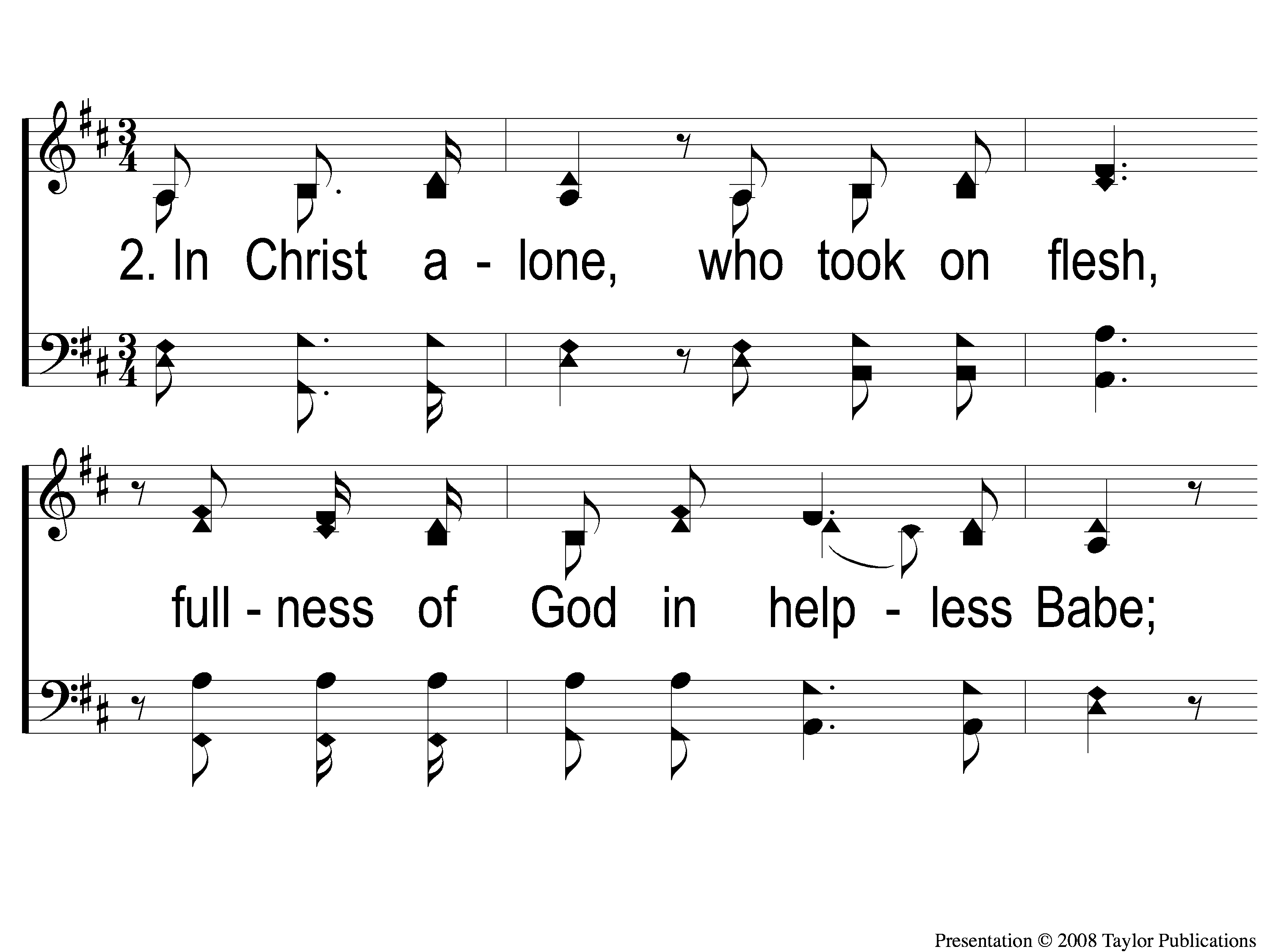 In Christ Alone
2-1 In Christ Alone
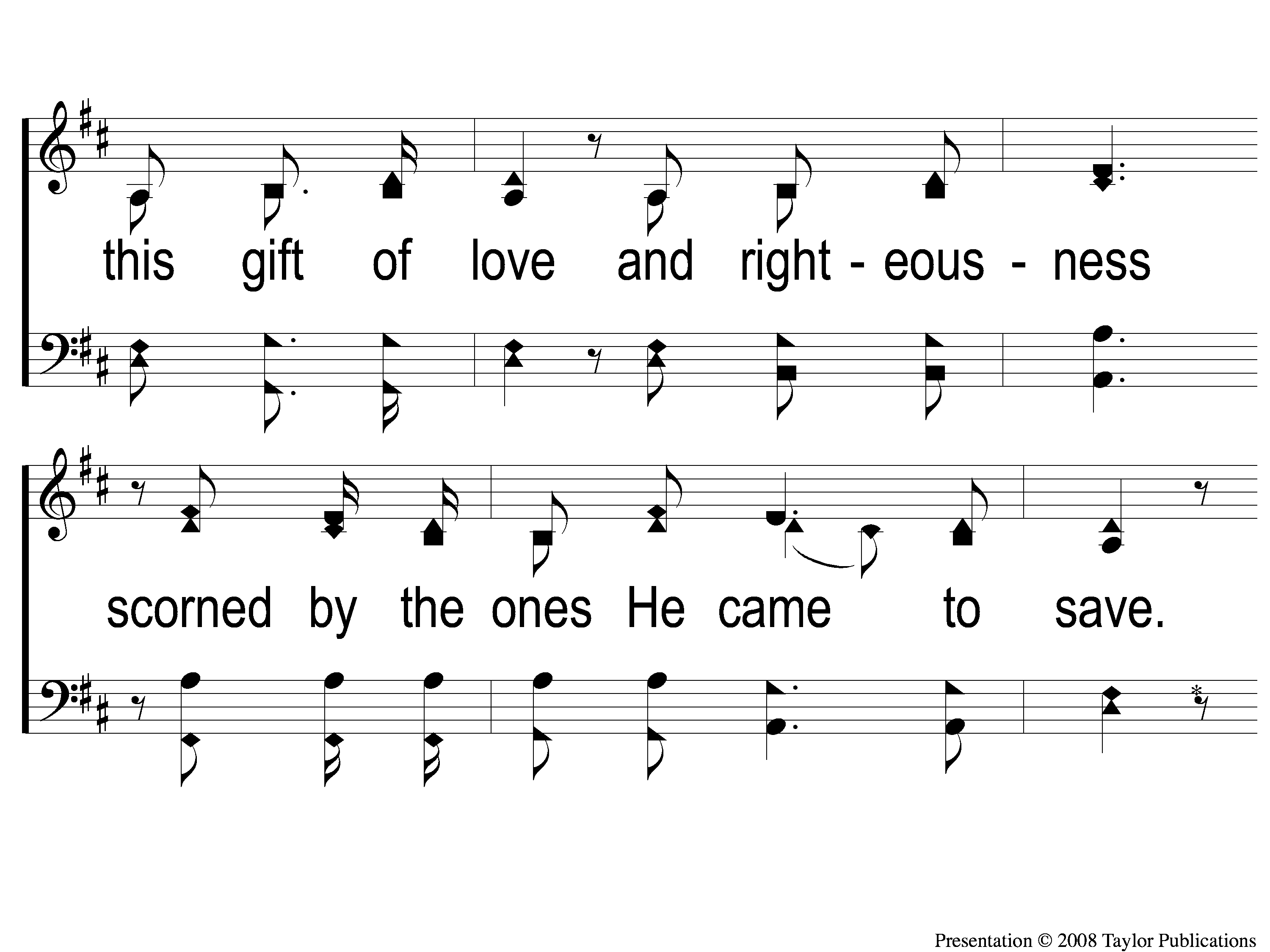 In Christ Alone
2-2 In Christ Alone
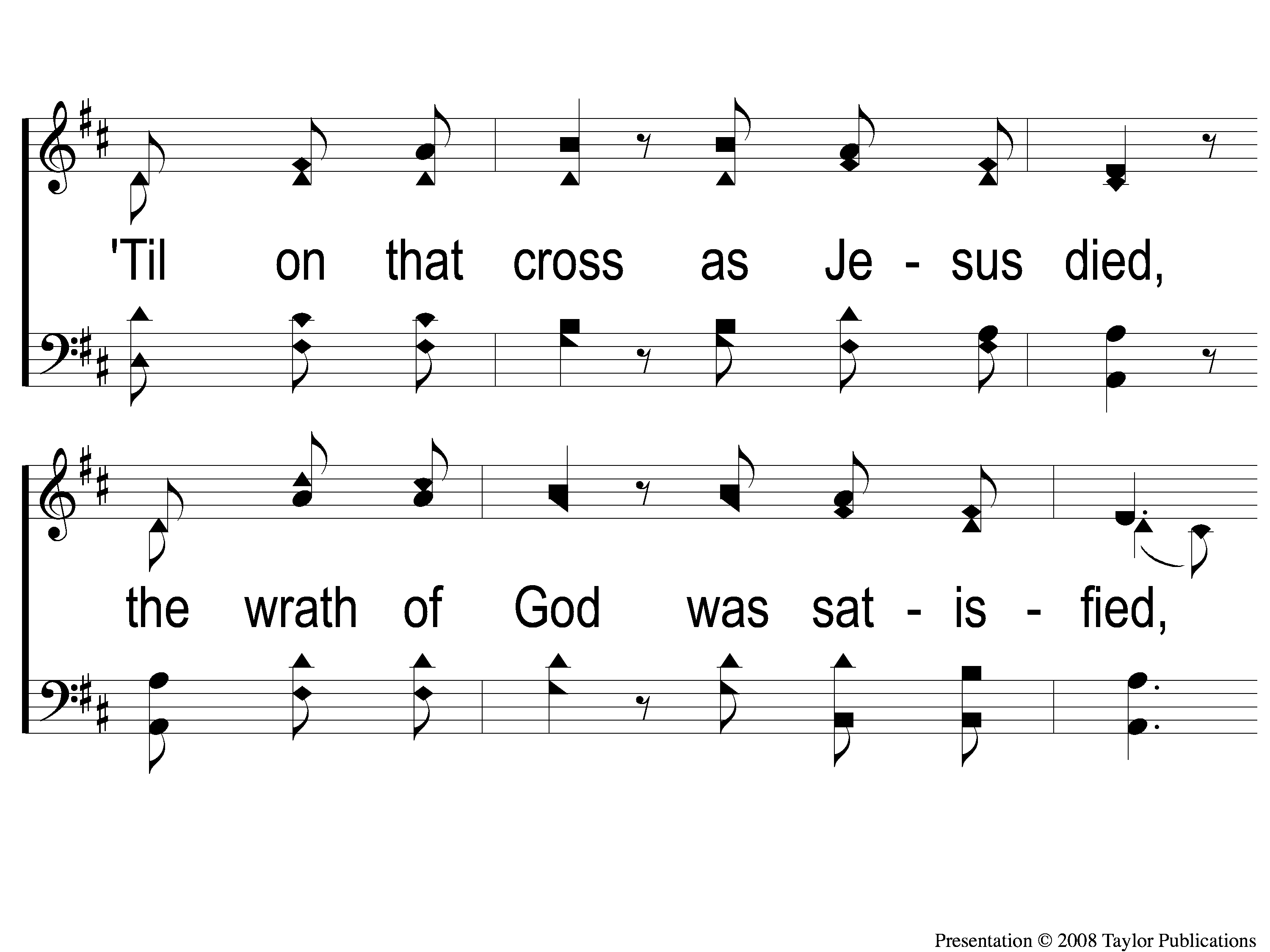 In Christ Alone
2-3 In Christ Alone
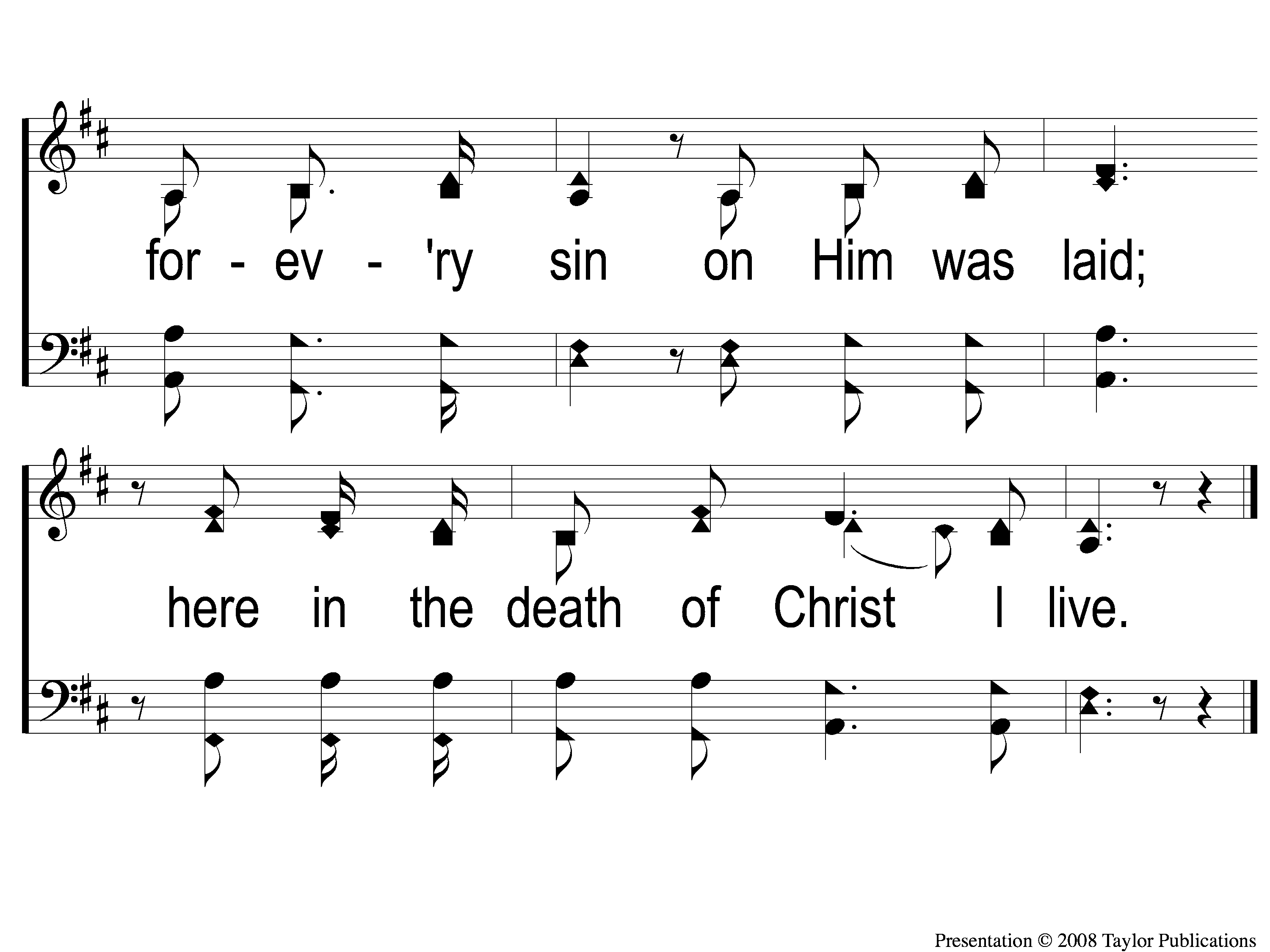 In Christ Alone
2-4 In Christ Alone
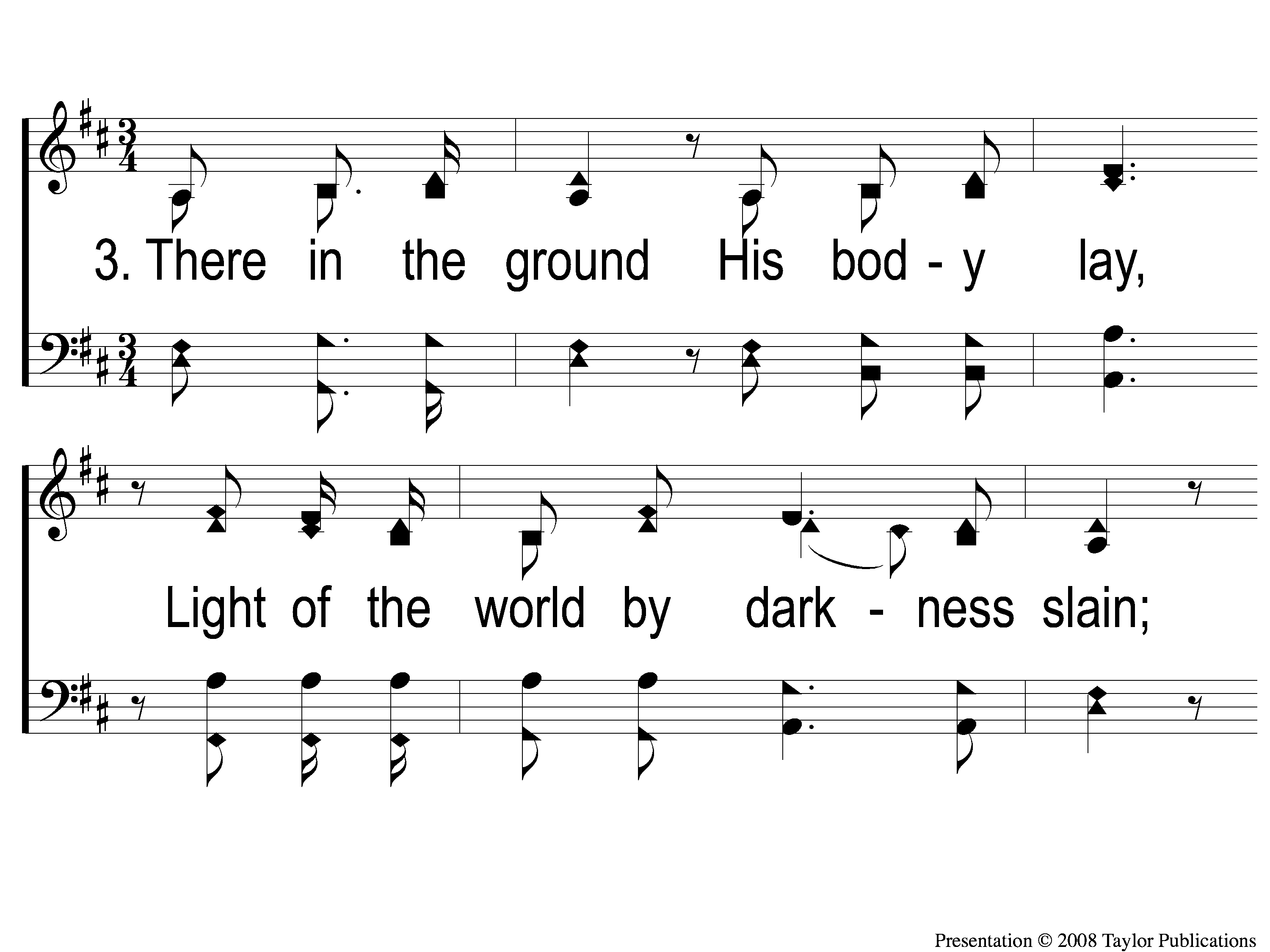 In Christ Alone
3-1 In Christ Alone
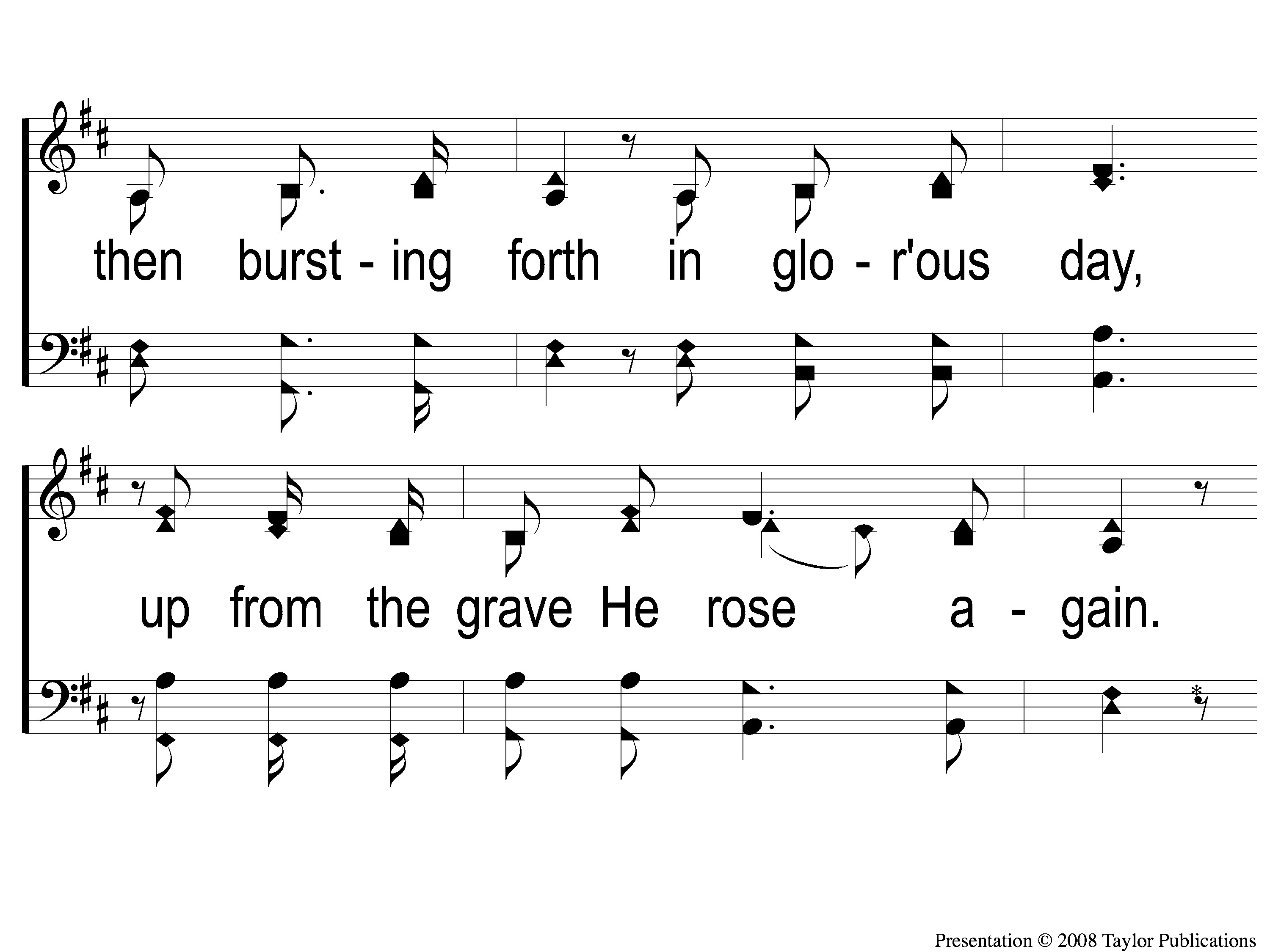 In Christ Alone
3-2 In Christ Alone
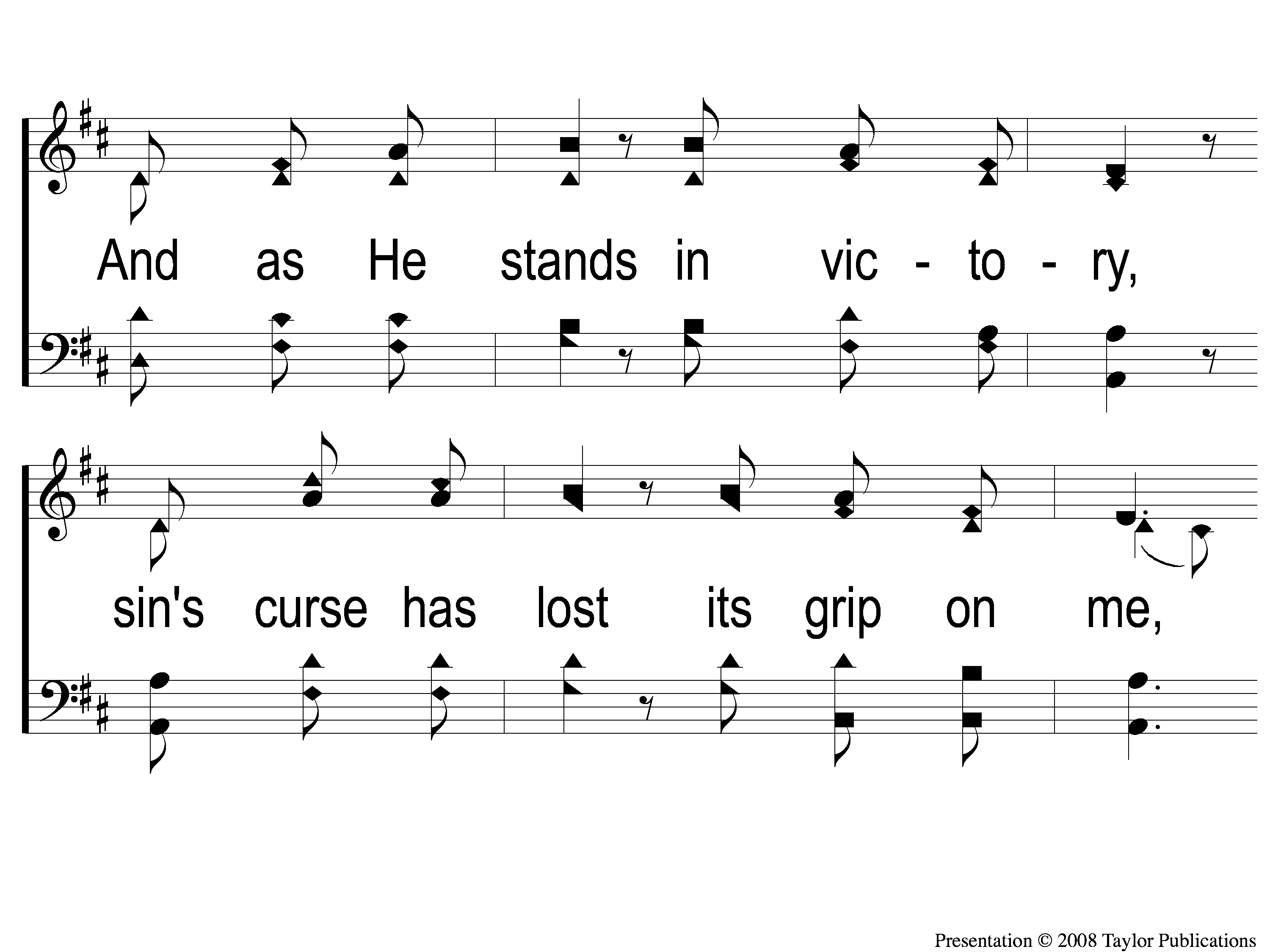 In Christ Alone
3-3 In Christ Alone
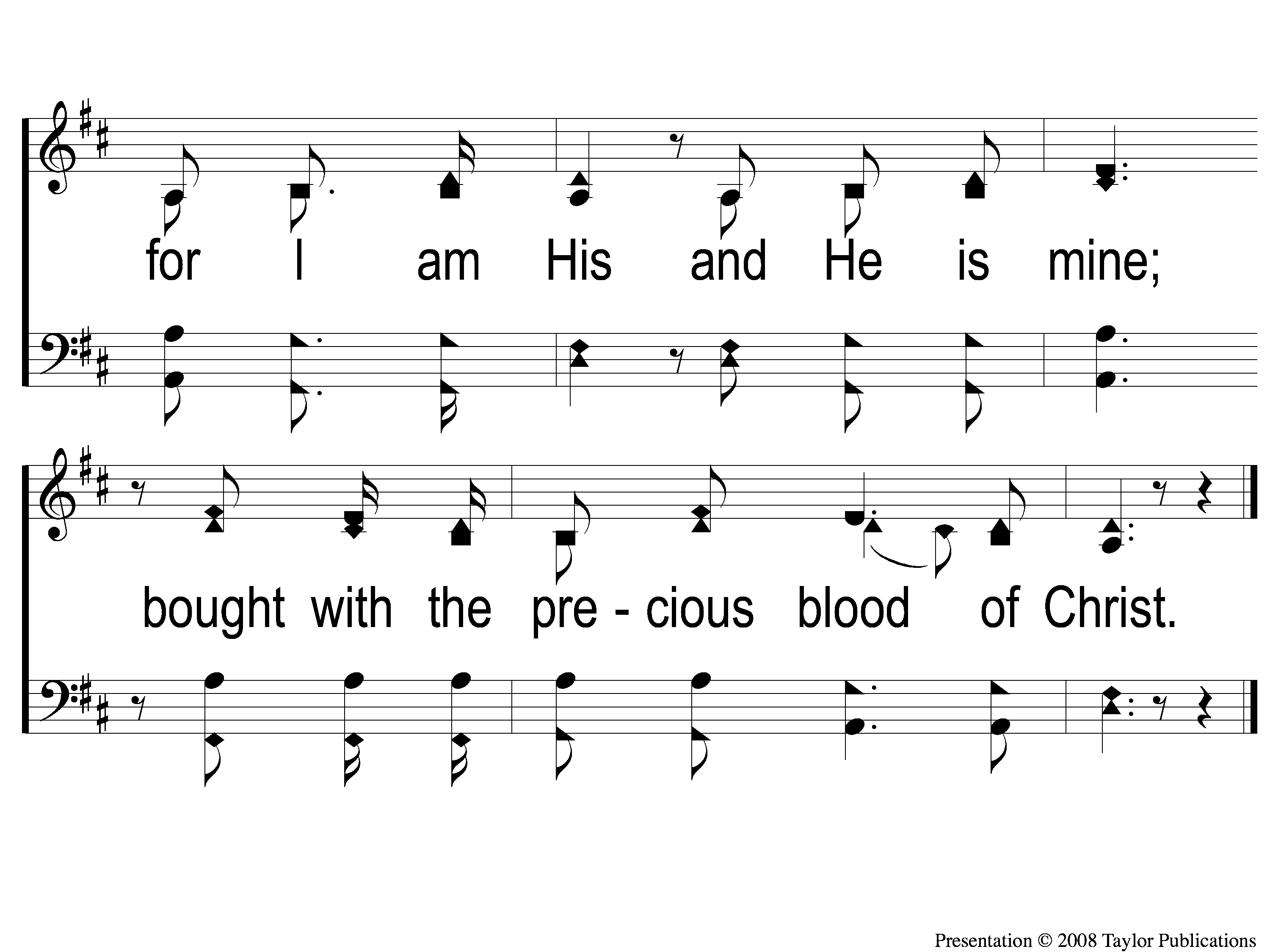 In Christ Alone
3-4 In Christ Alone
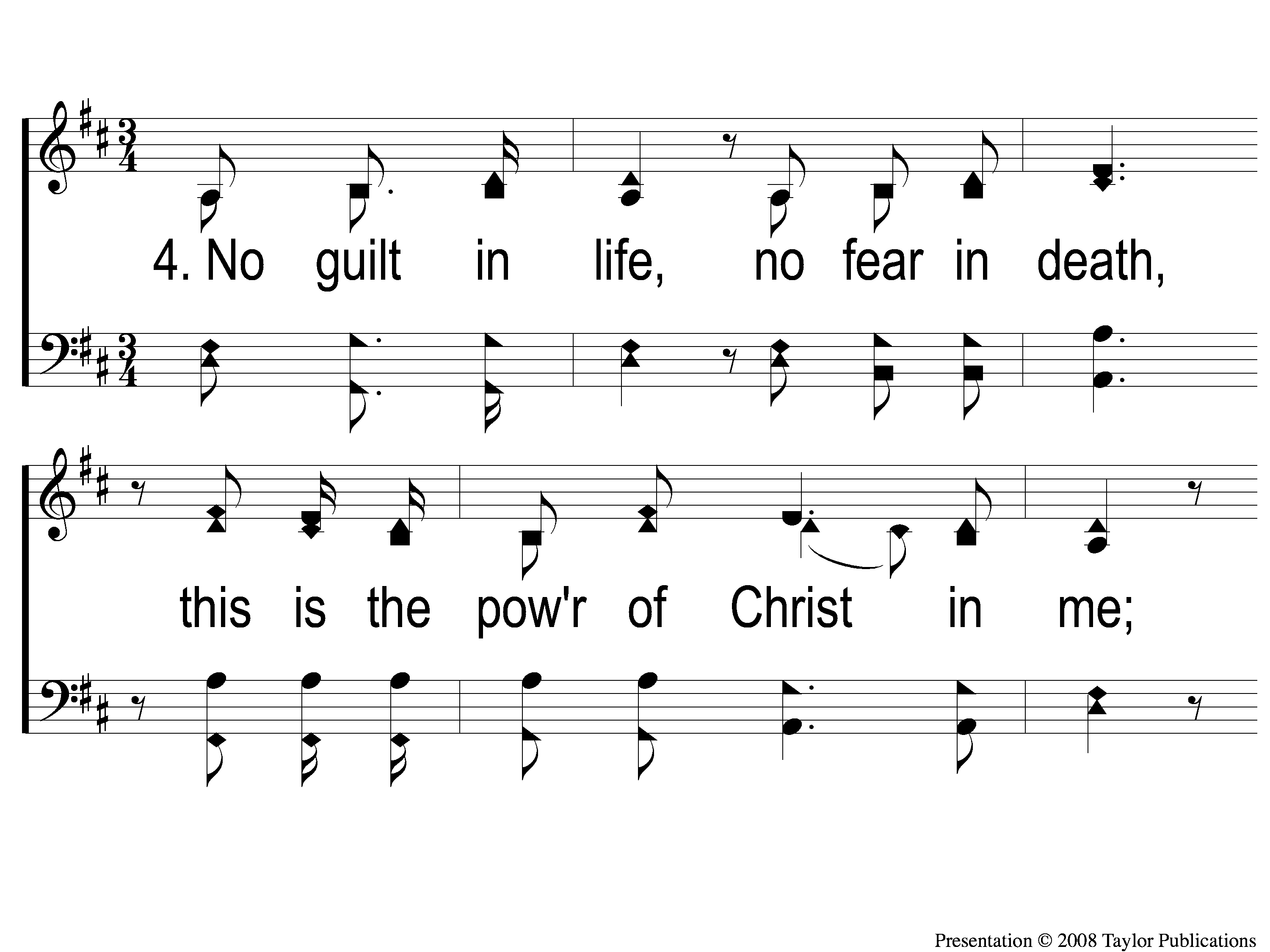 In Christ Alone
4-1 In Christ Alone
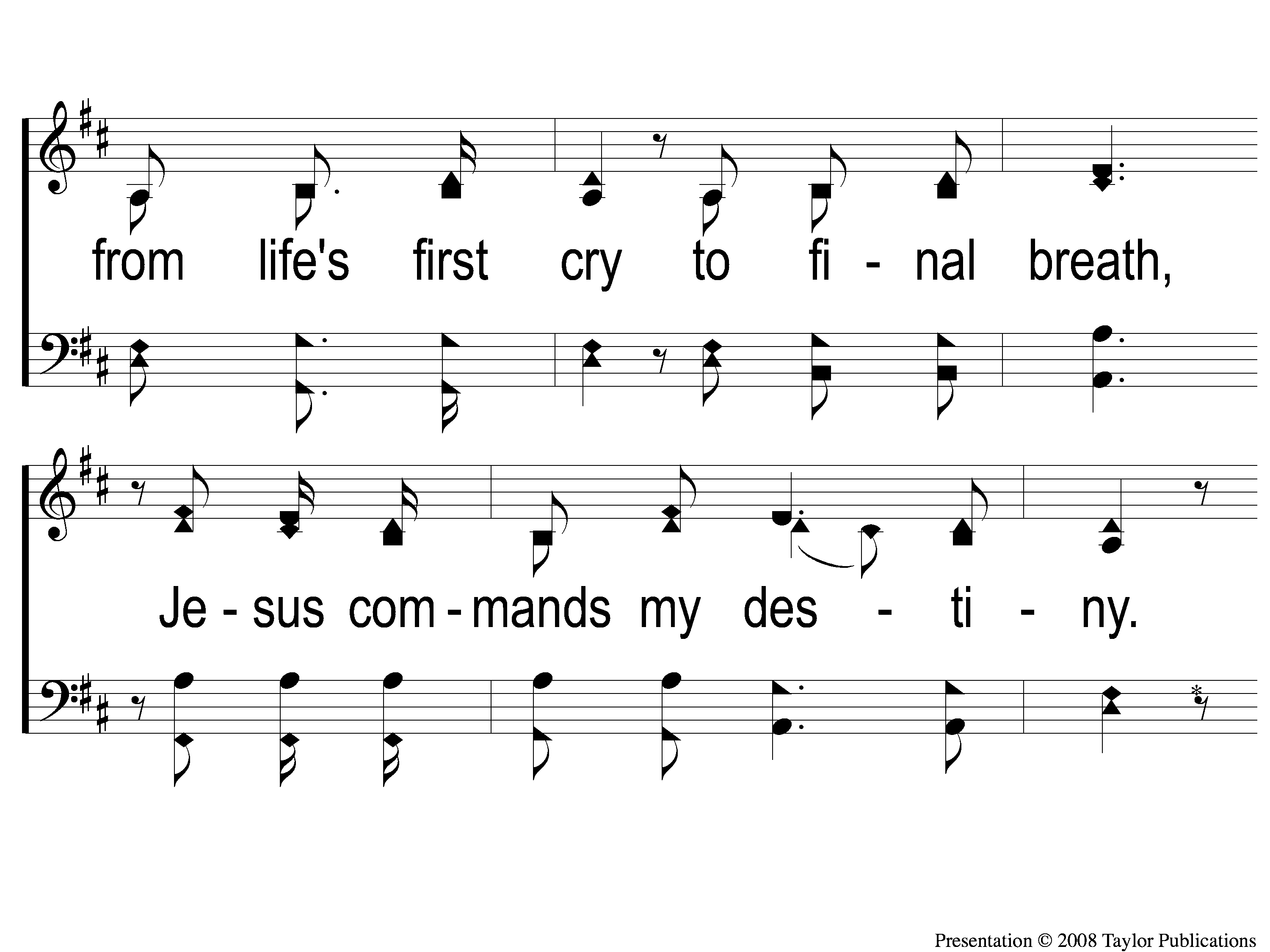 In Christ Alone
4-2 In Christ Alone
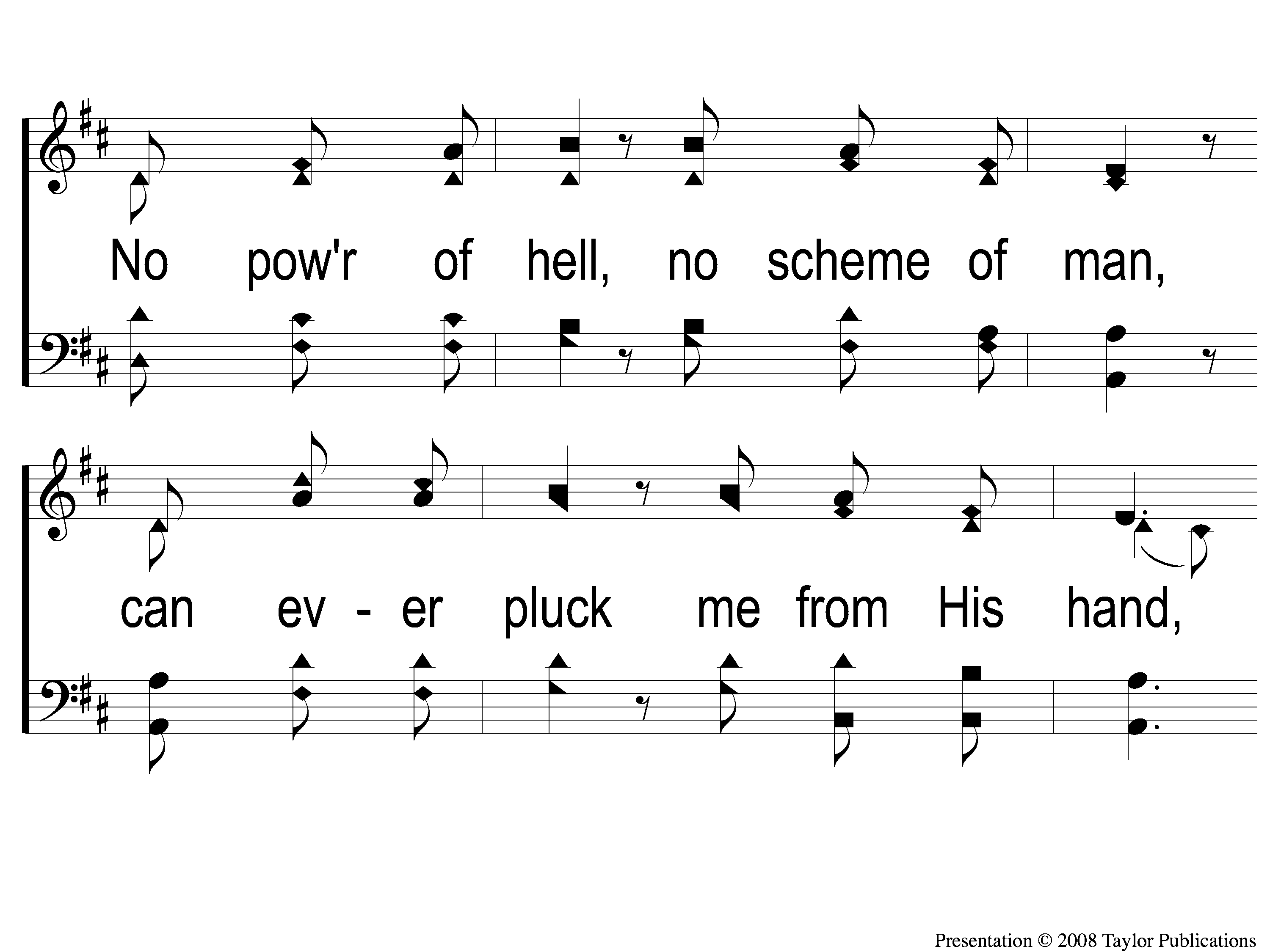 In Christ Alone
4-3 In Christ Alone
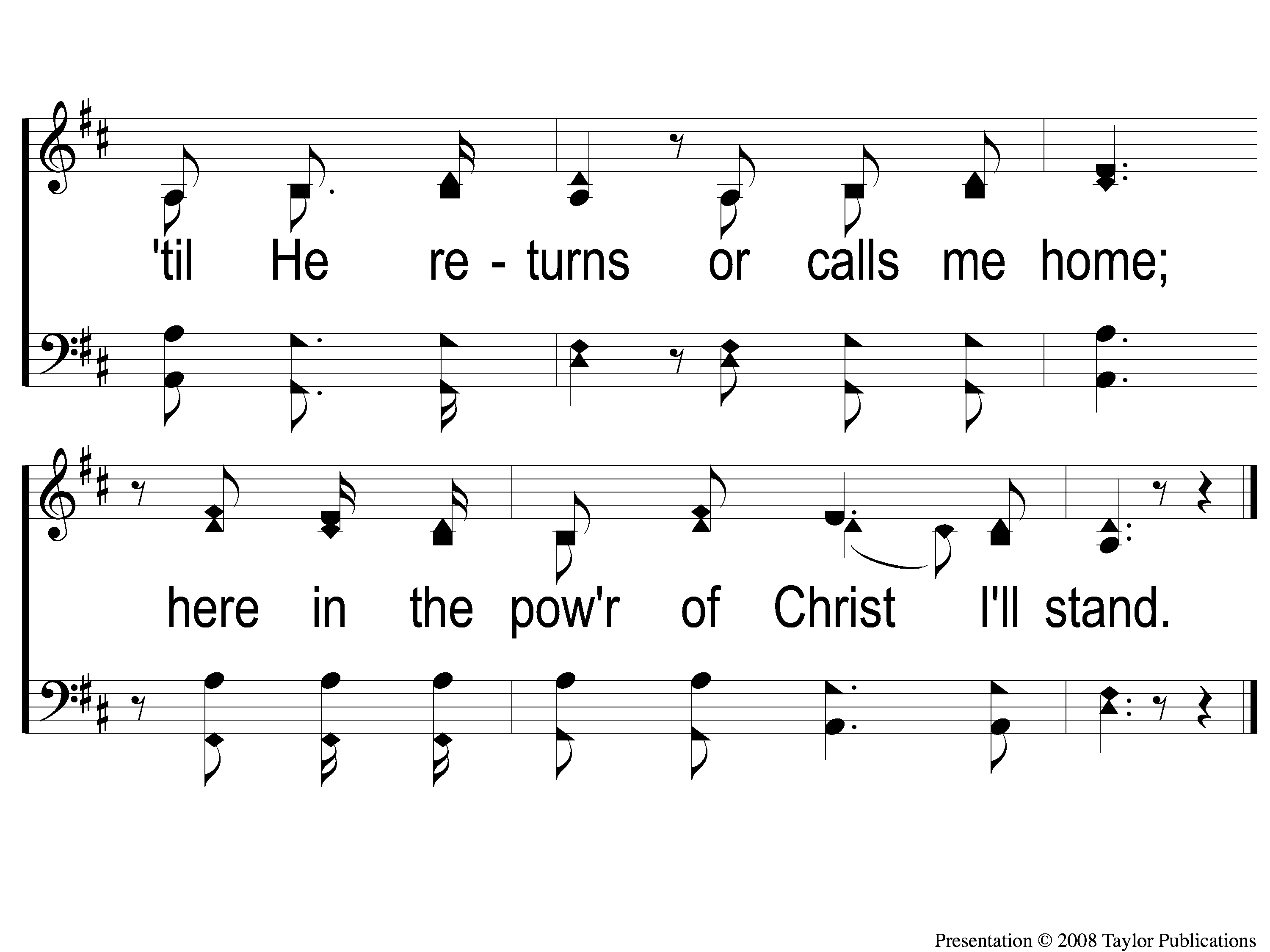 In Christ Alone
4-4 In Christ Alone
Song:
Here I Am To Worship
PH #
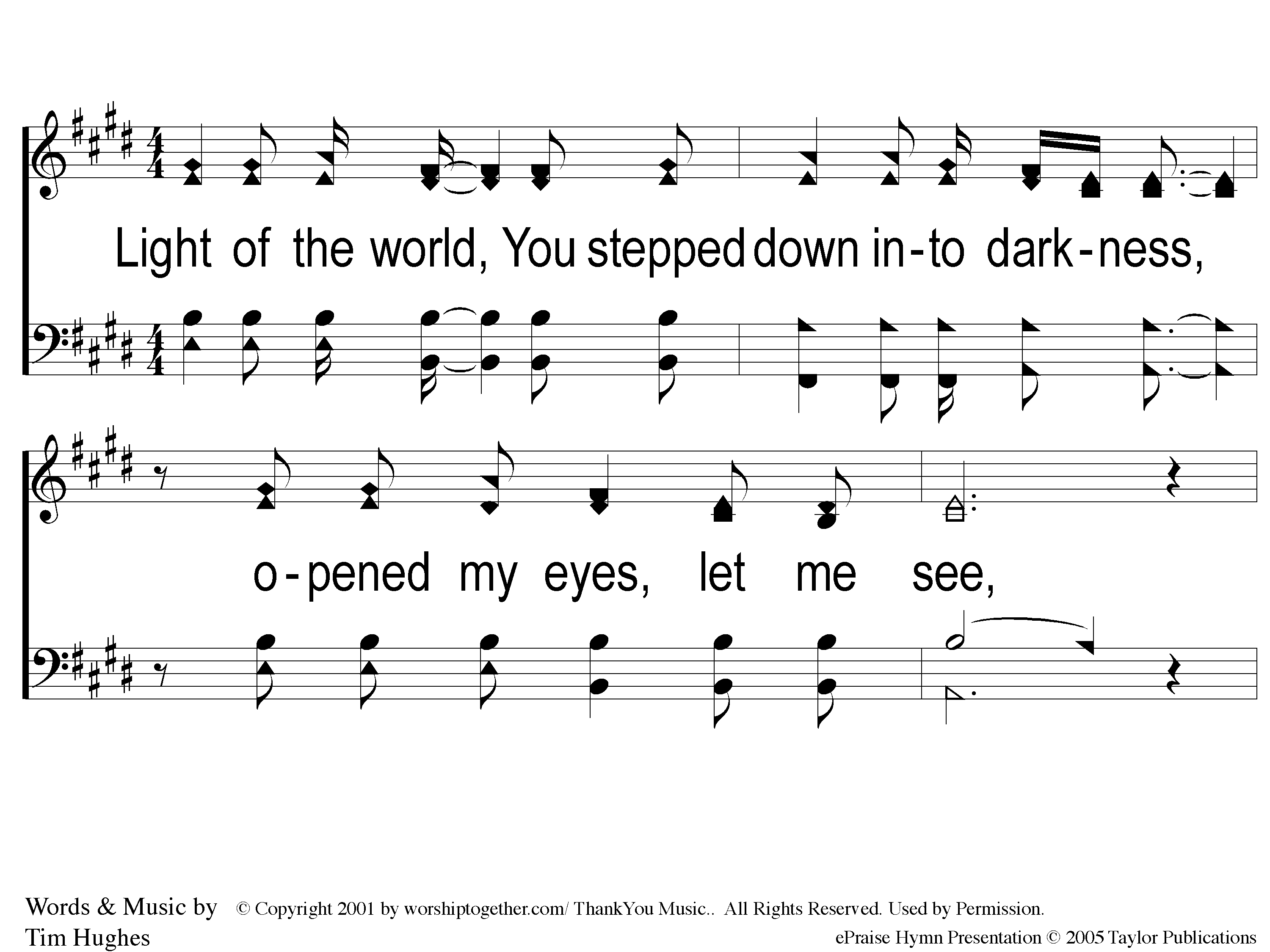 Here I Am To Worship
1-1 Here I Am To Worship
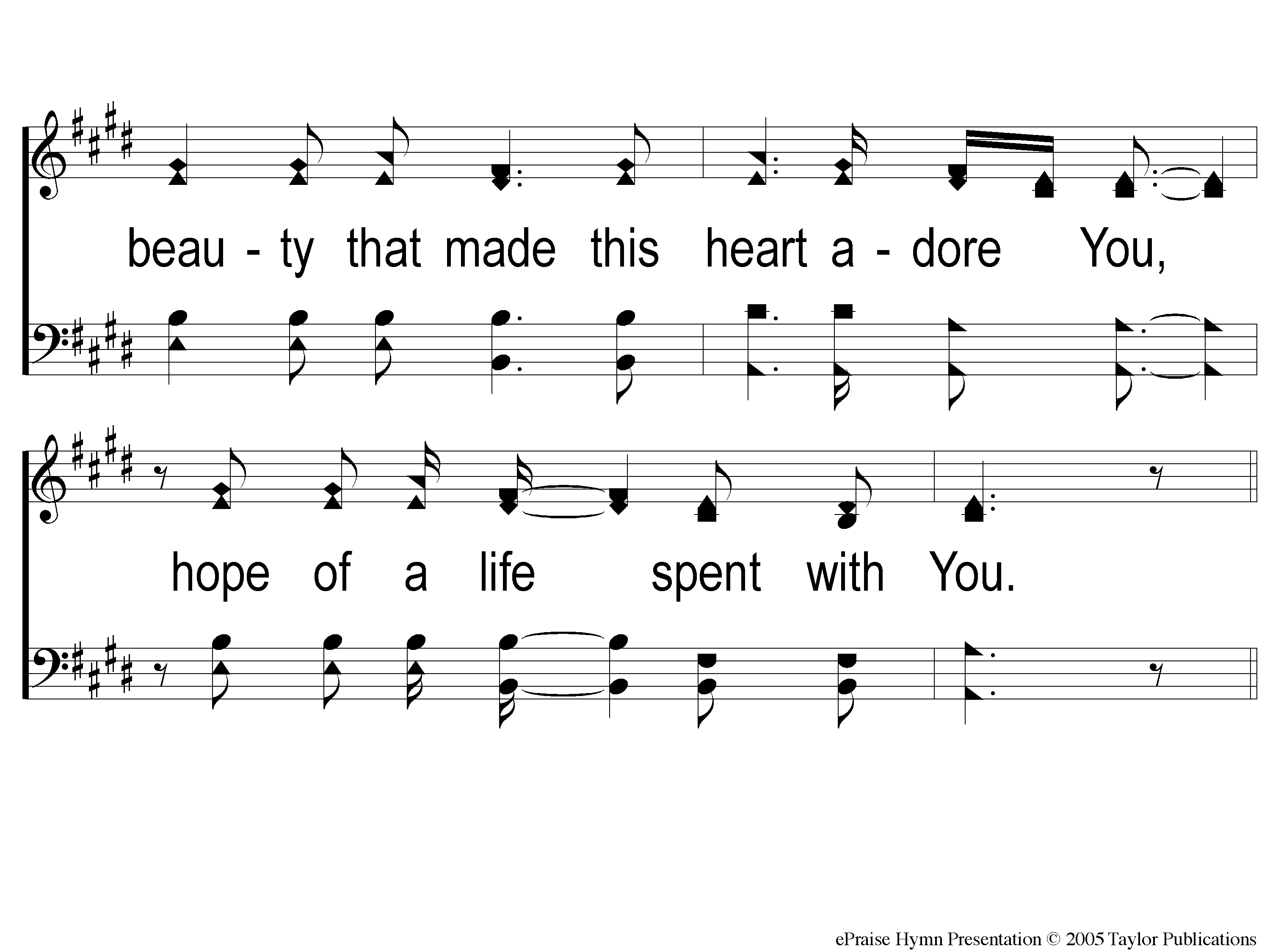 Here I Am To Worship
1-2 Here I Am To Worship
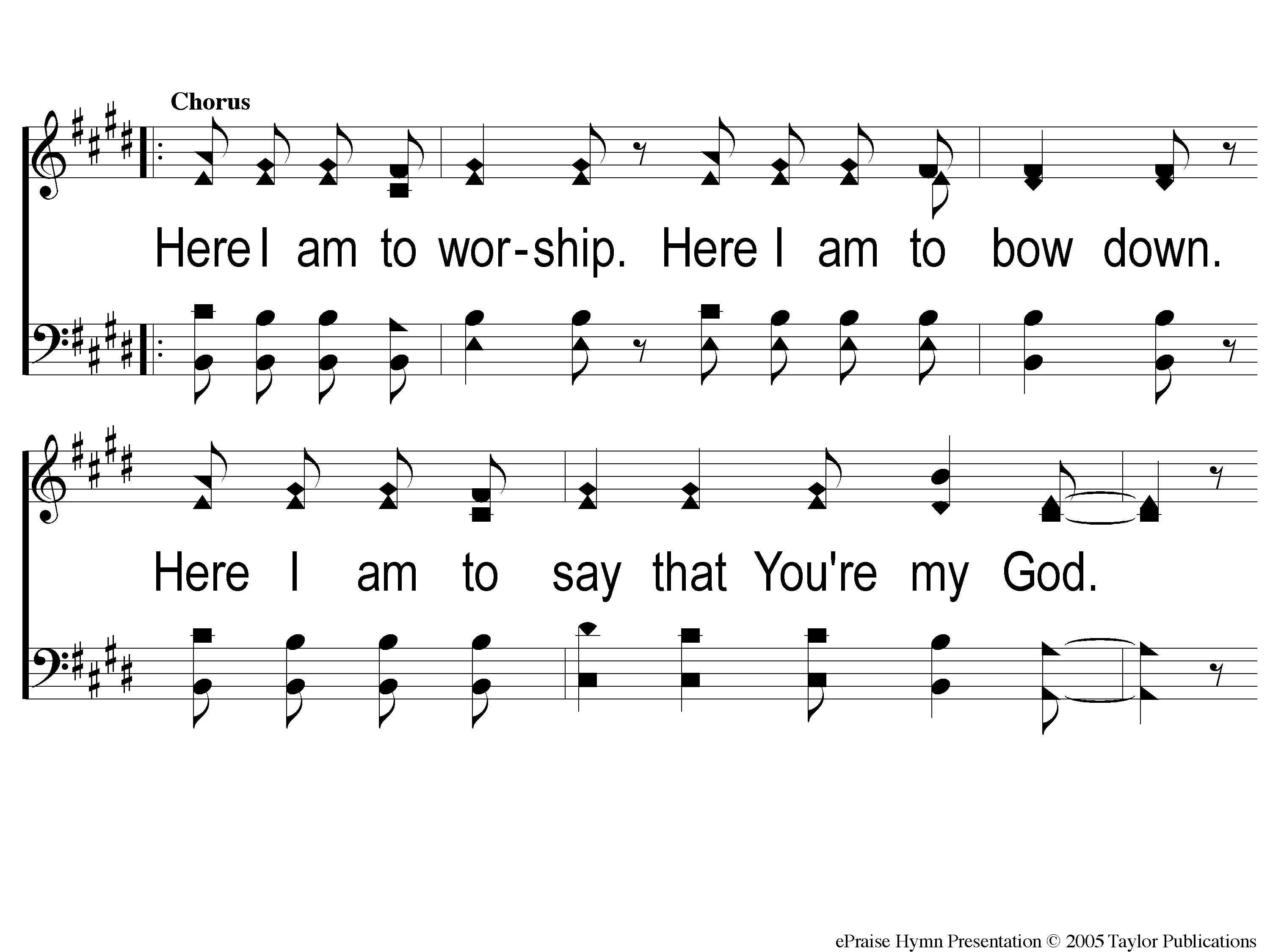 Here I Am To Worship
C-1 Here I Am To Worship
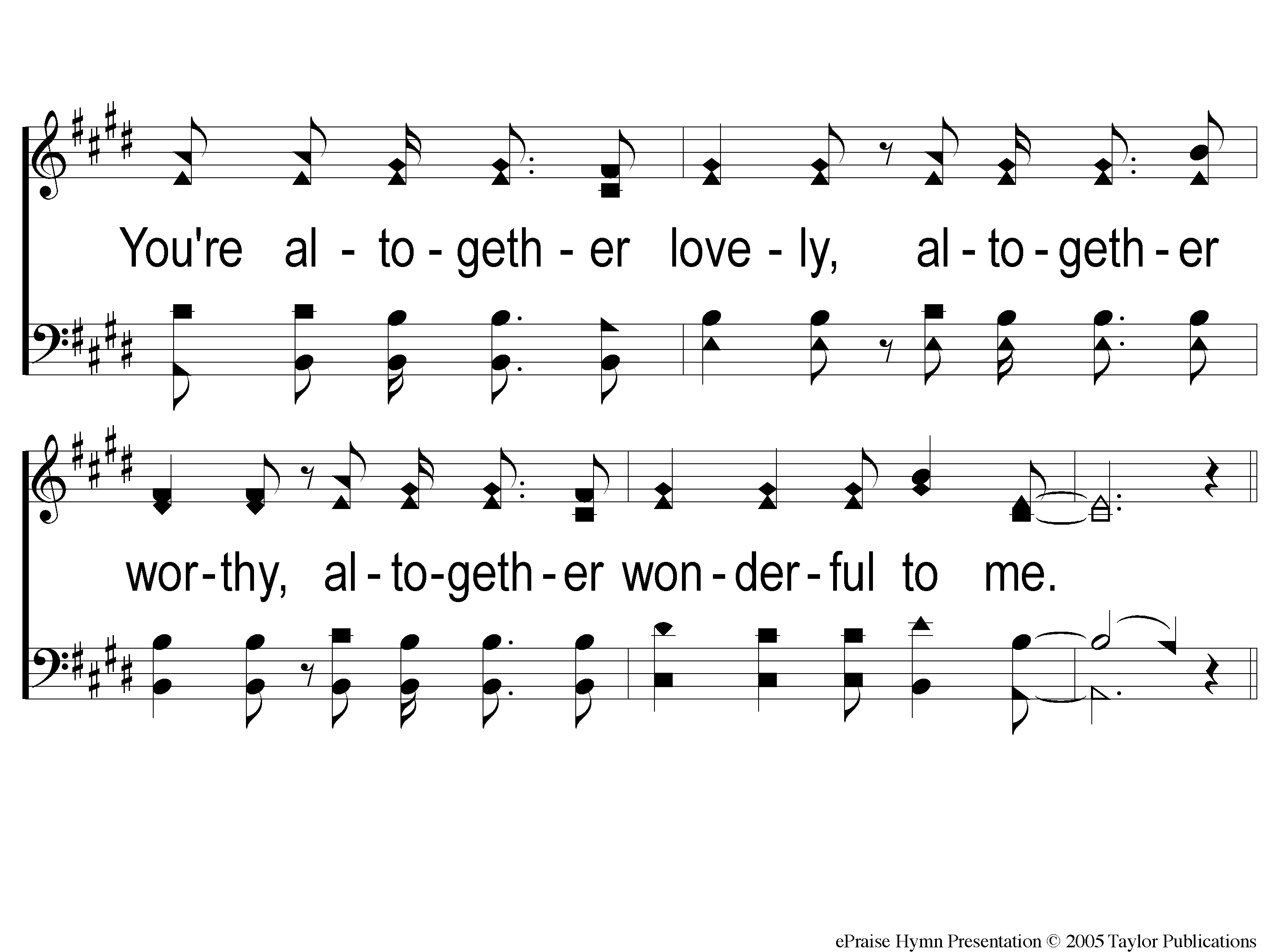 Here I Am To Worship
C-2 Here I Am To Worship
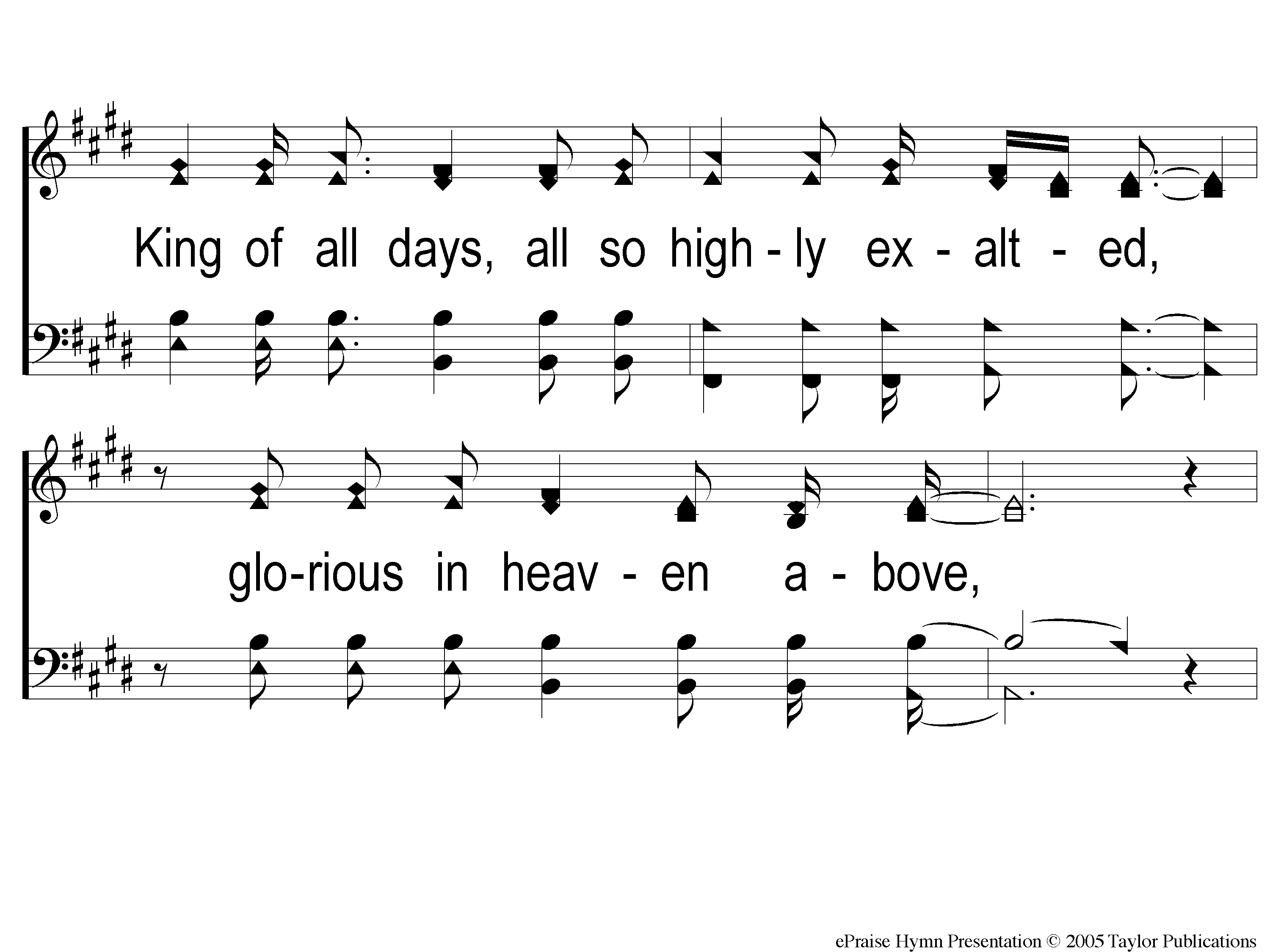 Here I Am To Worship
2-1 Here I Am To Worship
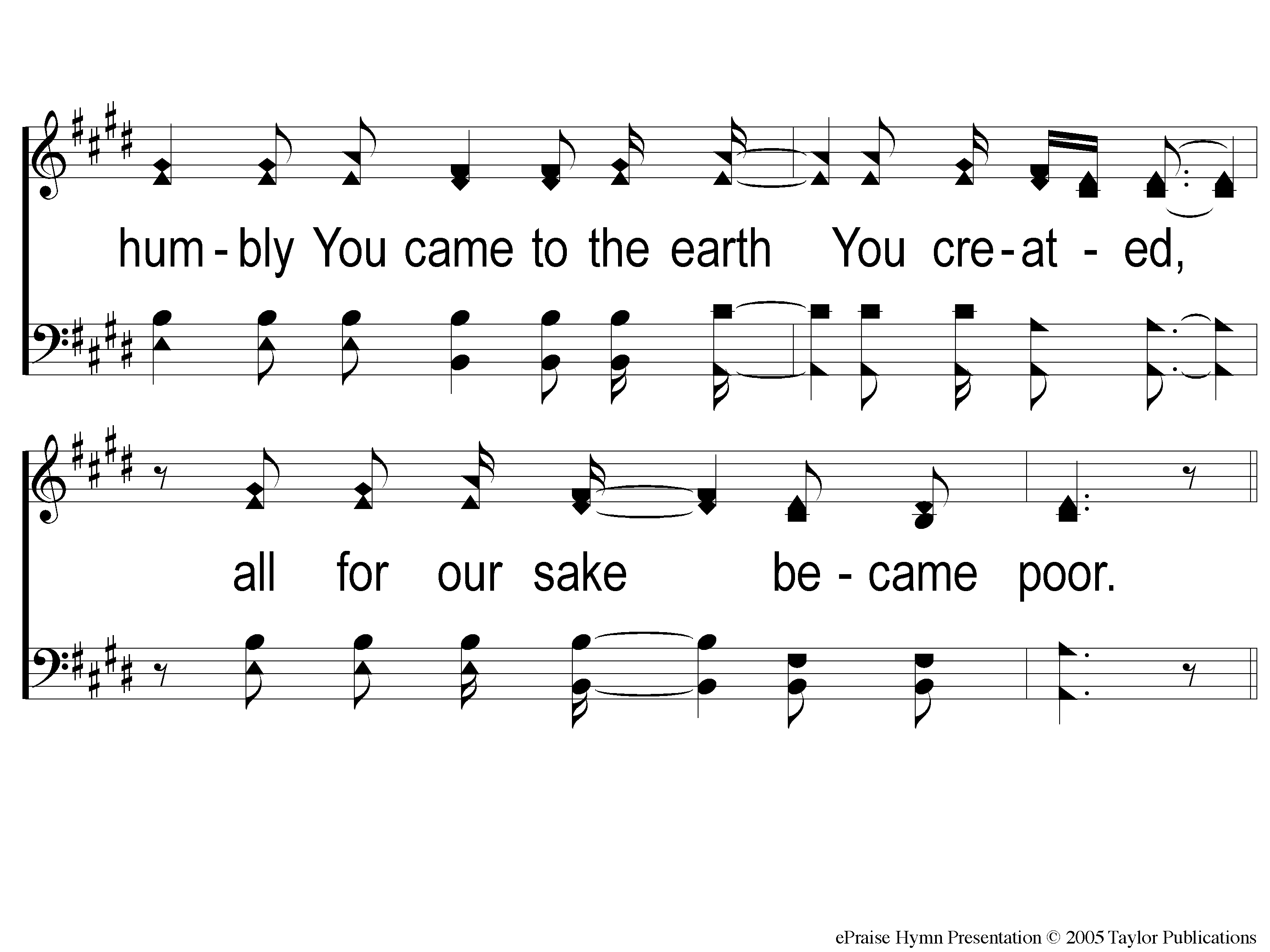 Here I Am To Worship
2-2 Here I Am To Worship
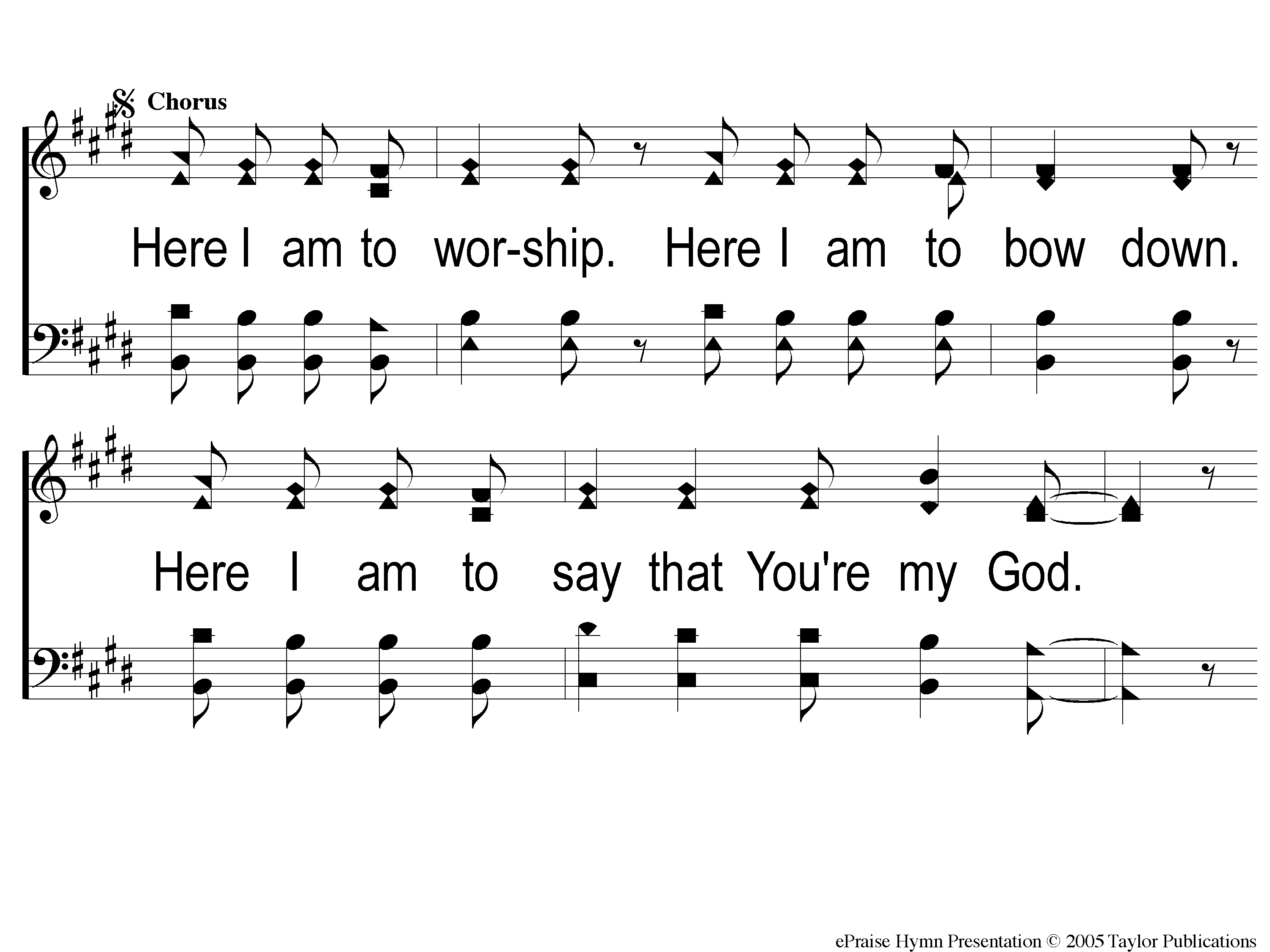 Here I Am To Worship
C2-1 Here I Am To Worship
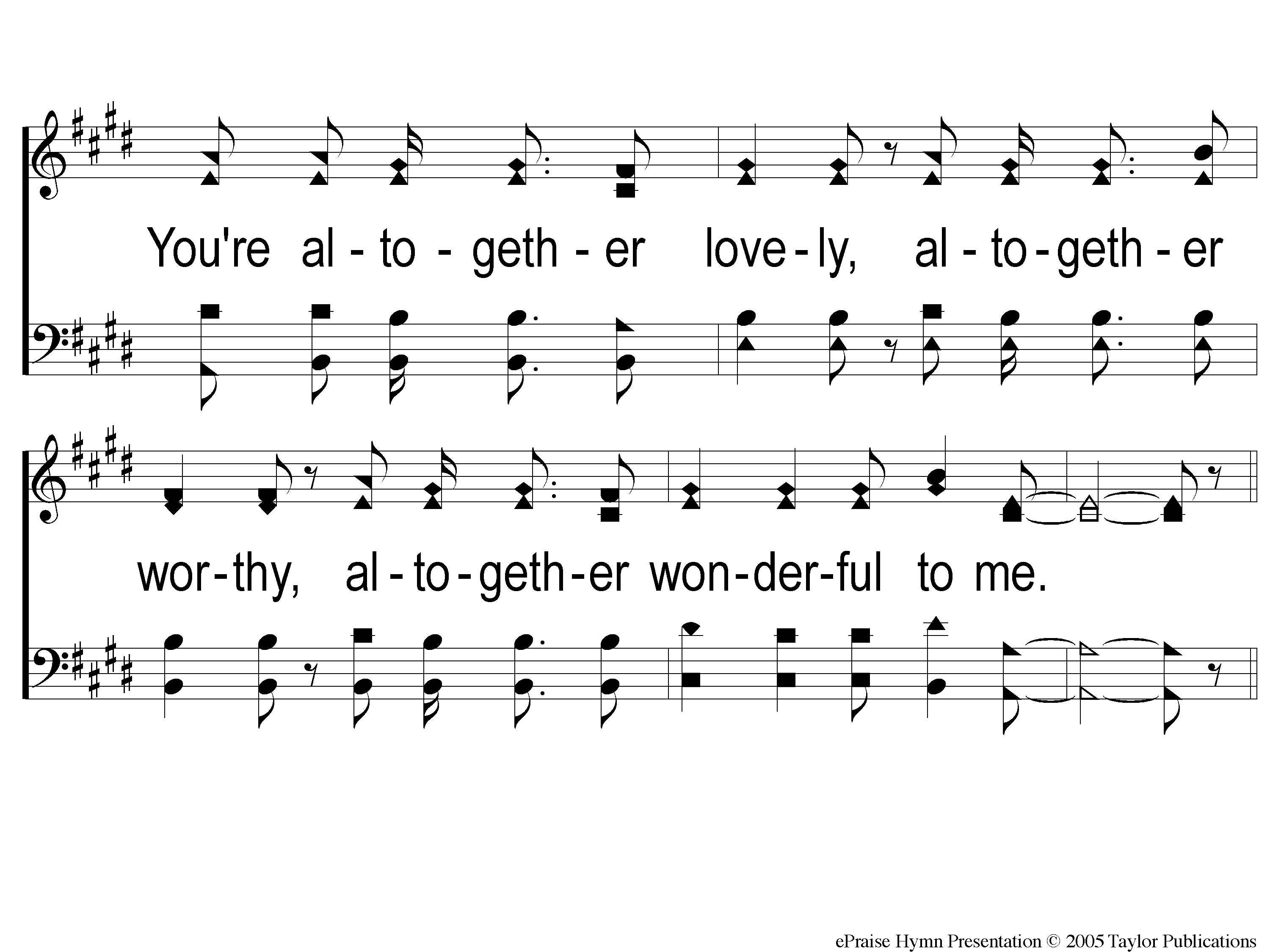 Here I Am To Worship
C2-2 Here I Am To Worship
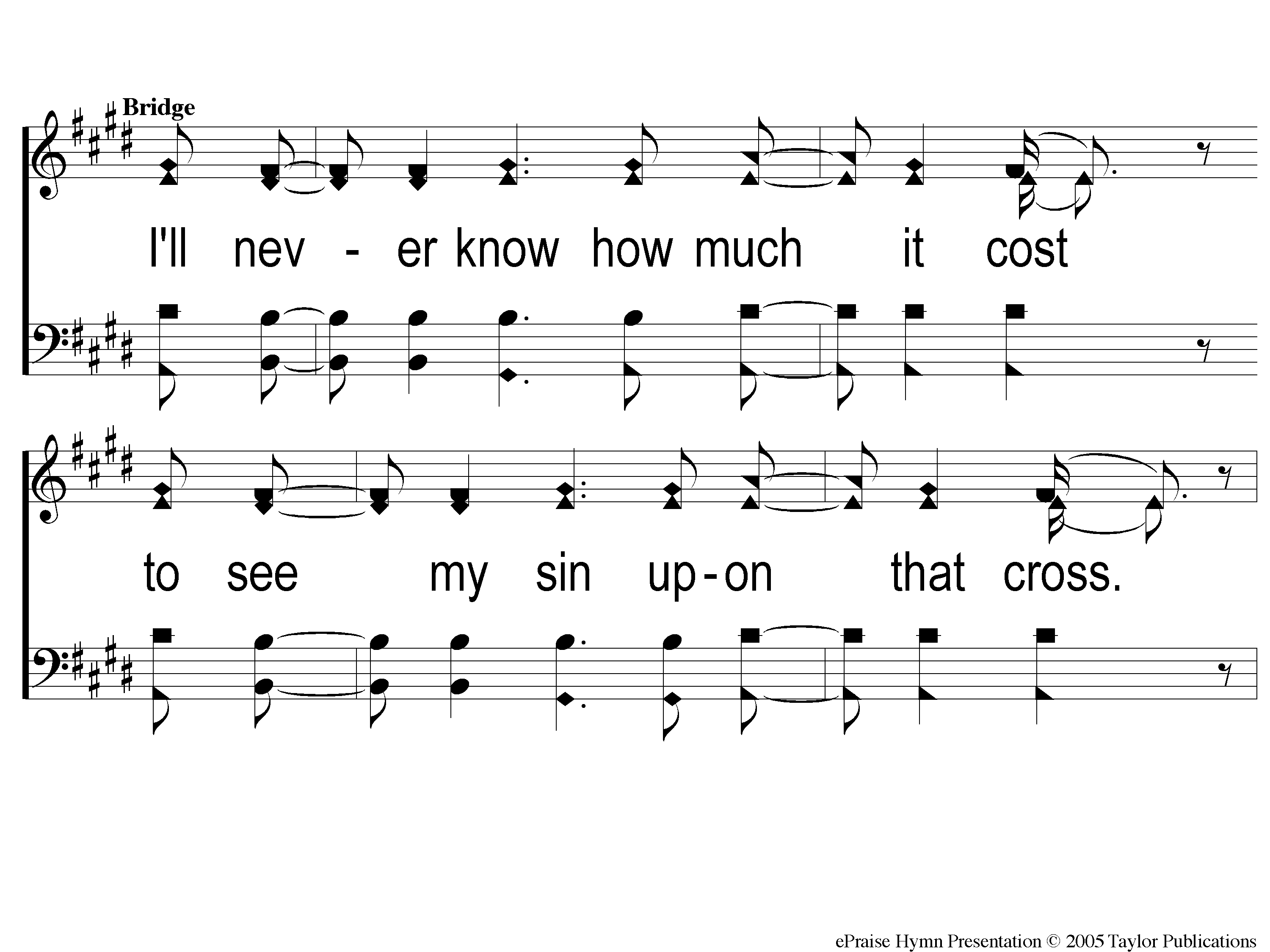 Here I Am To Worship
Bridge1 Here I Am To Worship
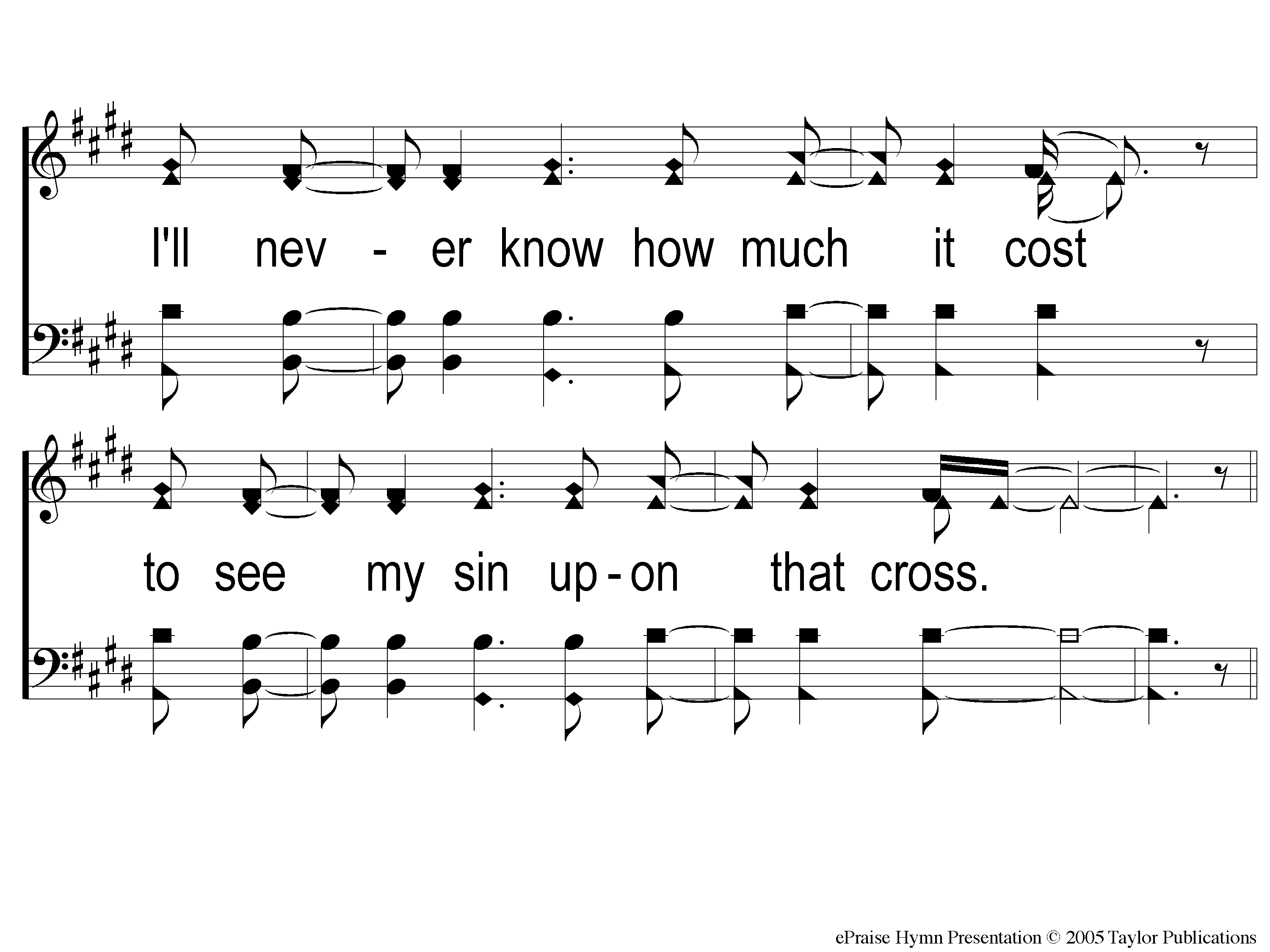 Here I Am To Worship
Bridge2 Here I Am To Worship
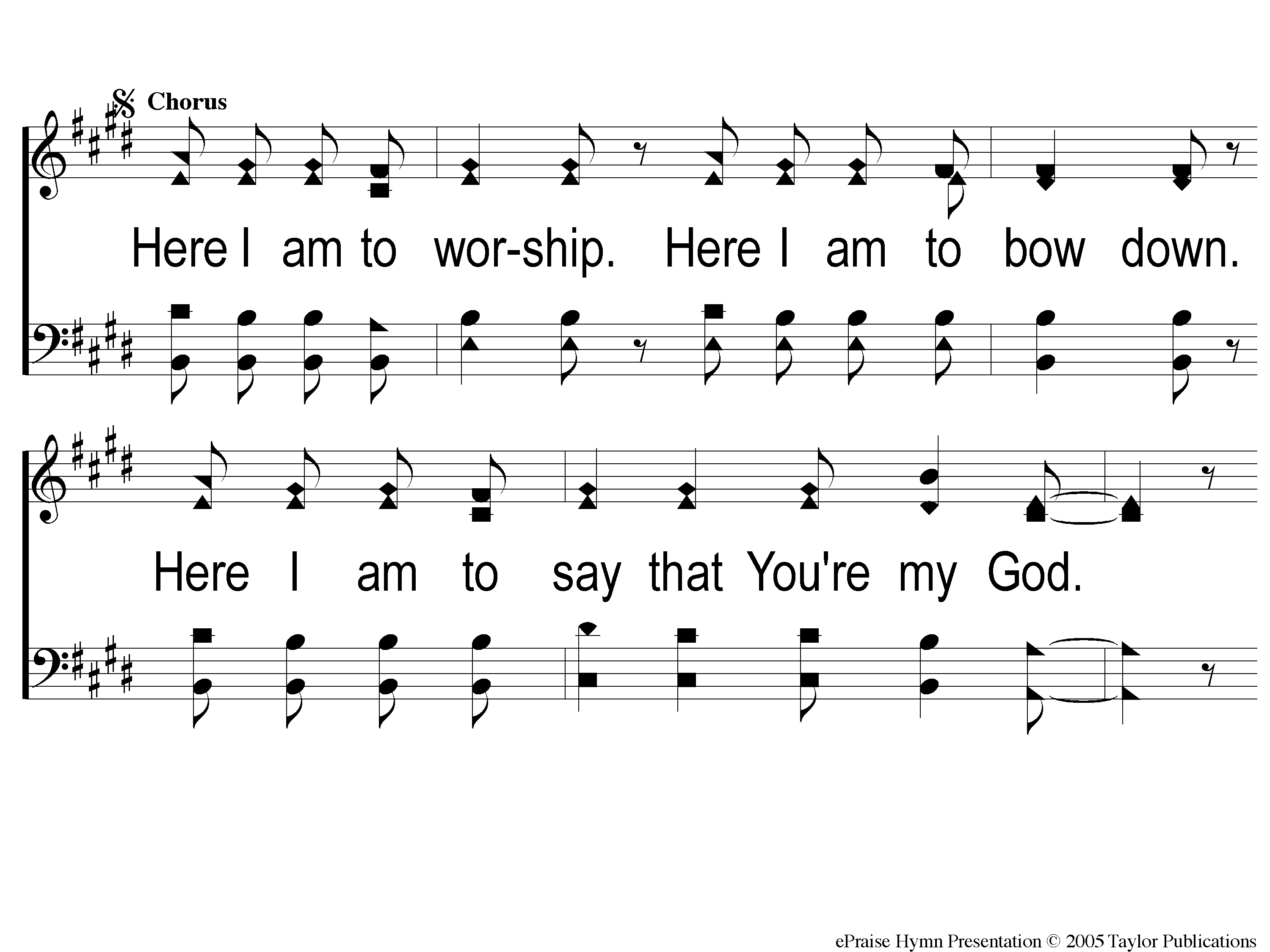 Here I Am To Worship
C2-1 Here I Am To Worship
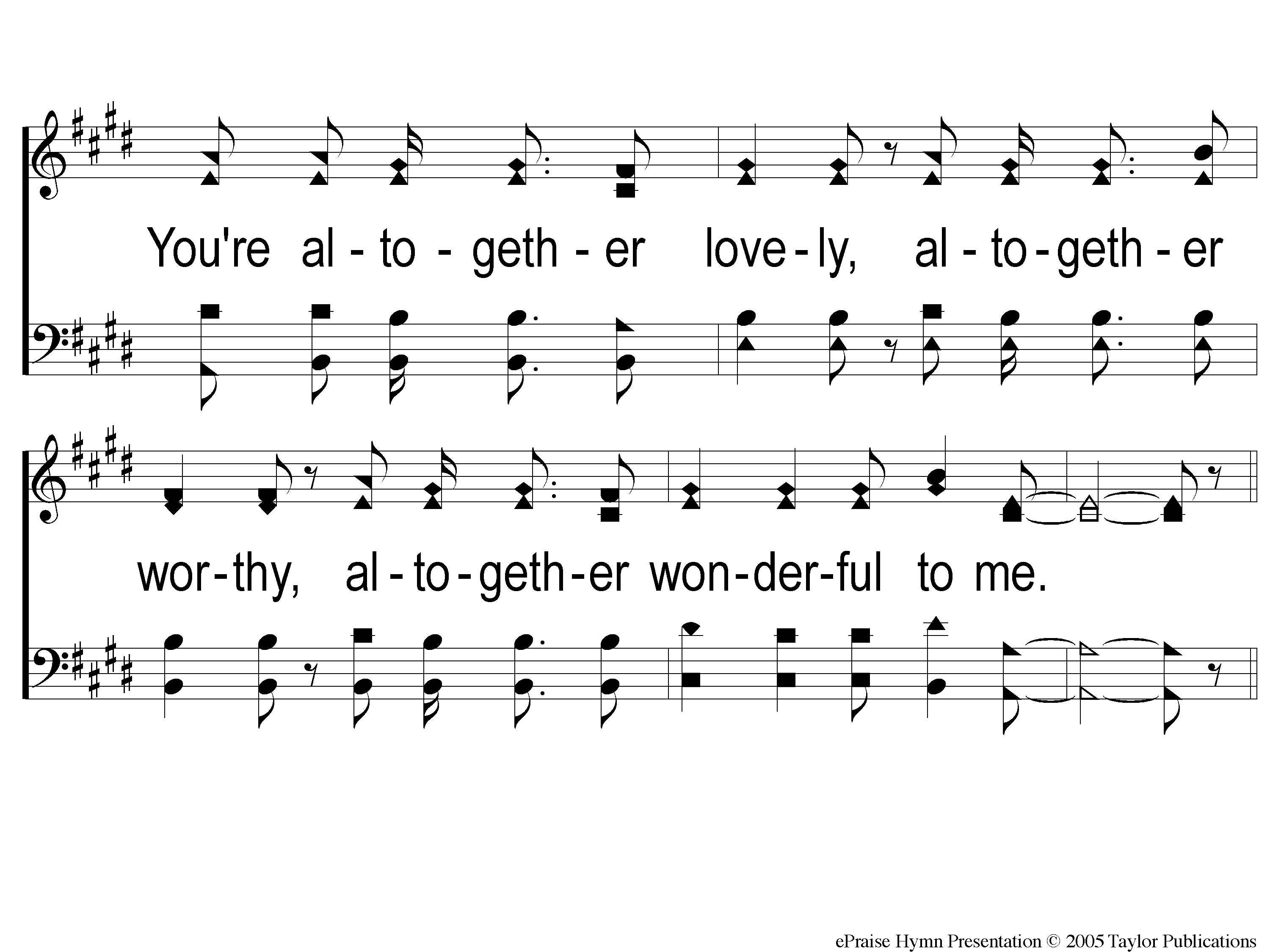 Here I Am To Worship
C2-2 Here I Am To Worship
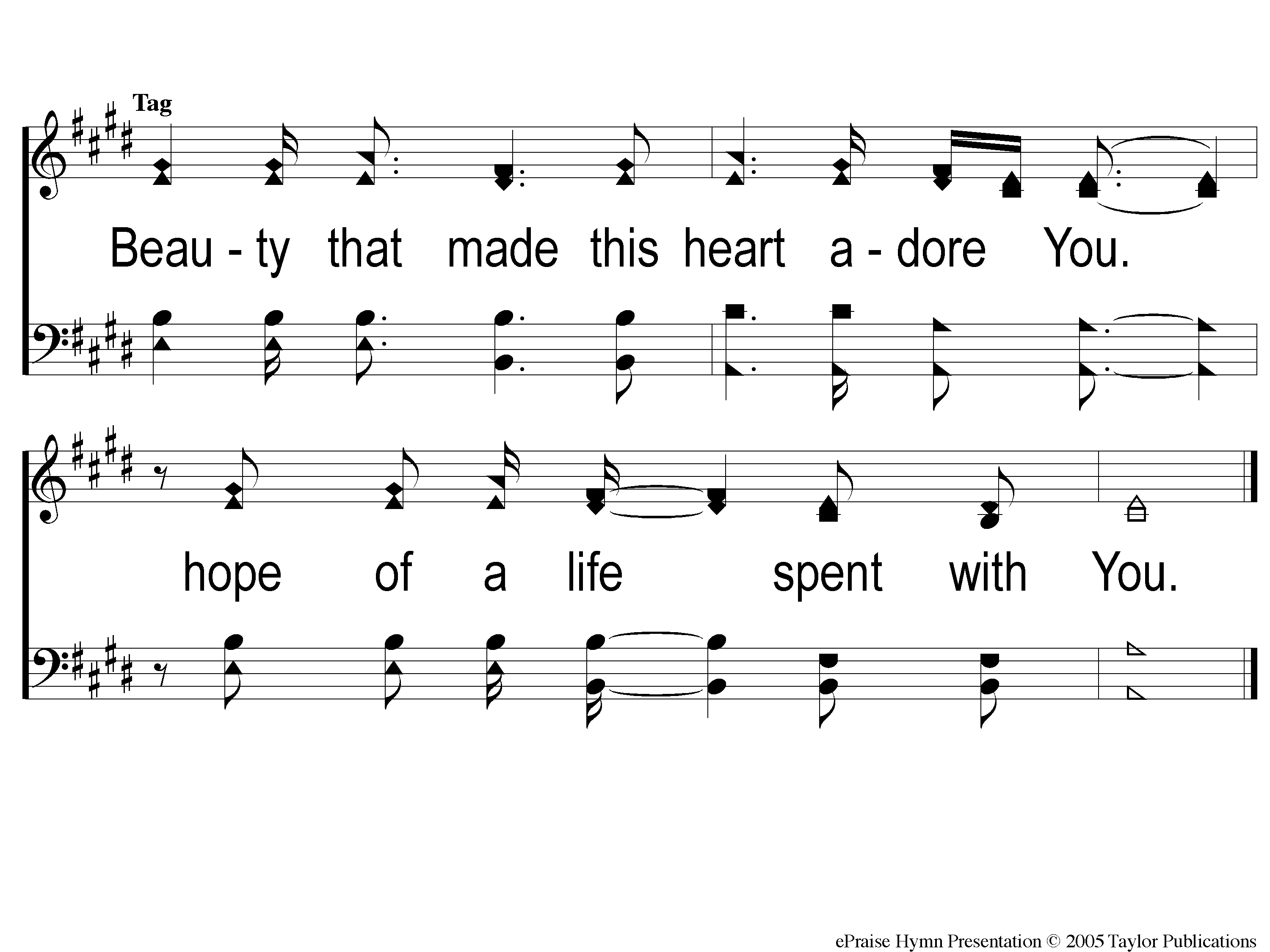 Here I Am To Worship
tag Here I Am To Worship
Scripture Reading:
Nehemiah 13:1-3
Tonight @ 6pm
A PEOPLE OF PURITY
God’s People Are Called To Be:
Holy – Lev. 19:22-26, Ezek. 22:26
Pure – Gen. 35:2, Num. 8:21
A PEOPLE OF PURITY
God’s People in Nehemiah 13
Unholy & Impure
Neh. 13:6-7
MOREPURIFICATION
Nehemiah Chapter 13
THE PROCESS OF PURITY
Recognize There Are Problems
RECOGNIZE THERE ARE PROBLEMS
How Do We Do This?
RECOGNIZE THERE ARE PROBLEMS
How Do We Do This?
Hear God’s Word
Neh. 13:1
RECOGNIZE THERE ARE PROBLEMS
Do We Do This?
Jms. 1:21-25
THE PROCESS OF PURITY
Recognize There Are Problems
Isolate The Problems
ISOLATE THE PROBLEMS
How Do We Do This?
Examine Our Lives
2 Cor. 13:5
ISOLATE THE PROBLEMS
What Did They Find?
Impure Worship (v. 1-3)
ISOLATE THE PROBLEMS
What Did They Find?
Impure Worship (v. 1-3)
Impure Friendships (v. 4-9)
ISOLATE THE PROBLEMS
What Did They Find?
Impure Worship (v. 1-3)
Impure Friendships (v. 4-9)
Impure Finances (v. 10-14)
ISOLATE THE PROBLEMS
What Did They Find?
Impure Worship (v. 1-3)
Impure Friendships (v. 4-9)
Impure Finances (v. 10-14)
Impure Use of Time (v. 15-22)
ISOLATE THE PROBLEMS
What Did They Find?
Impure Worship (v. 1-3)
Impure Friendships (v. 4-9)
Impure Finances (v. 10-14)
Impure Use of Time (v. 15-22)
Impure Homes (v. 23-29)
THE PROCESS OF PURITY
Recognize There Are Problems
Isolate The Problems
Address The Problems
ADDRESS THE PROBLEMS
How Do We Do This?
Strongly (v. 25, 28)
ADDRESS THE PROBLEMS
How Do We Do This?
Strongly (v. 25, 28)
Urgently (v. 10-11, 15-17)
ADDRESS THE PROBLEMS
How Do We Do This?
Strongly (v. 25, 28)
Urgently (v. 10-11, 15-17)
Fully
THE PROCESS OF PURITY
Recognize There Are Problems
Isolate The Problems
Address The Problems
Give God Glory!
GIVE GOD GLORY!
For His Mercy (v. 22) – Rom. 15:9
GIVE GOD GLORY!
For His Mercy (v. 22) – Rom. 15:9
For His Goodness (v. 31) – Rom. 11:22
Does God See You As Pure?
Teach Me Lord To Wait
#764
Invitation
Song:
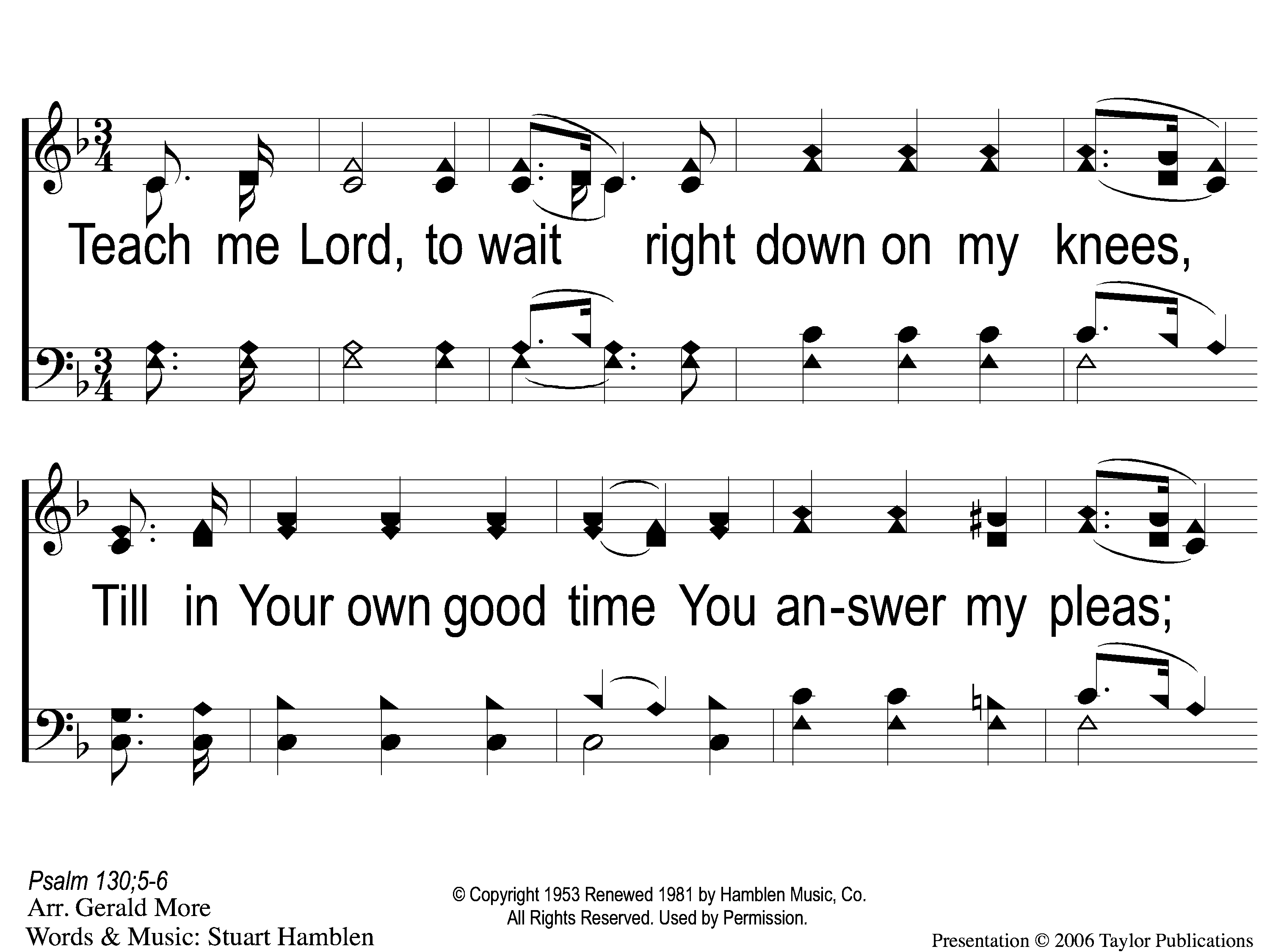 Teach Me Lord, To Wait
764
1-1 Teach Me Lord to Wait
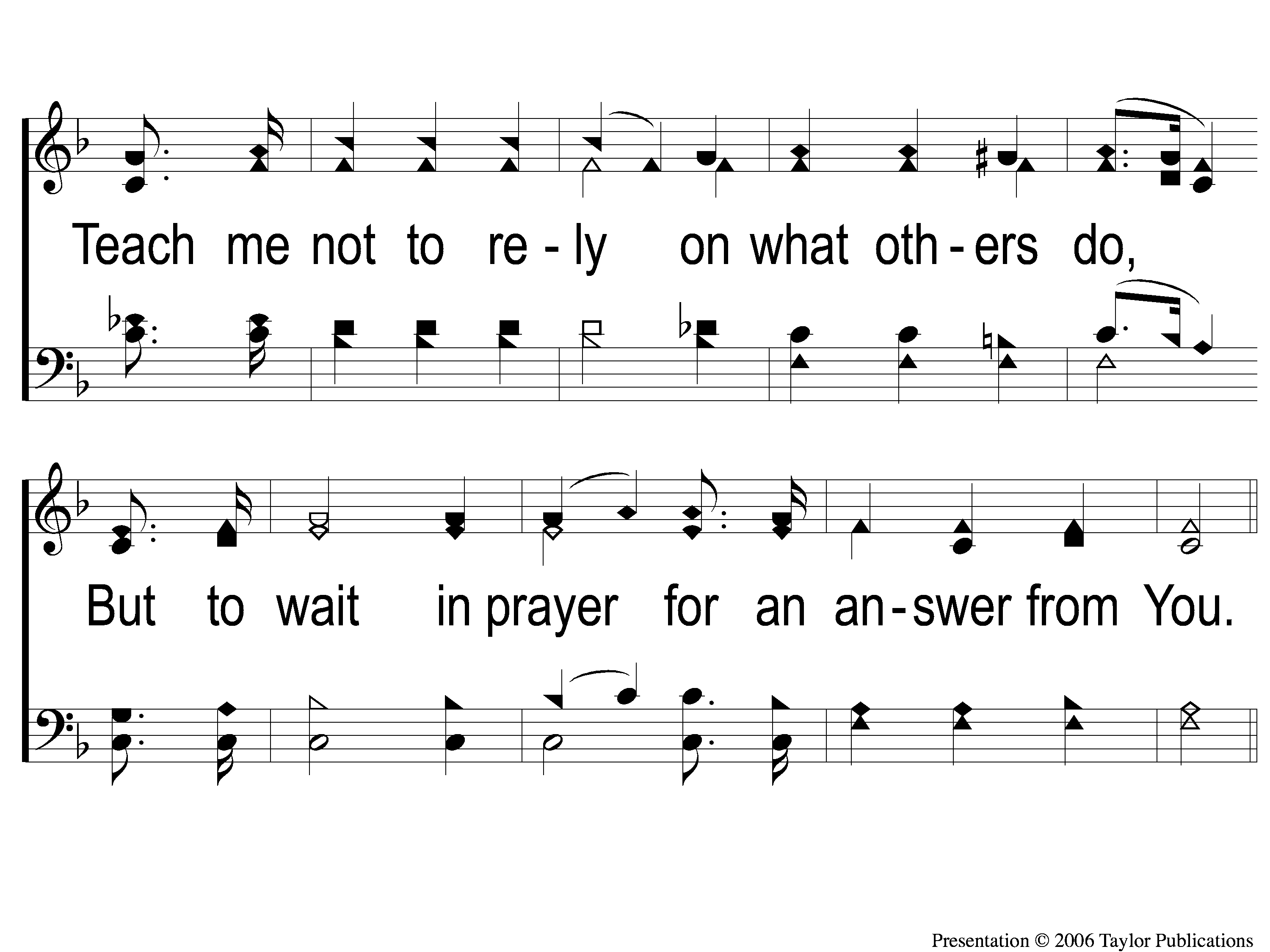 Teach Me Lord, To Wait
764
1-2 Teach Me Lord to Wait
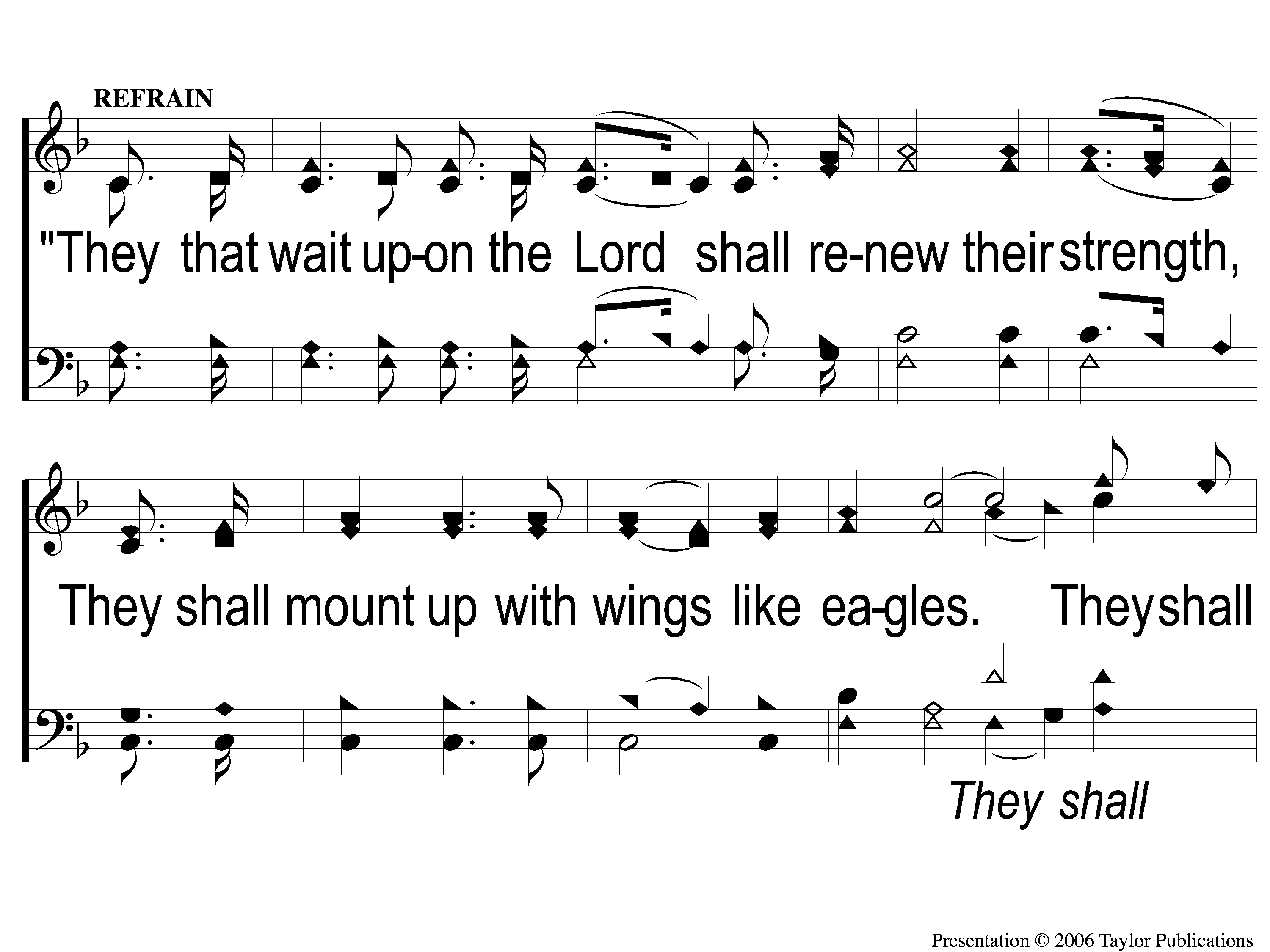 Teach Me Lord, To Wait
764
C-1 Teach Me Lord to Wait
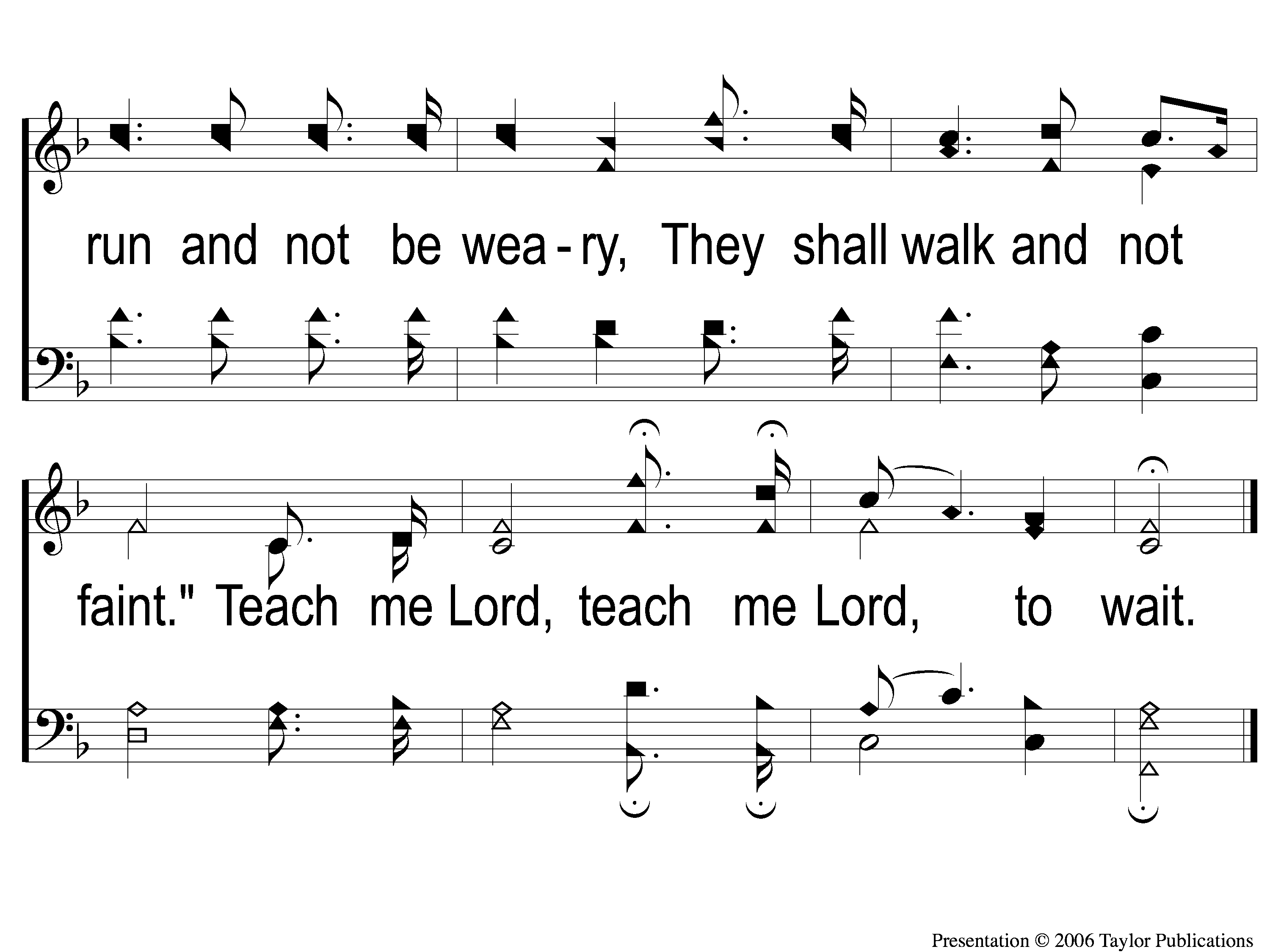 Teach Me Lord, To Wait
764
C-2 Teach Me Lord to Wait
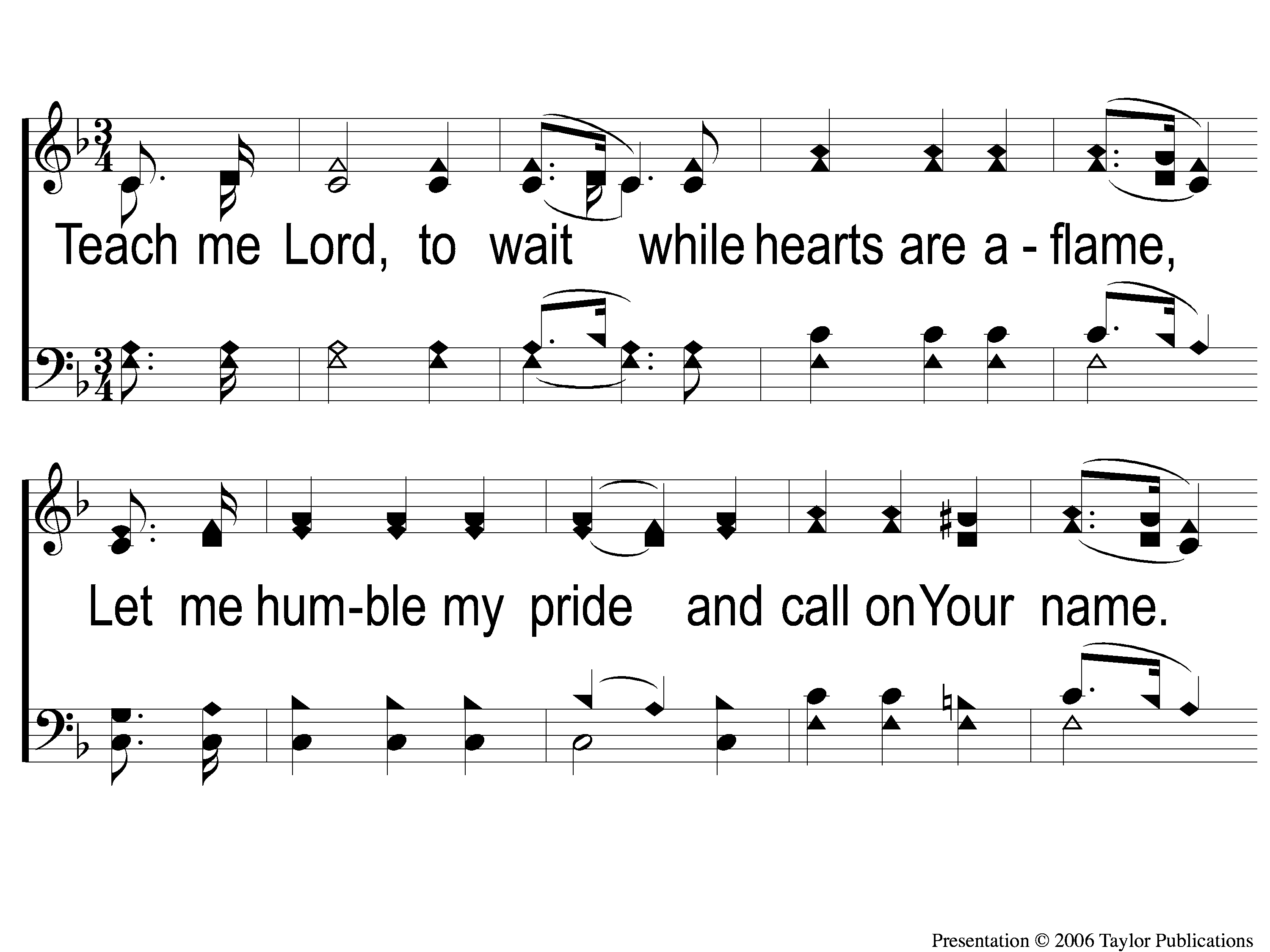 Teach Me Lord, To Wait
764
2-1 Teach Me Lord to Wait
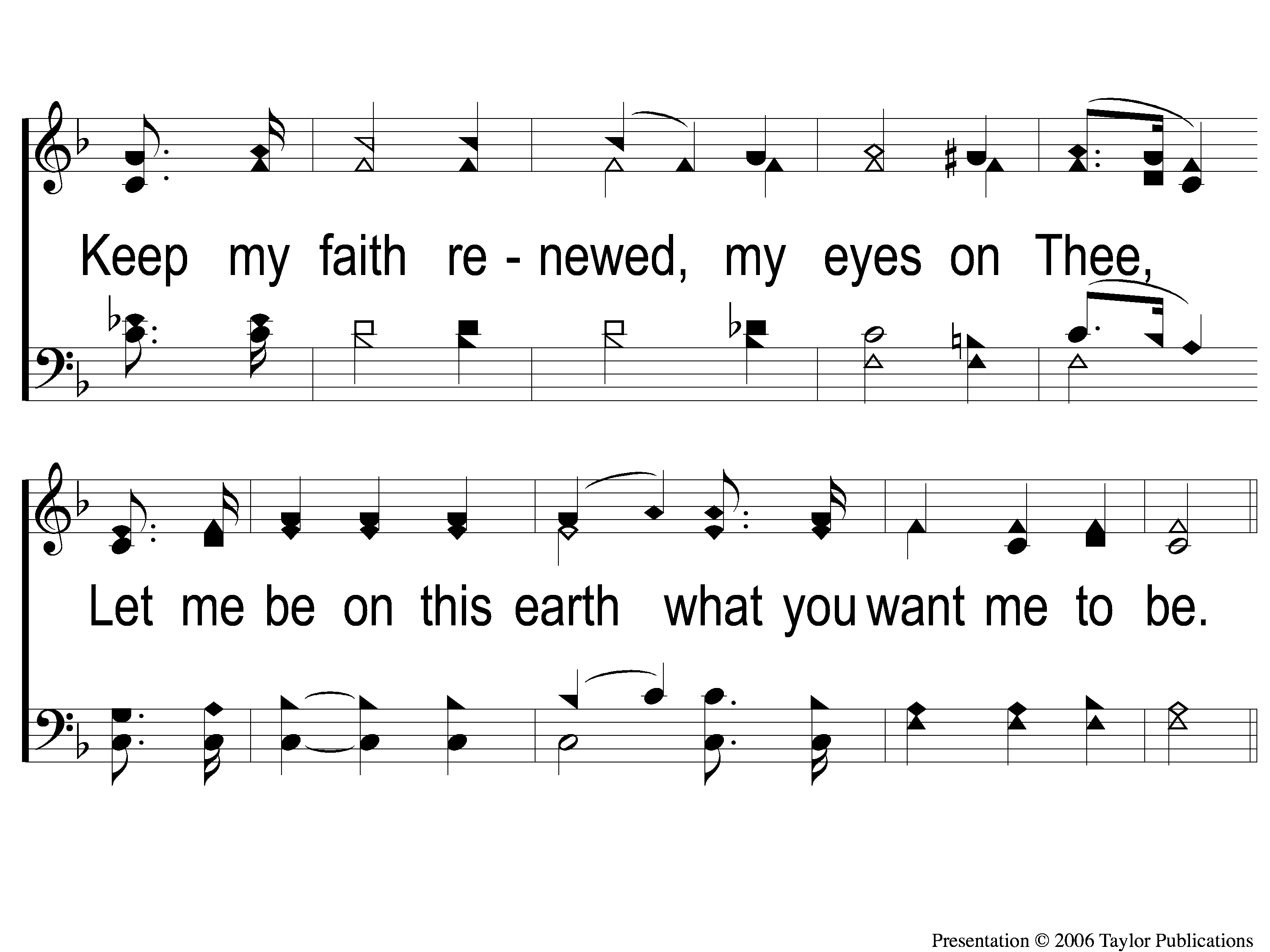 Teach Me Lord, To Wait
764
2-2 Teach Me Lord to Wait
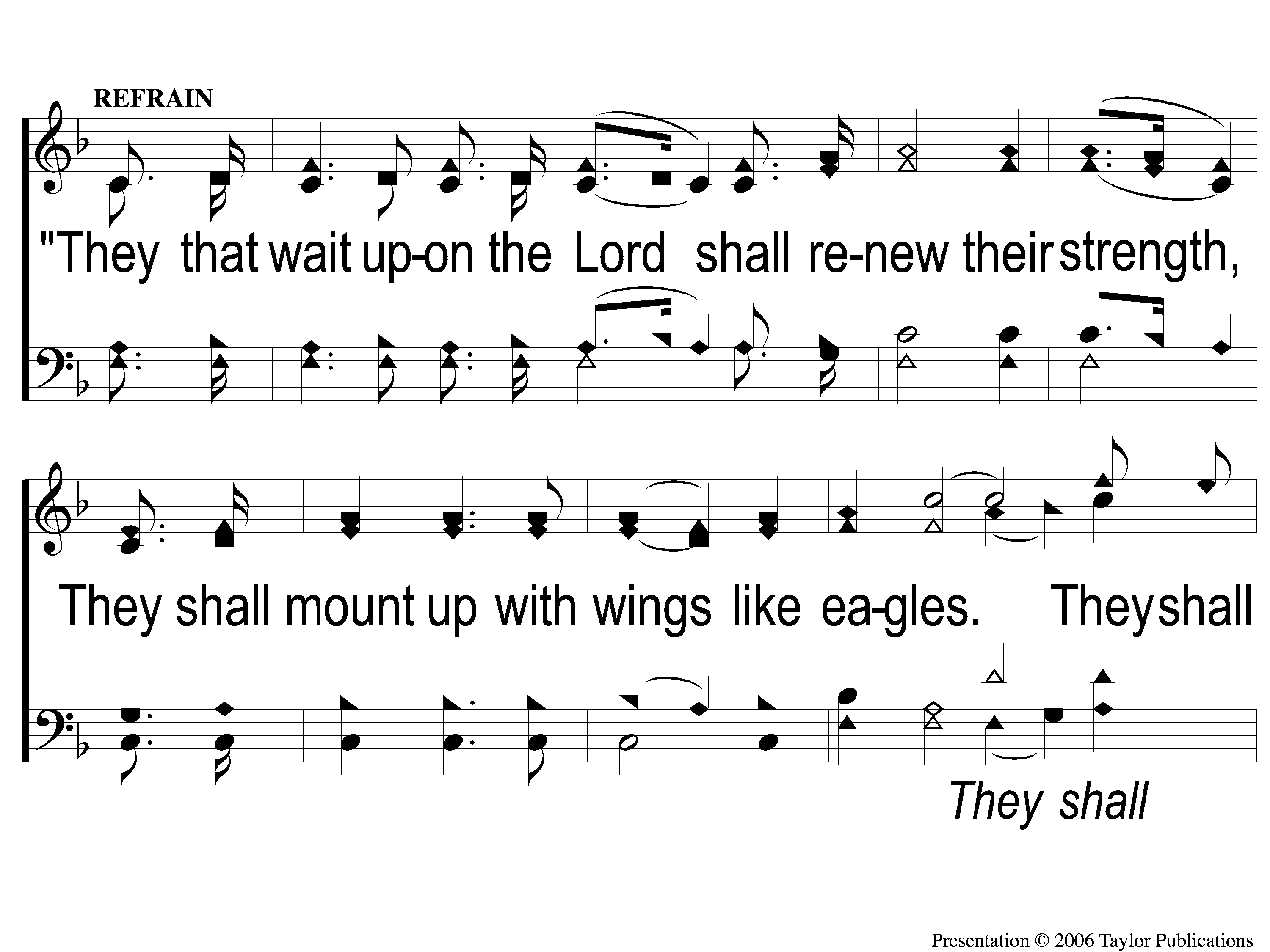 Teach Me Lord, To Wait
764
C-1 Teach Me Lord to Wait
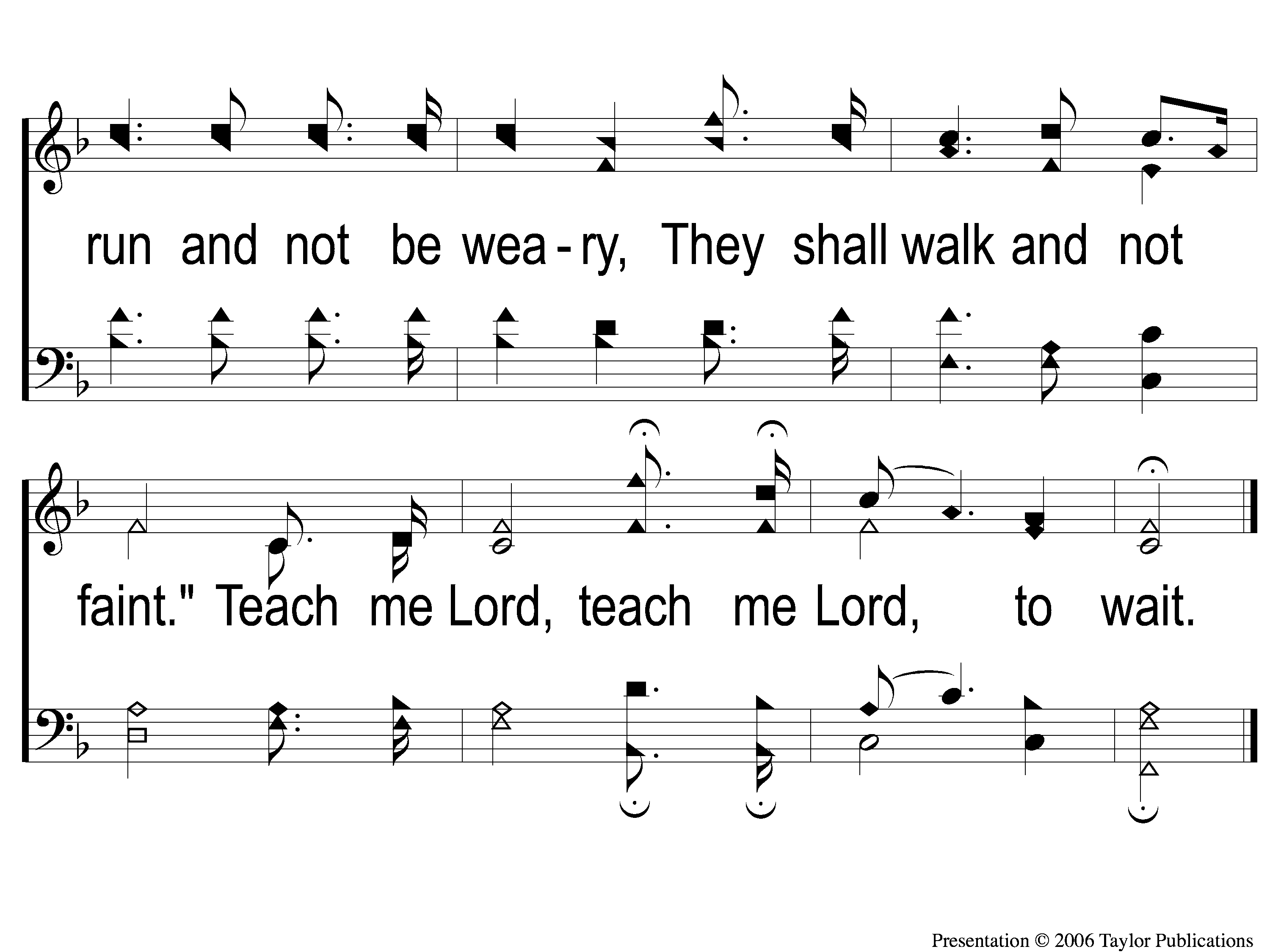 Teach Me Lord, To Wait
764
C-2 Teach Me Lord to Wait
The Contribution:
2 Corinthians 9:7-8
“So let each one give as he purposes in his heart, not grudgingly or of necessity; for God loves a cheerful giver. And God is able to make all grace abound toward you, that you, always having all sufficiency in all things, may have an abundance for every good work.”
Song:
How Deep The Father’s Love
PH #
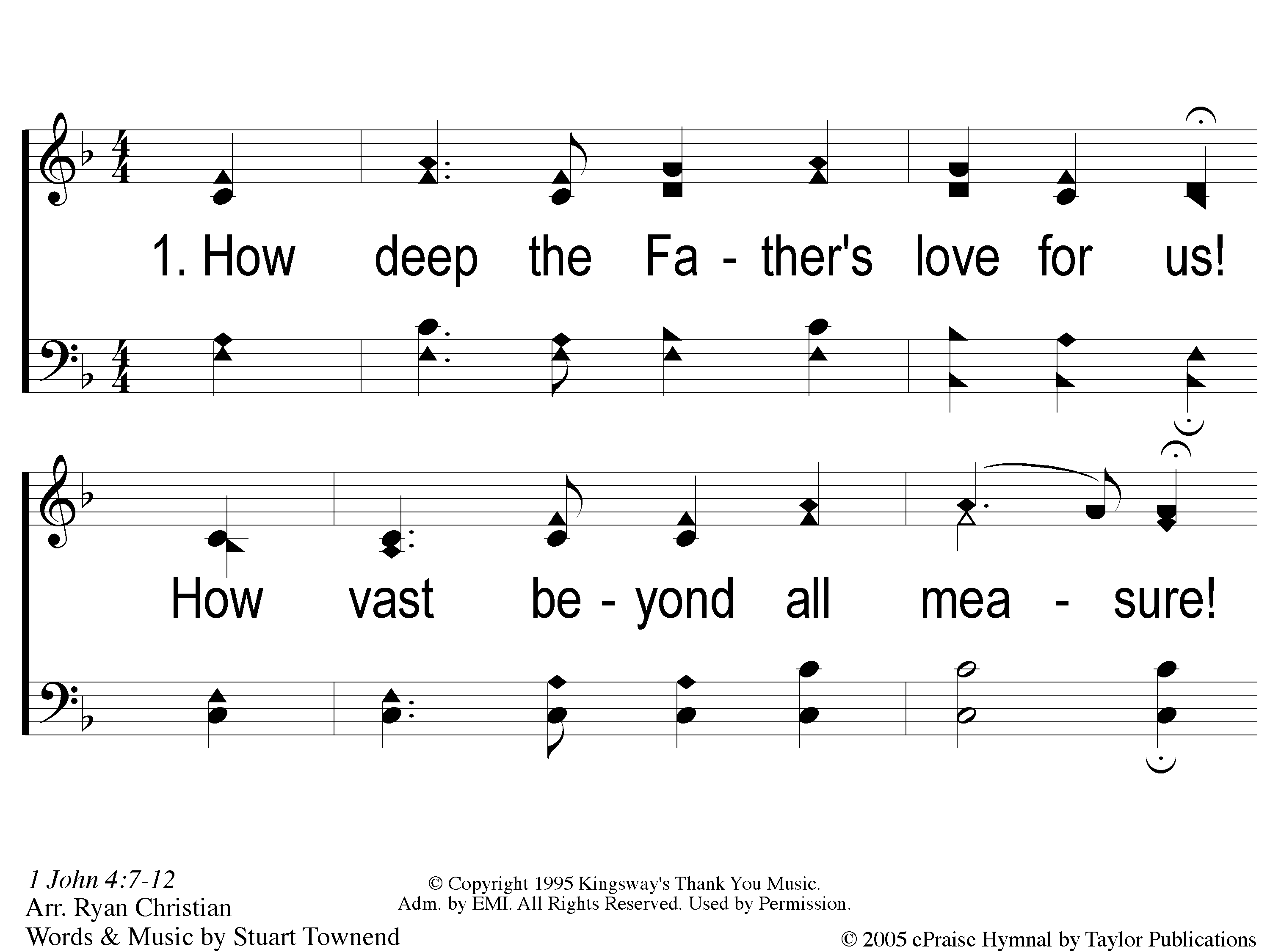 How Deep The Father’s Love
1-1 How Deep the Father’s Love
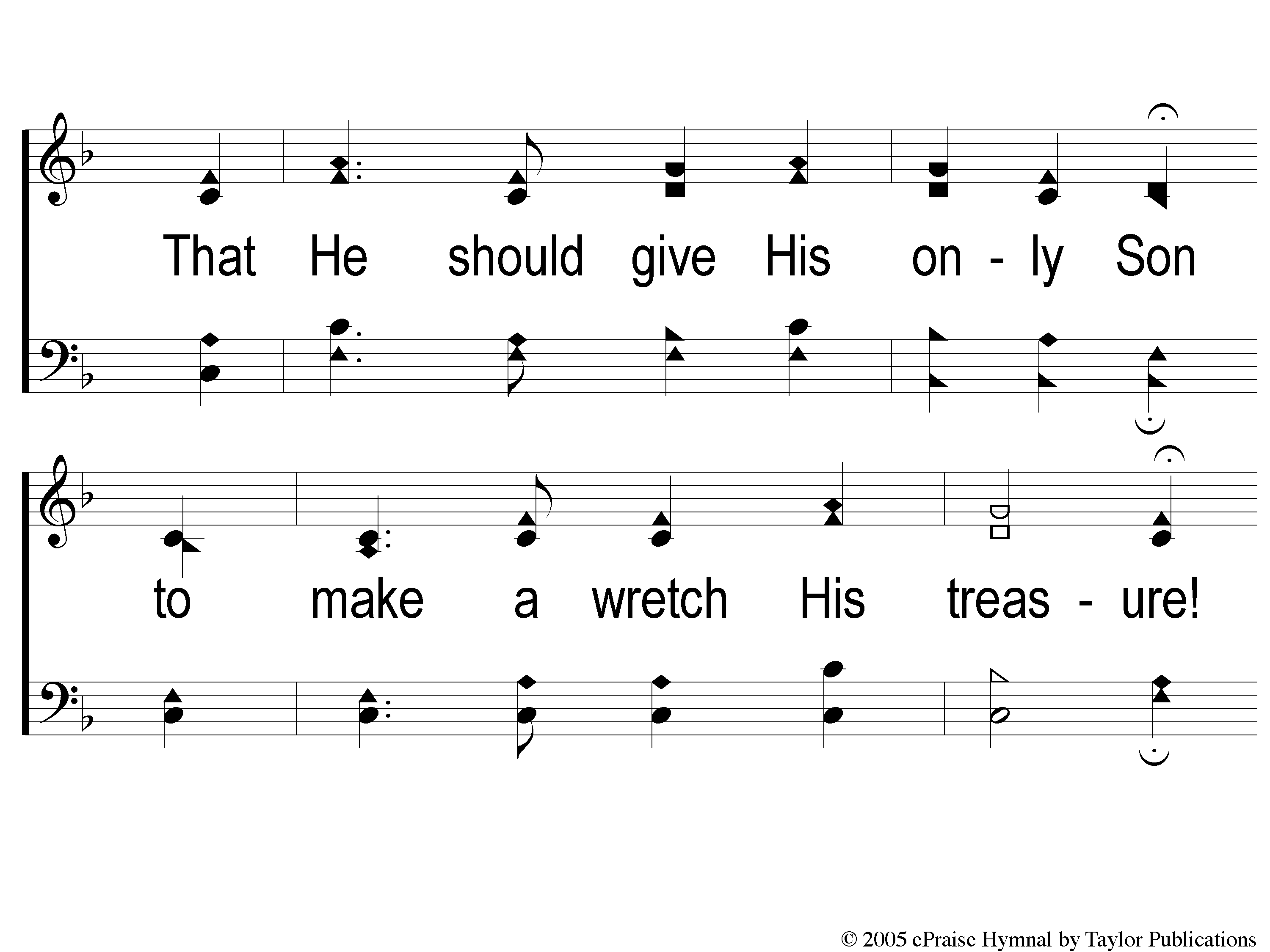 How Deep The Father’s Love
1-2 How Deep the Father’s Love
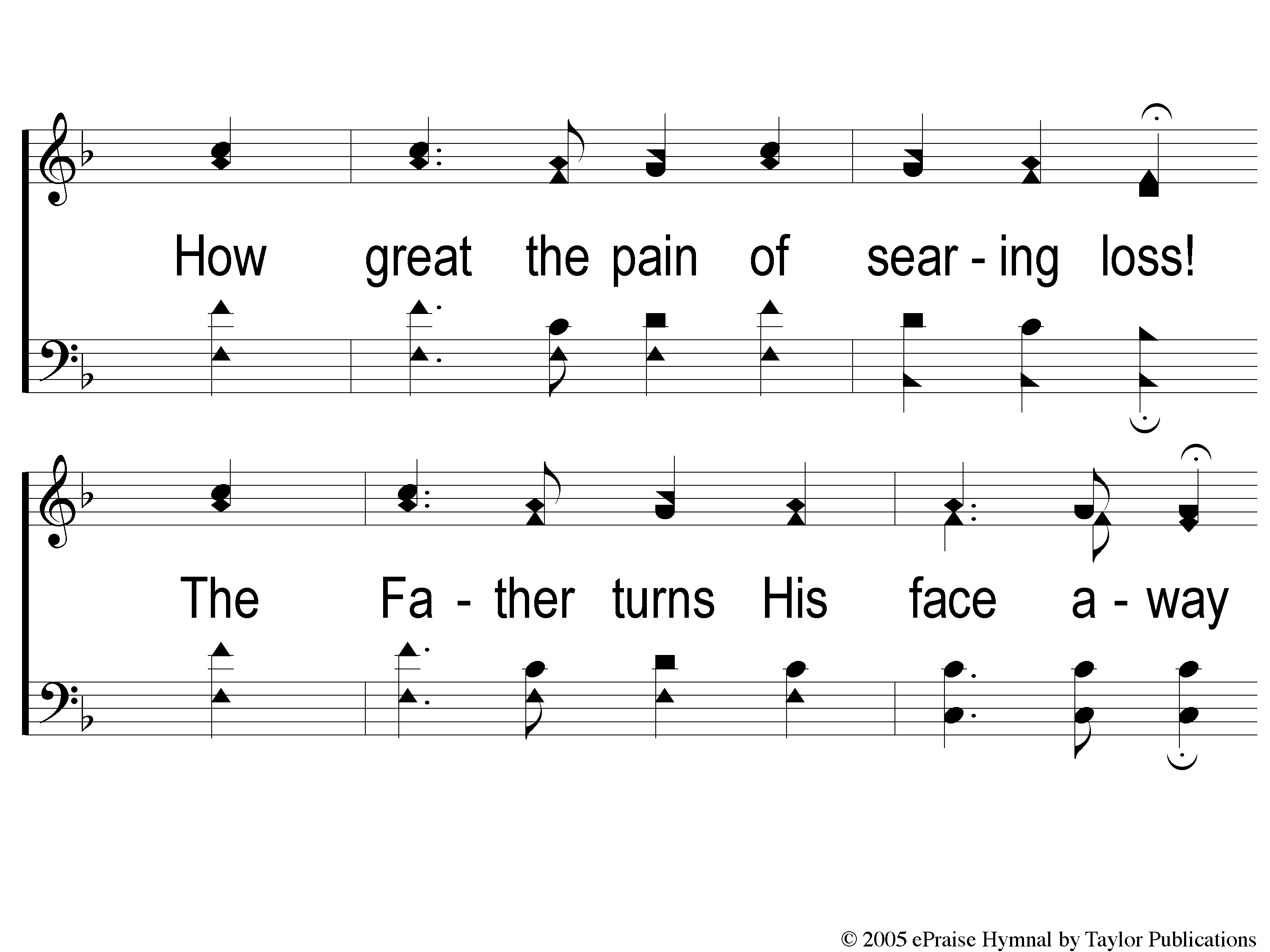 How Deep The Father’s Love
1-3 How Deep the Father’s Love
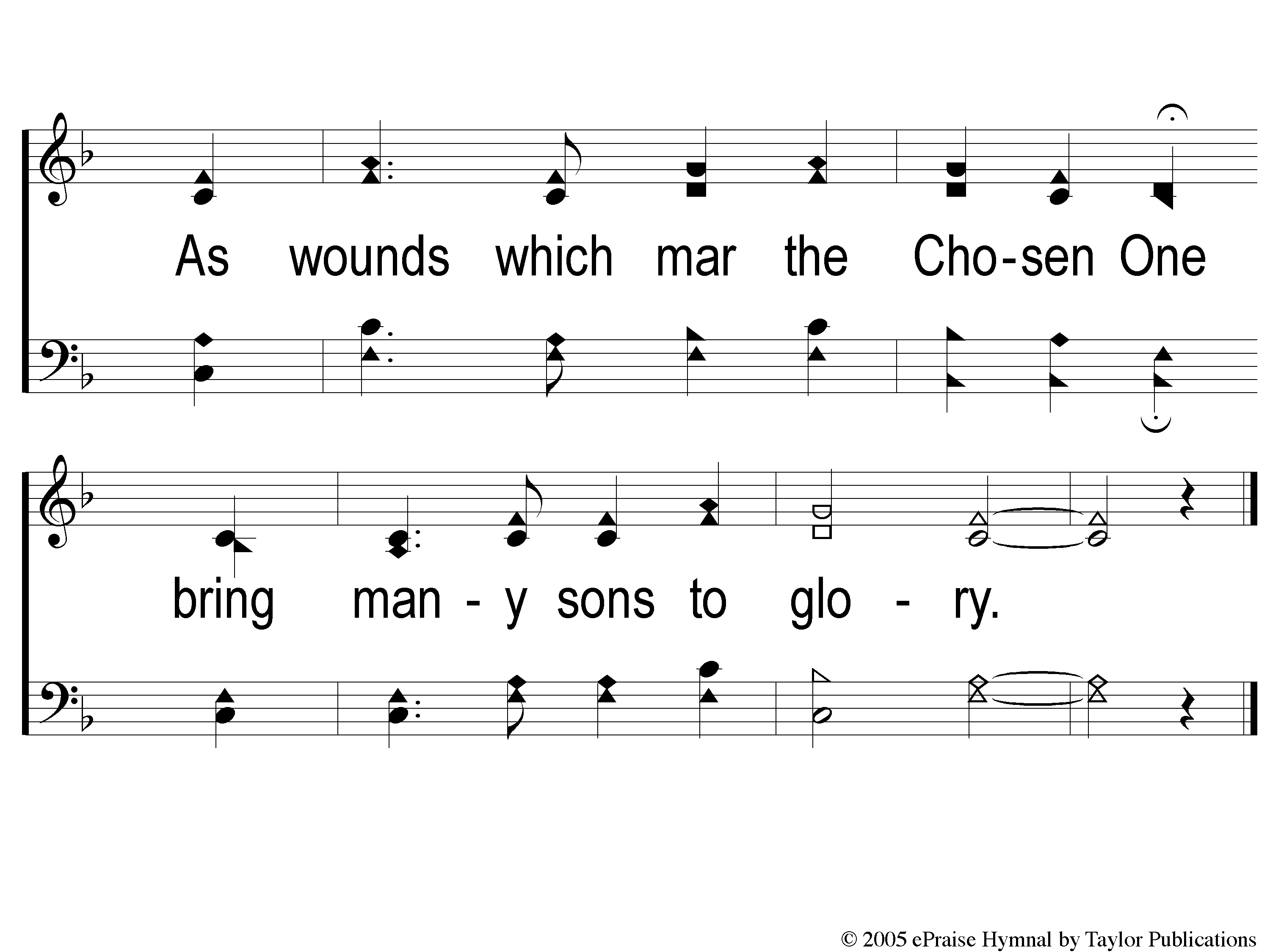 How Deep The Father’s Love
1-4 How Deep the Father’s Love
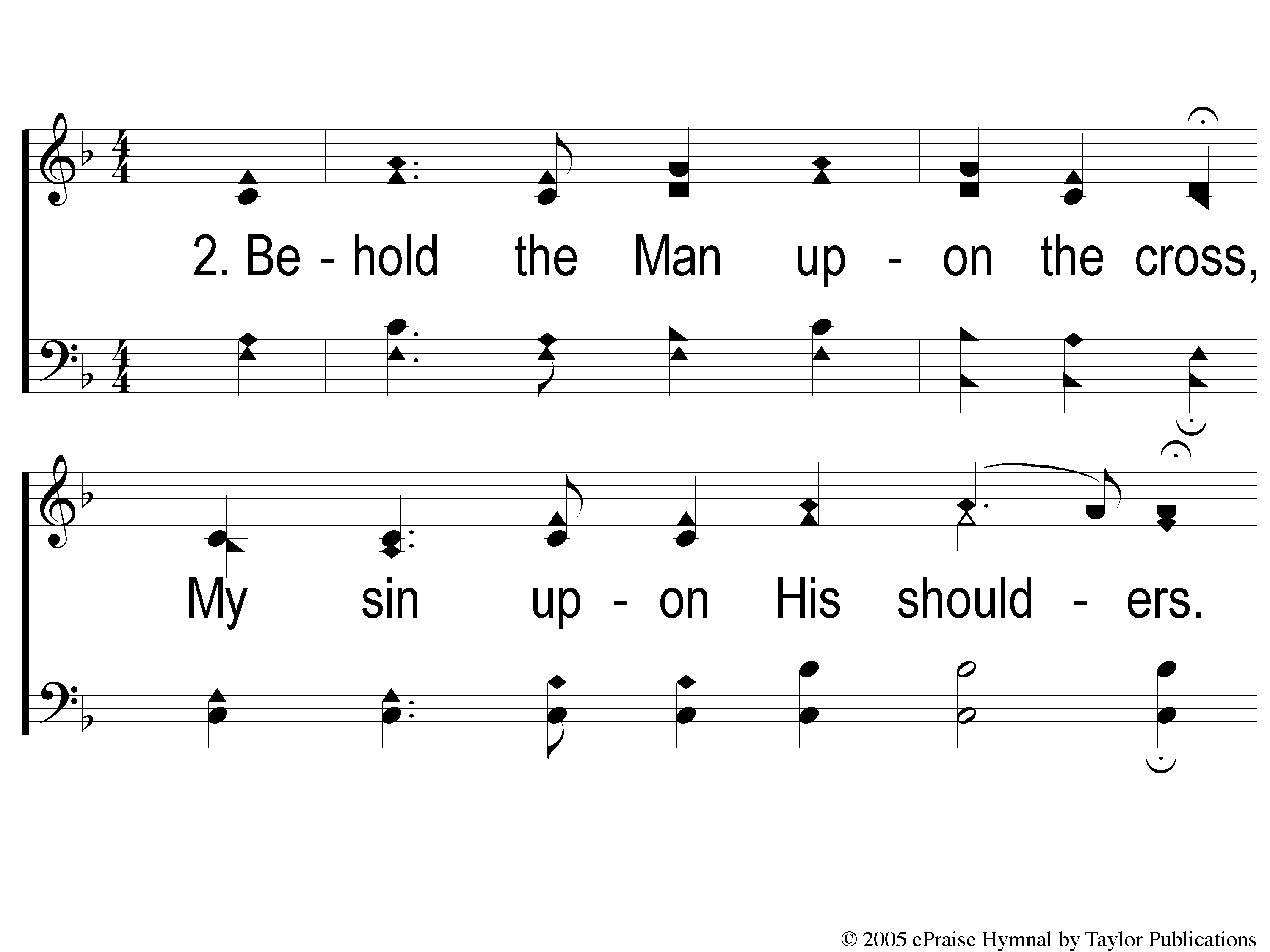 How Deep The Father’s Love
2-1 How Deep the Father’s Love
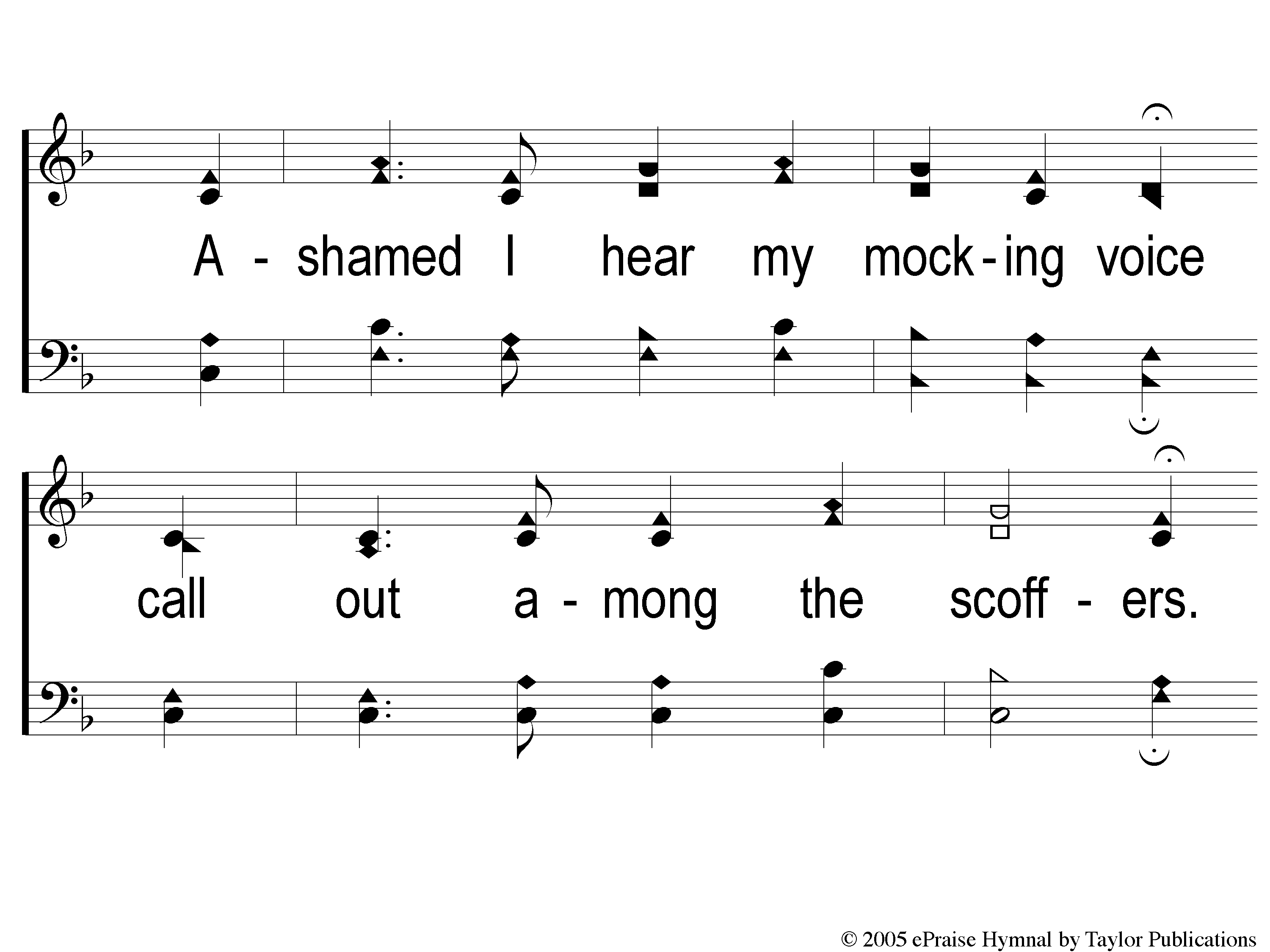 How Deep The Father’s Love
2-2 How Deep the Father’s Love
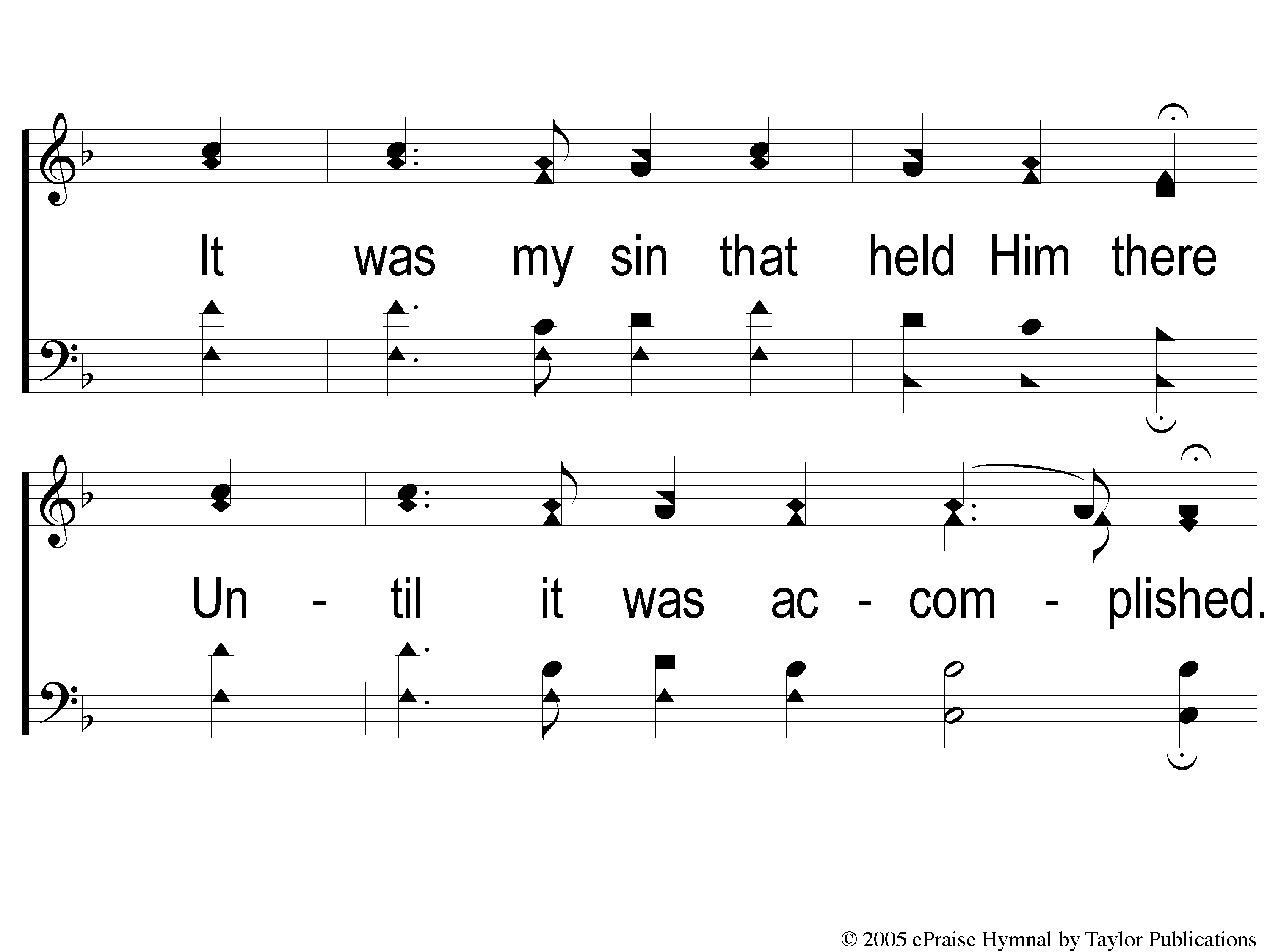 How Deep The Father’s Love
2-3 How Deep the Father’s Love
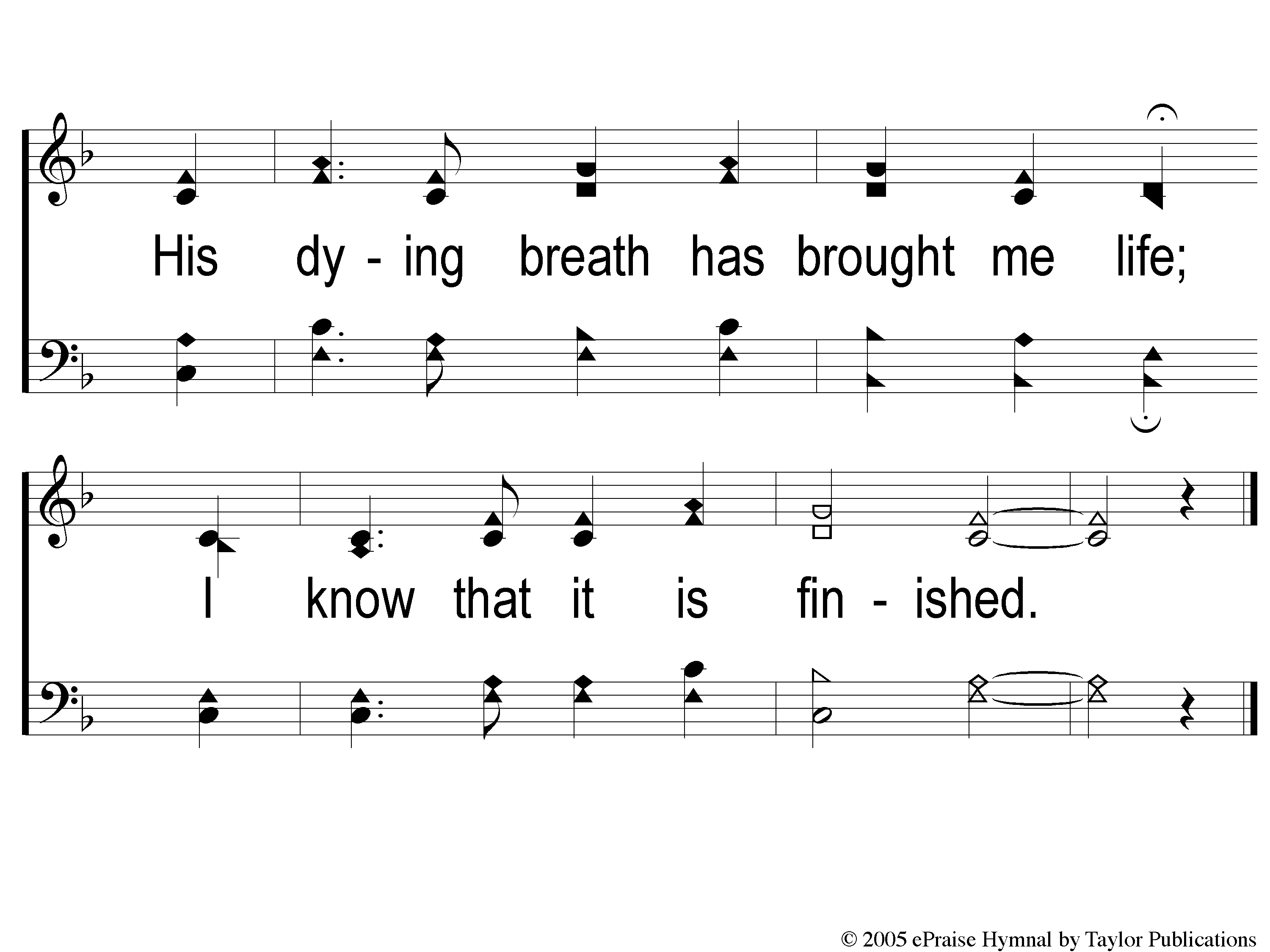 How Deep The Father’s Love
2-4 How Deep the Father’s Love
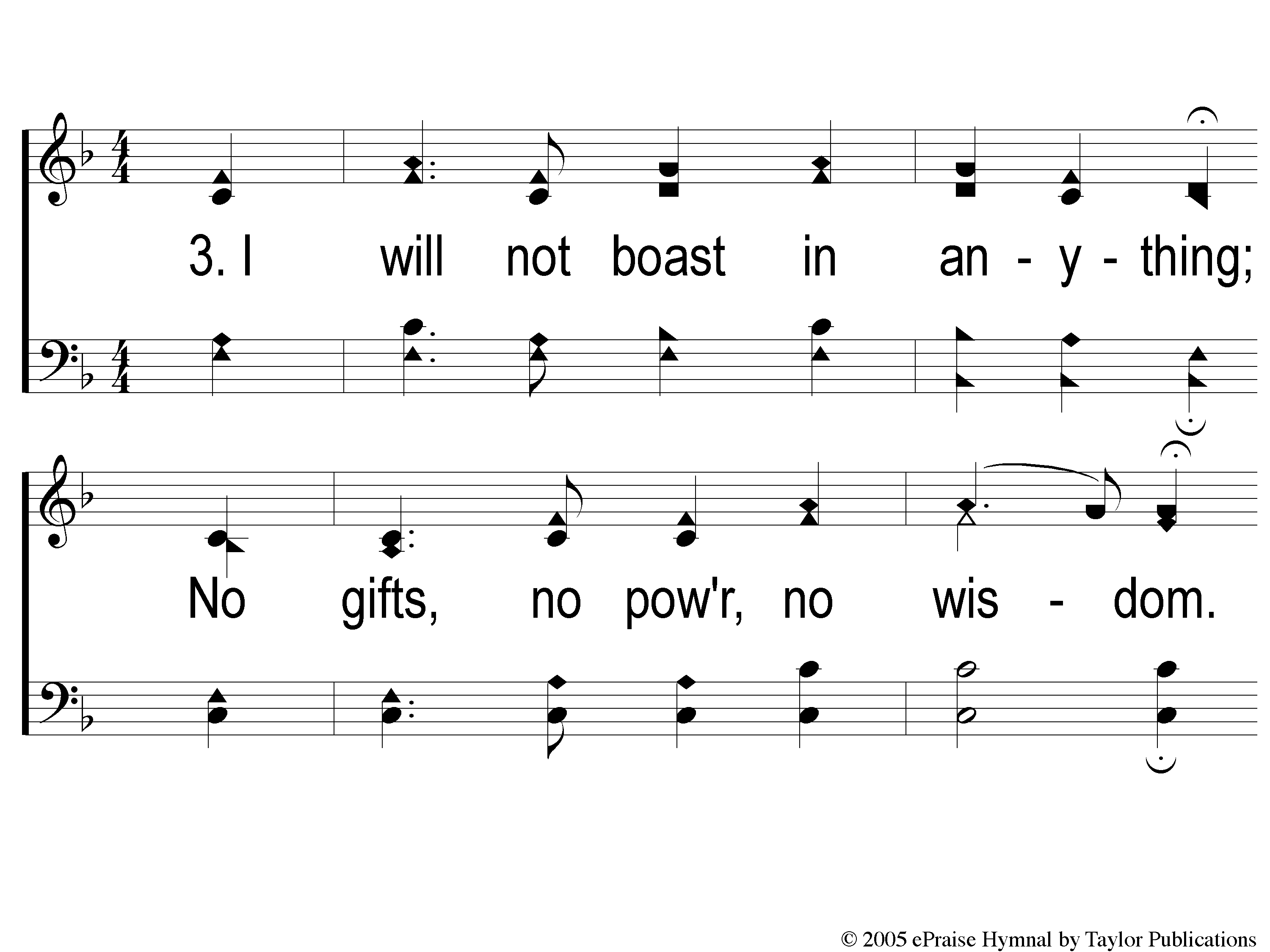 How Deep The Father’s Love
3-1 How Deep the Father’s Love
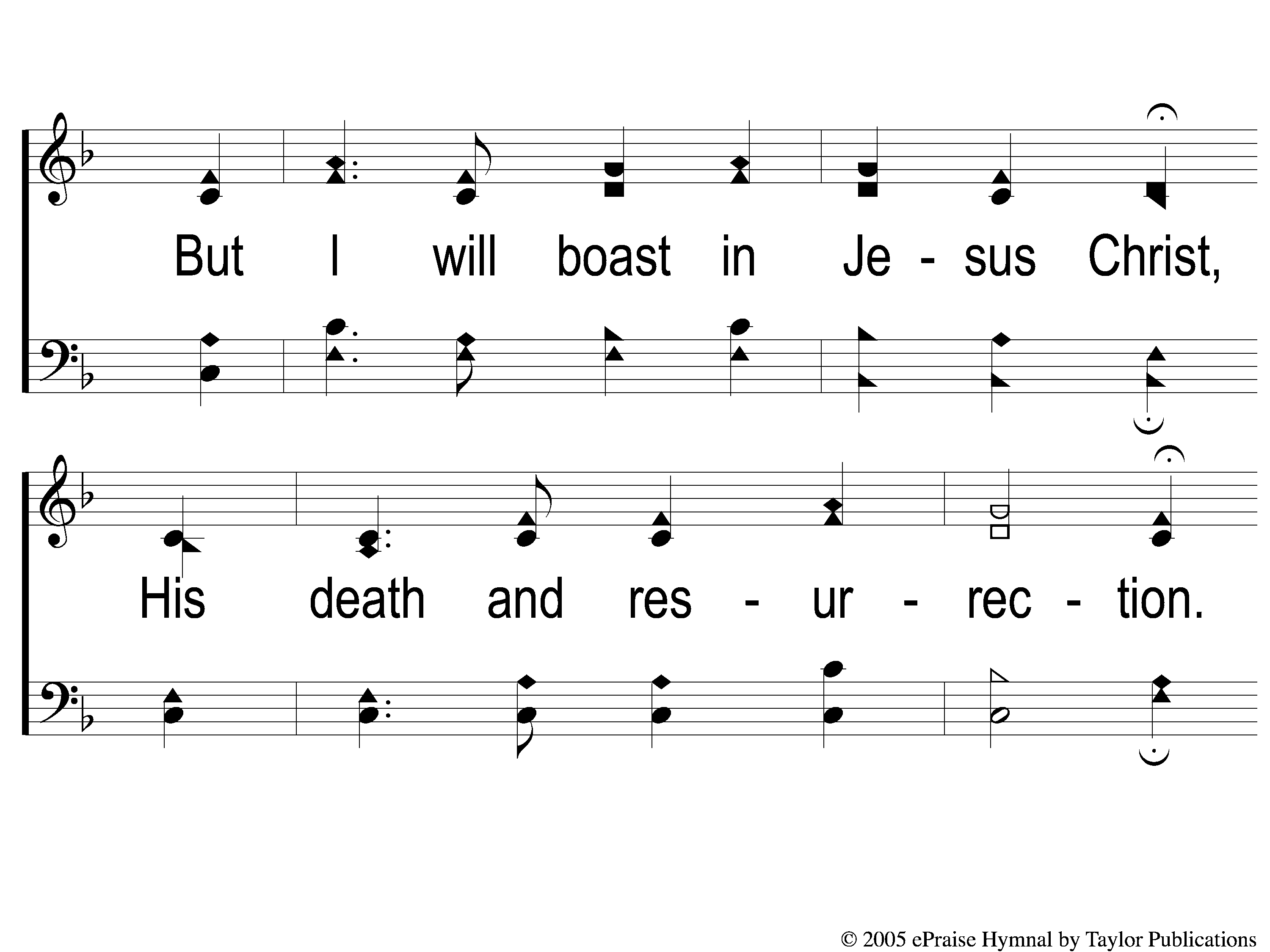 How Deep The Father’s Love
3-2 How Deep the Father’s Love
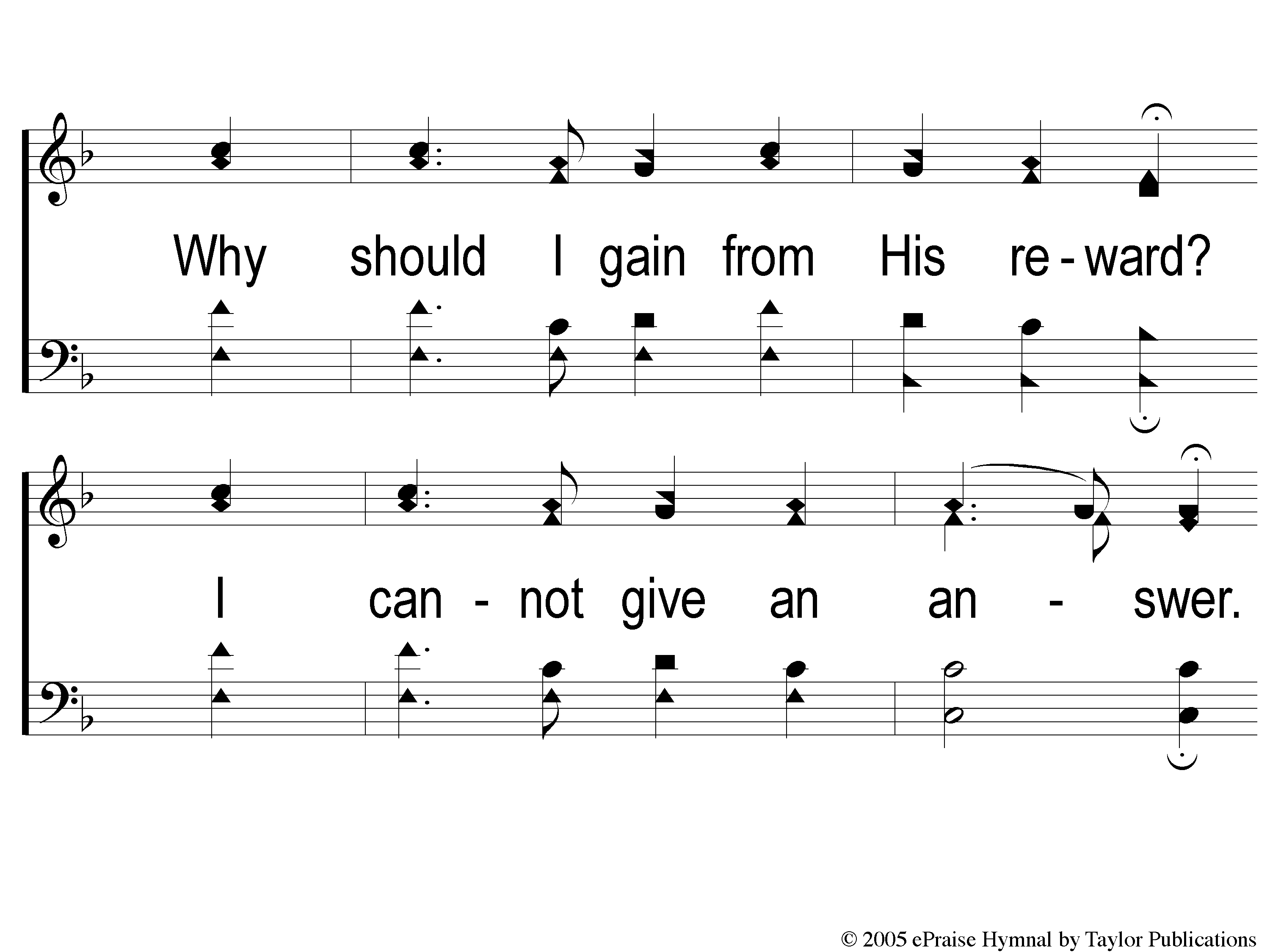 How Deep The Father’s Love
3-3 How Deep the Father’s Love
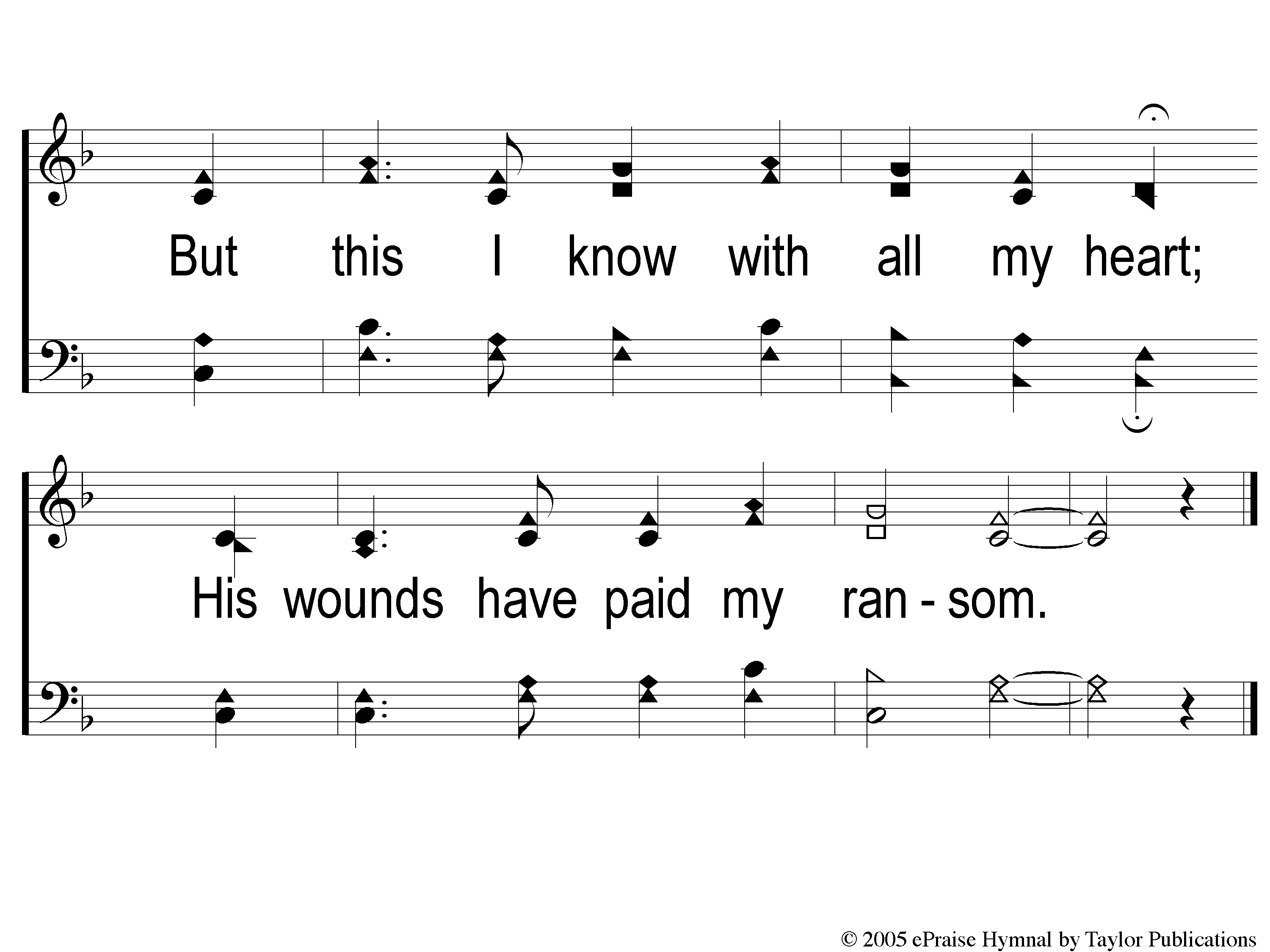 How Deep The Father’s Love
3-4 How Deep the Father’s Love
The Unleavened Bread
1 Peter 4:1-2
“Therefore, since Christ suffered for us in the flesh, arm yourselves also with the same mind, for he who has suffered in the flesh has ceased from sin, that he no longer should live the rest of his time in the flesh for the lusts of men, but for the will of God.”
The Fruit
of the Vine
1 Peter 1:17-19
“And if you call on the Father, who without partiality judges according to each one’s work, conduct yourselves throughout the time of your stay here in fear; knowing that you were not redeemed with corruptible things, like silver or gold, from your aimless conduct received by tradition from your fathers, but with the precious blood of Christ, as of a lamb without blemish and without spot. ”
Closing Prayer
Song:
The Lily Of The Valley
#548
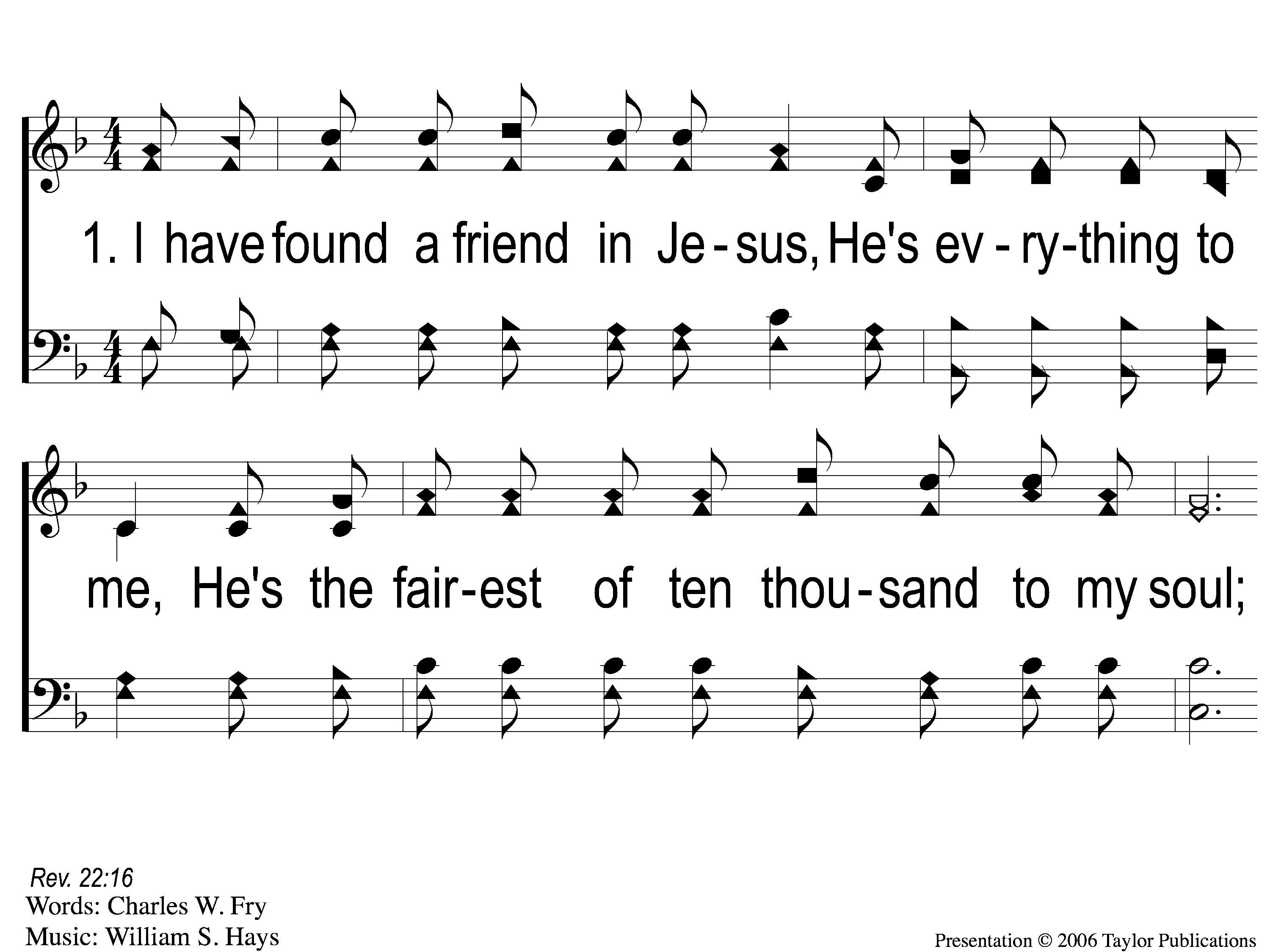 The Lily of the Valley
548
1-1 The Lily of the Valley
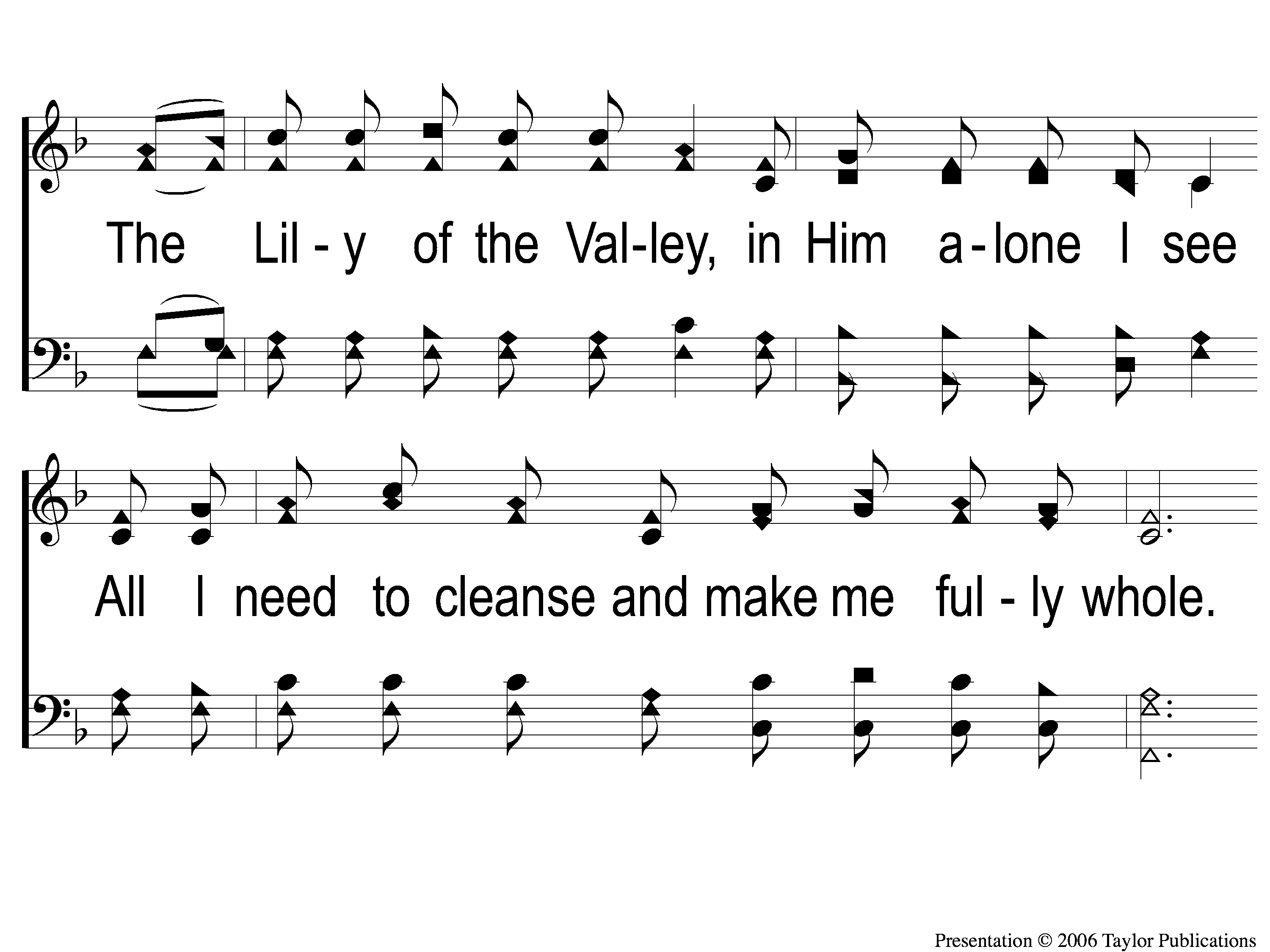 The Lily of the Valley
548
1-2 The Lily of the Valley
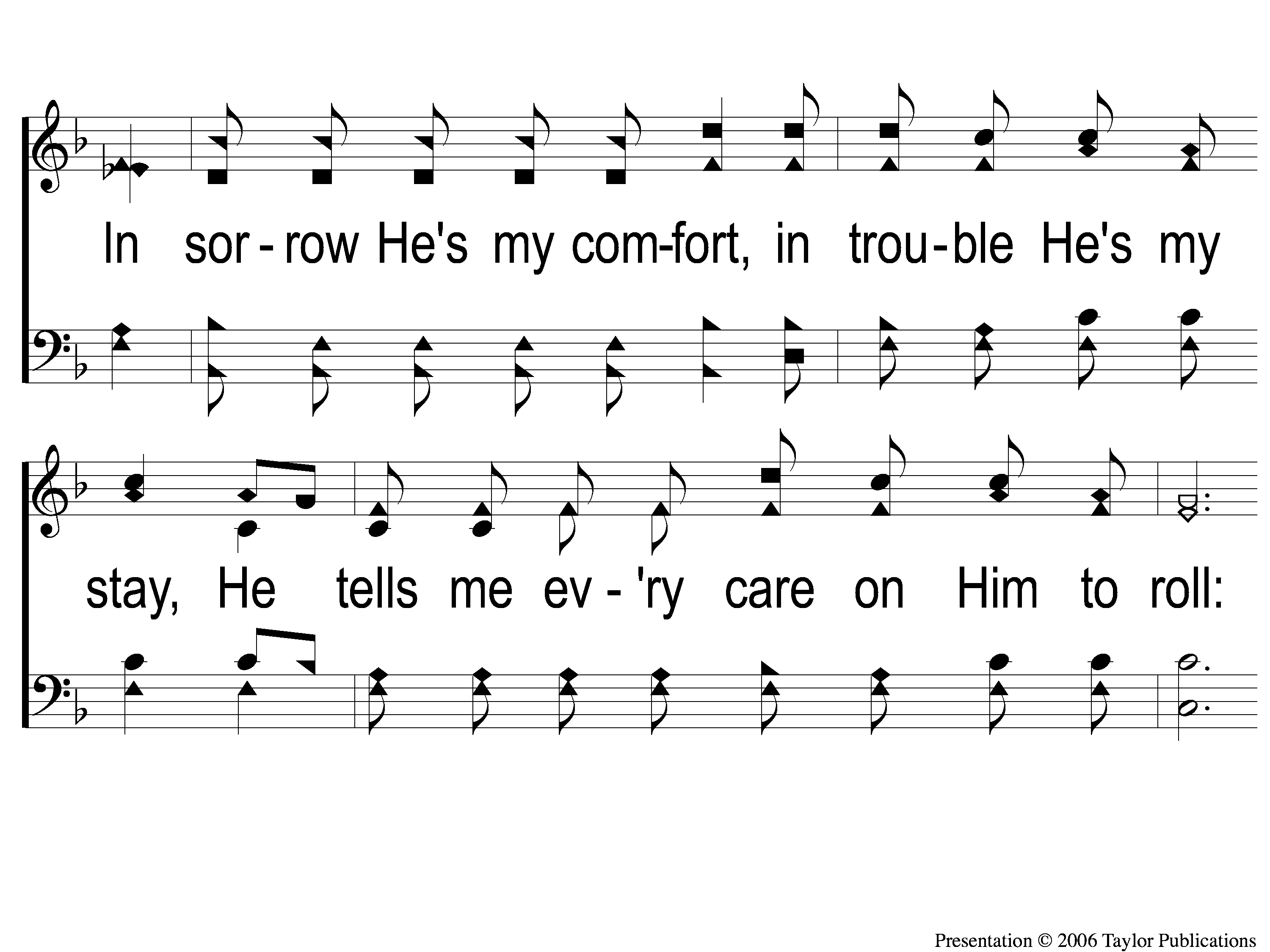 The Lily of the Valley
548
1-3 The Lily of the Valley
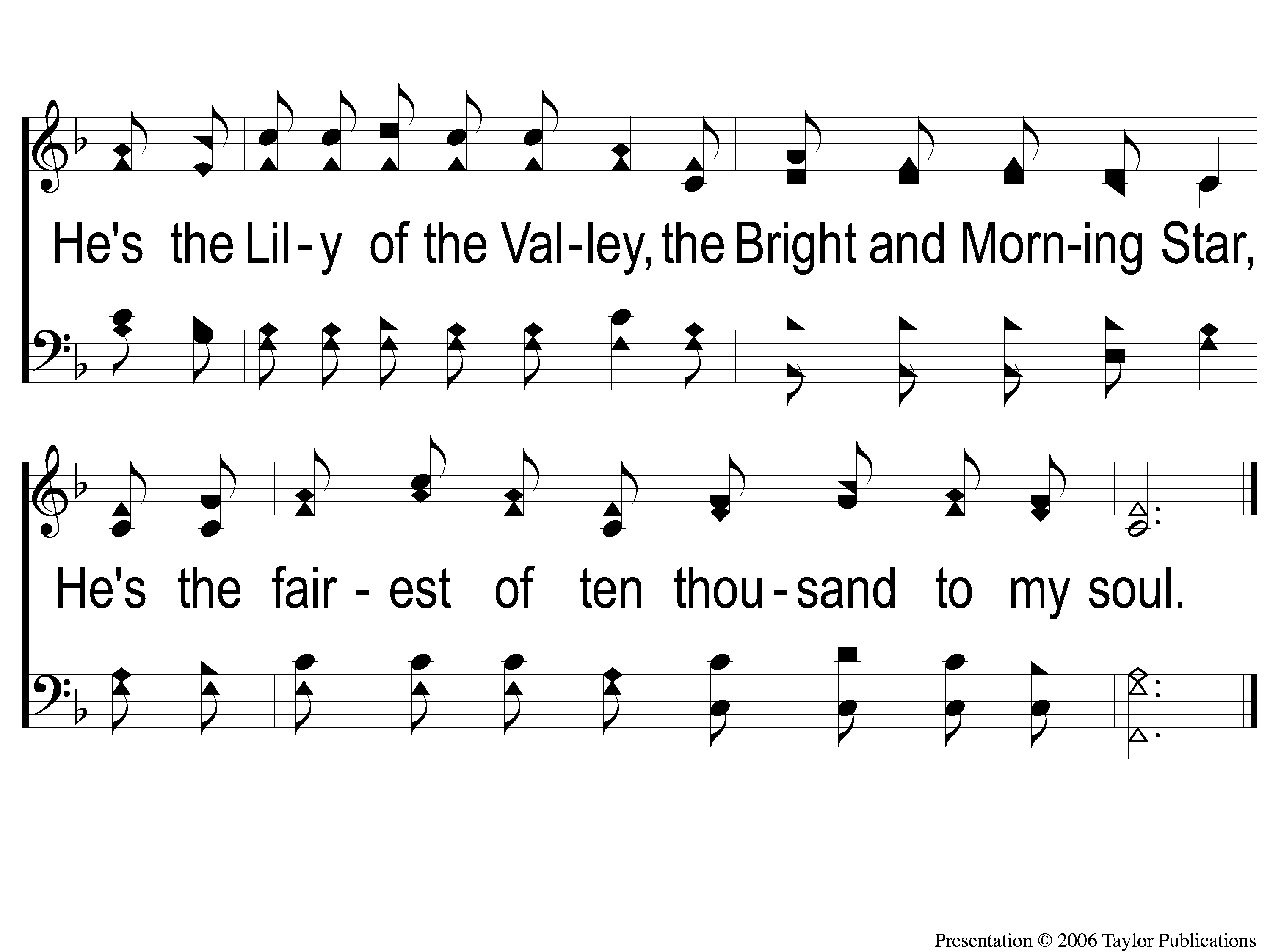 The Lily of the Valley
548
C The Lily of the Valley
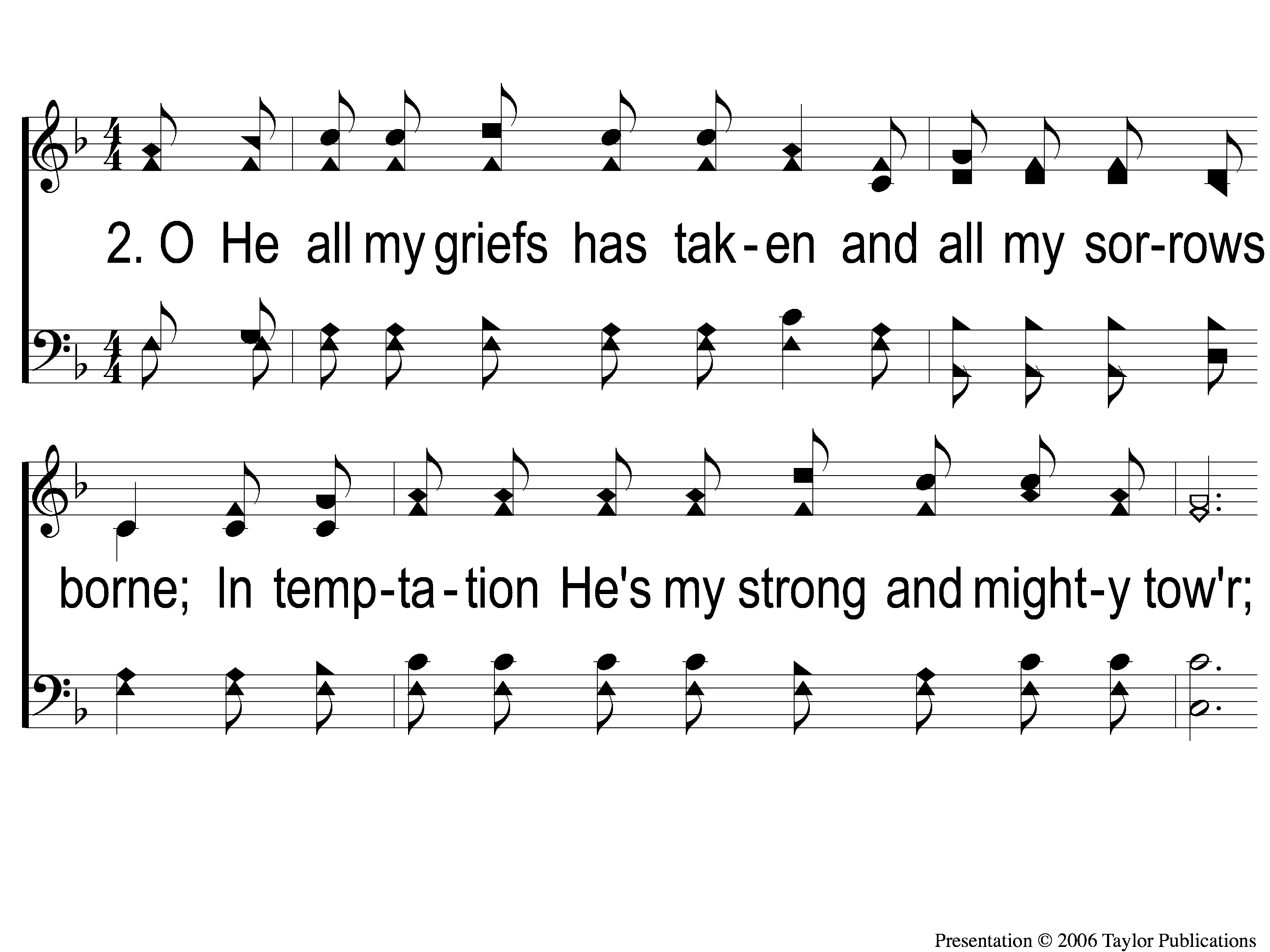 The Lily of the Valley
548
2-1 The Lily of the Valley
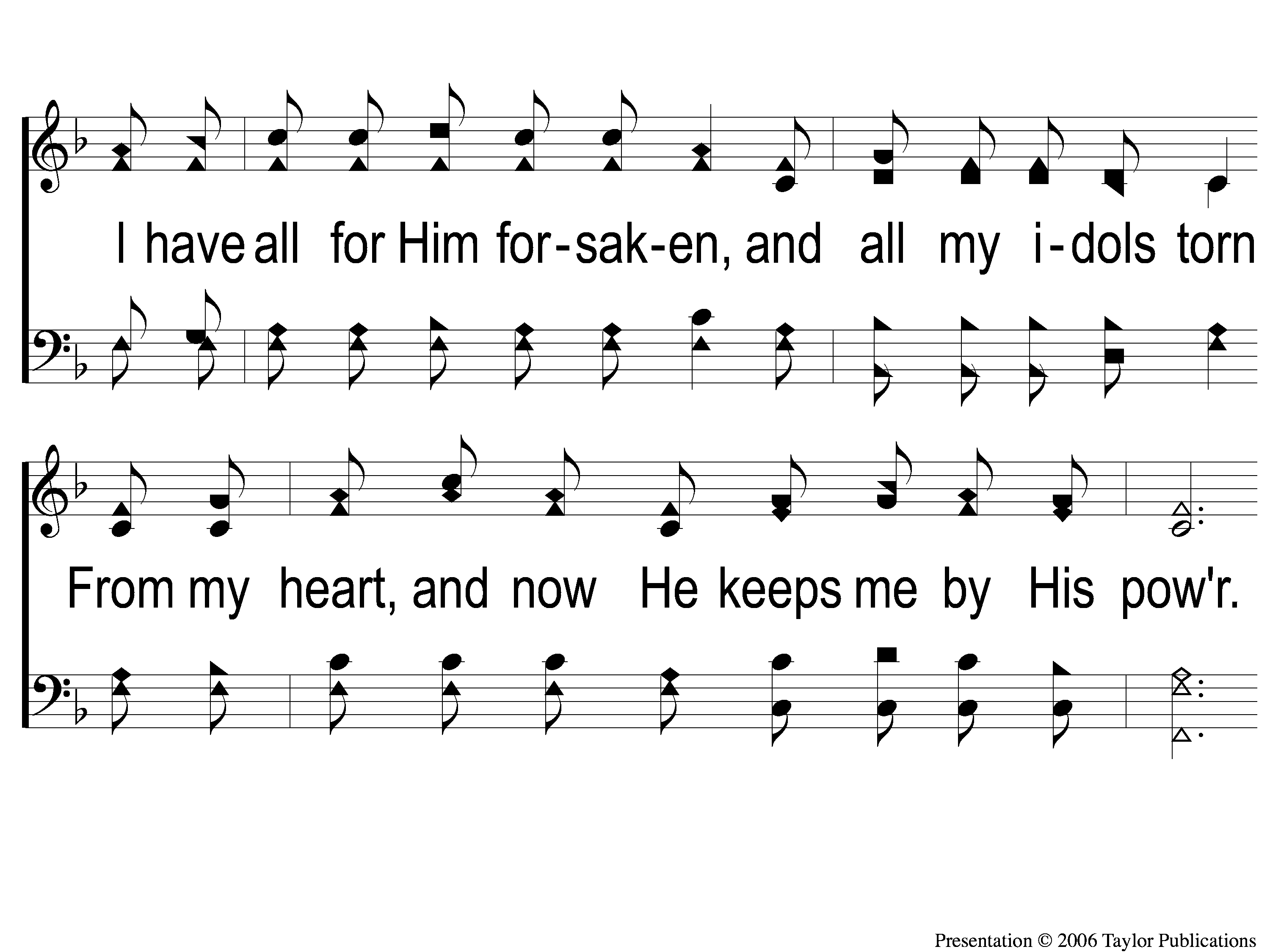 The Lily of the Valley
548
2-2 The Lily of the Valley
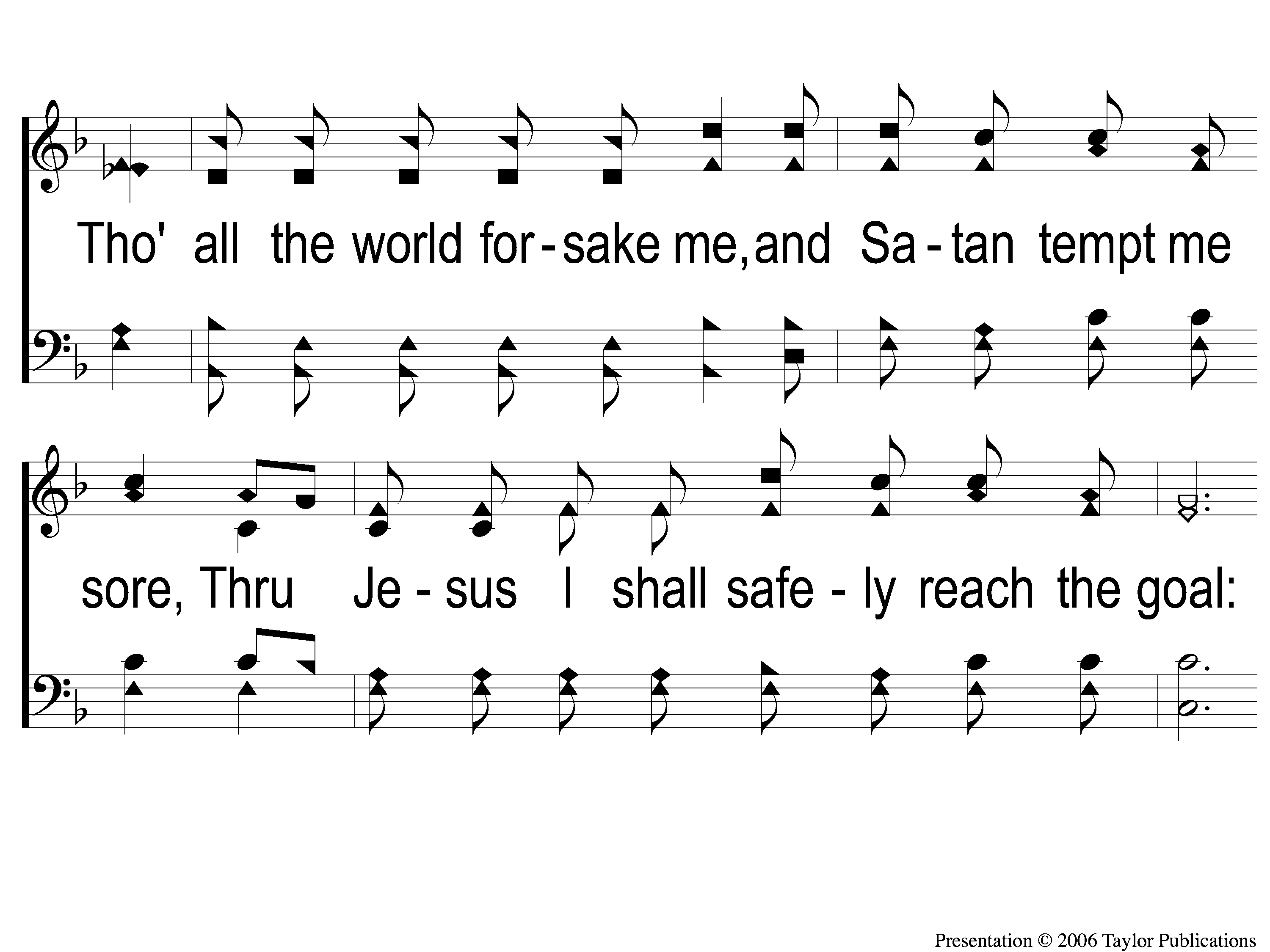 The Lily of the Valley
548
2-3 The Lily of the Valley
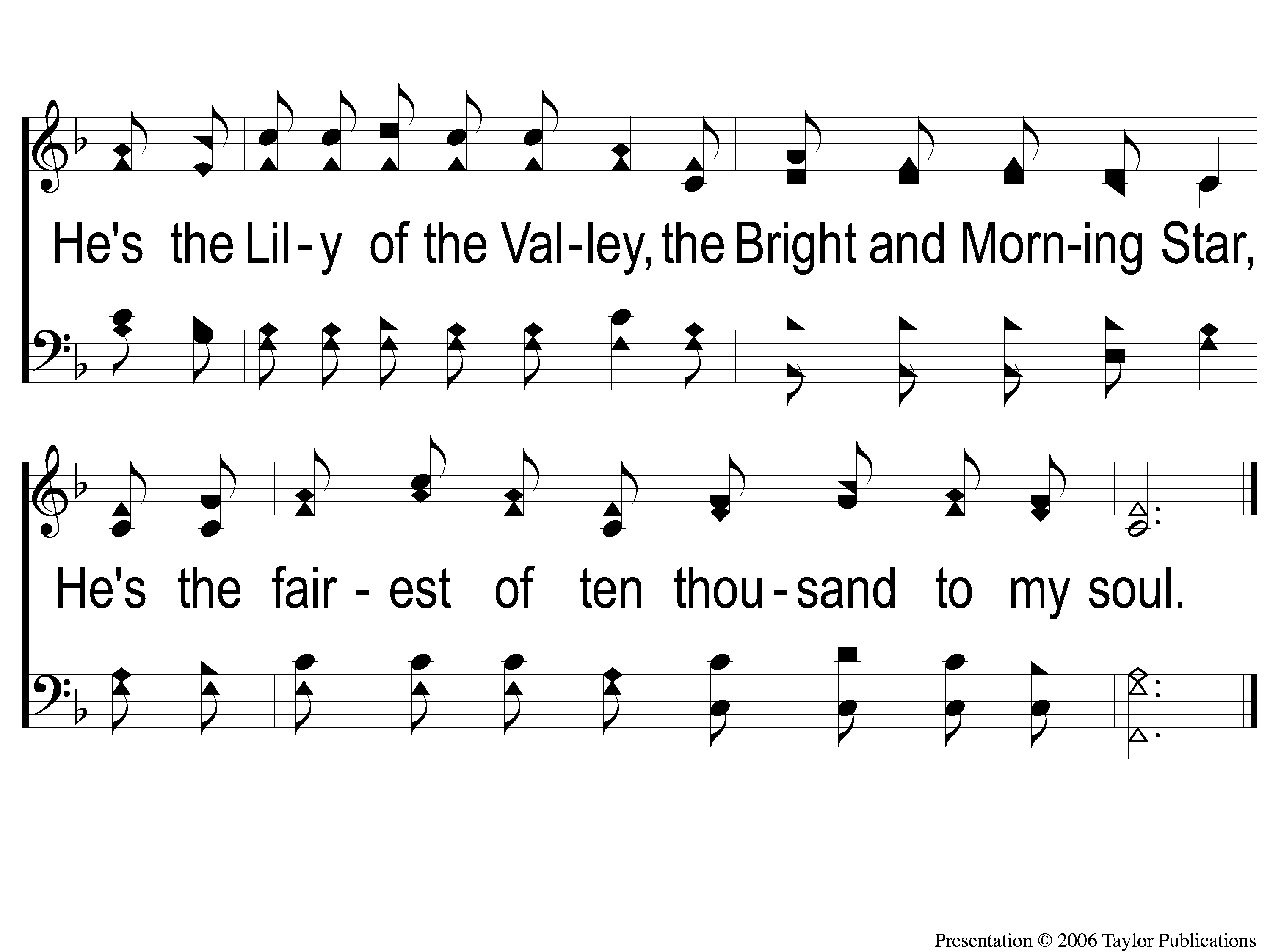 The Lily of the Valley
548
C The Lily of the Valley
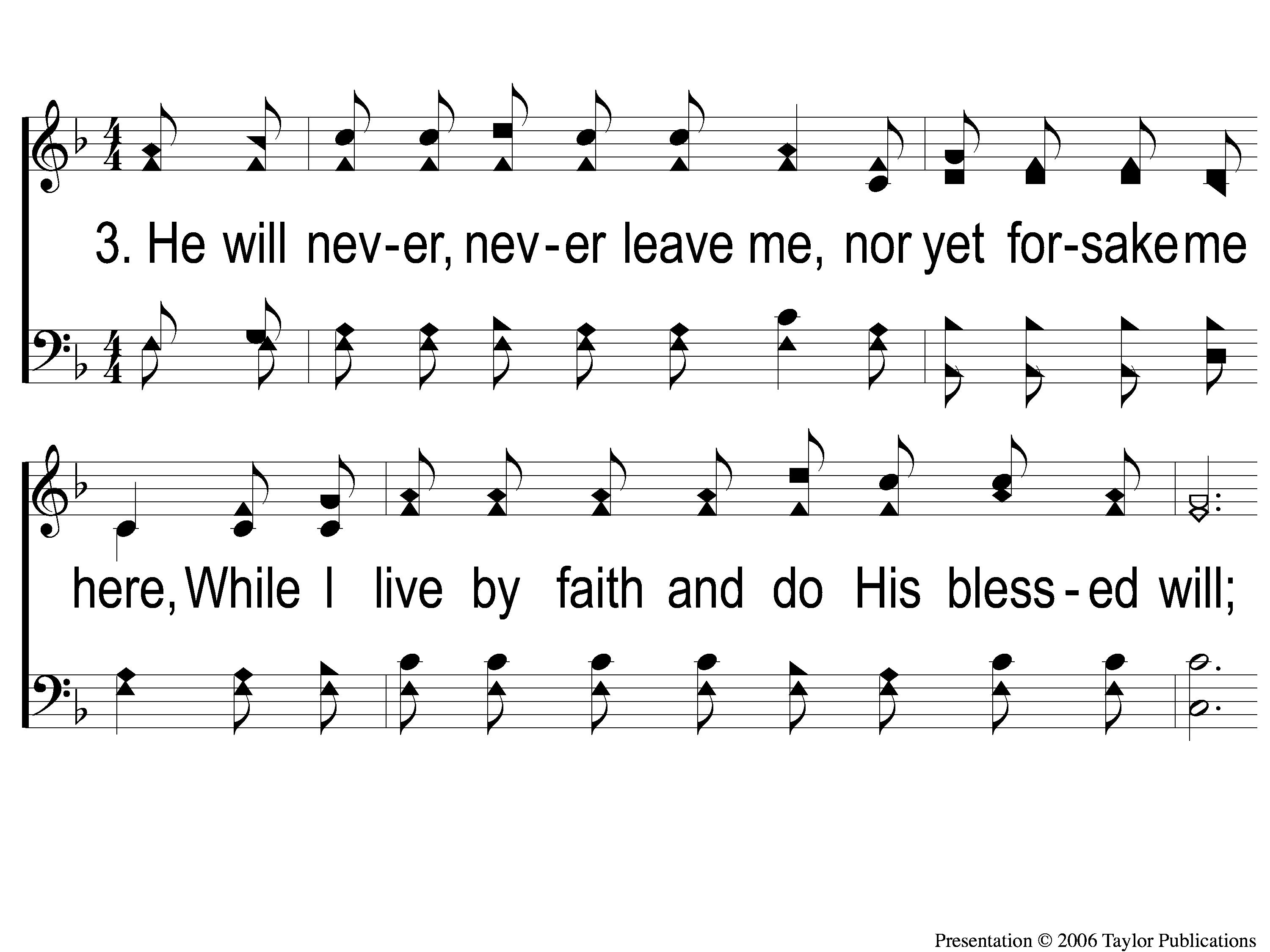 The Lily of the Valley
548
3-1 The Lily of the Valley
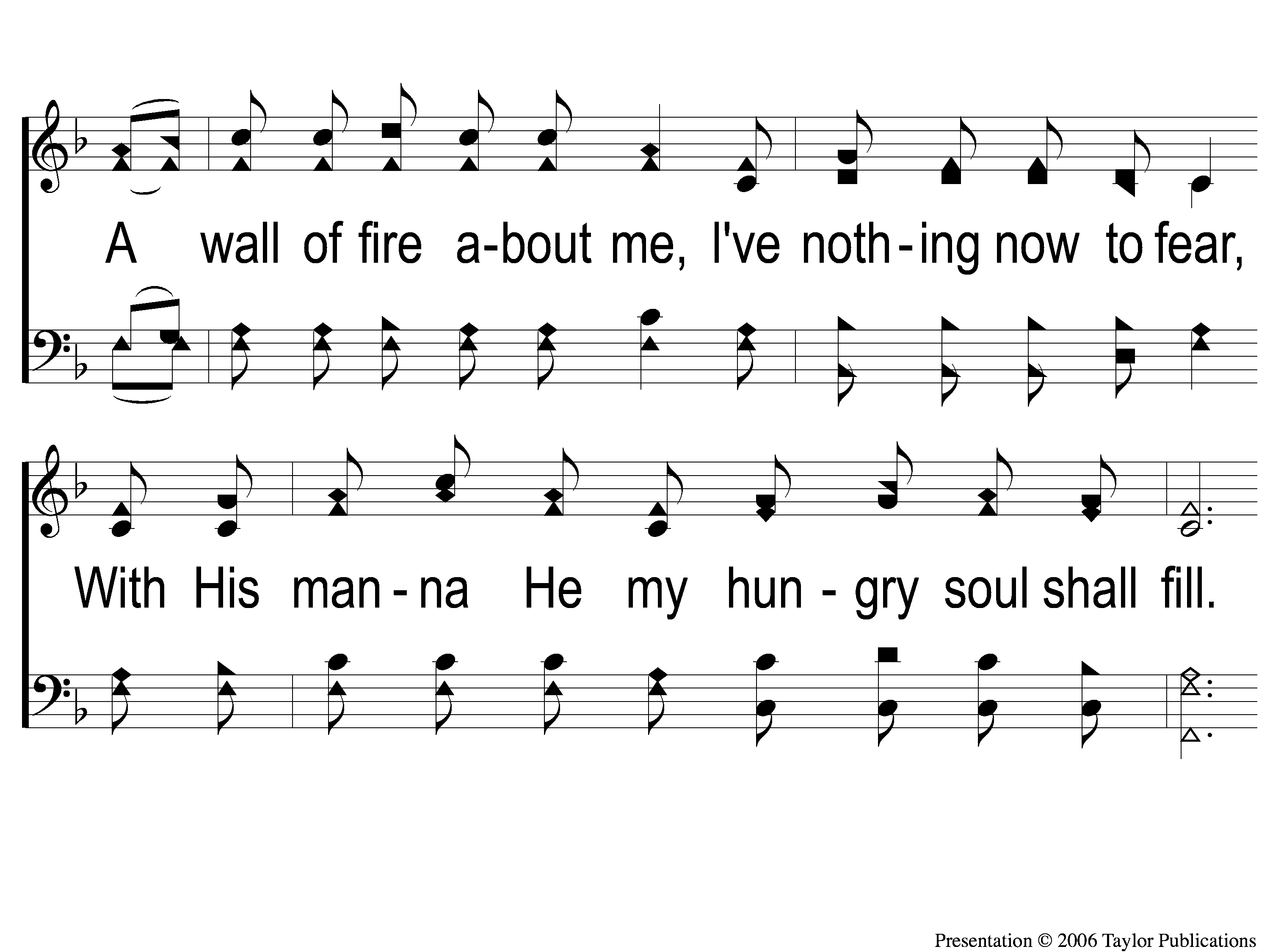 The Lily of the Valley
548
3-2 The Lily of the Valley
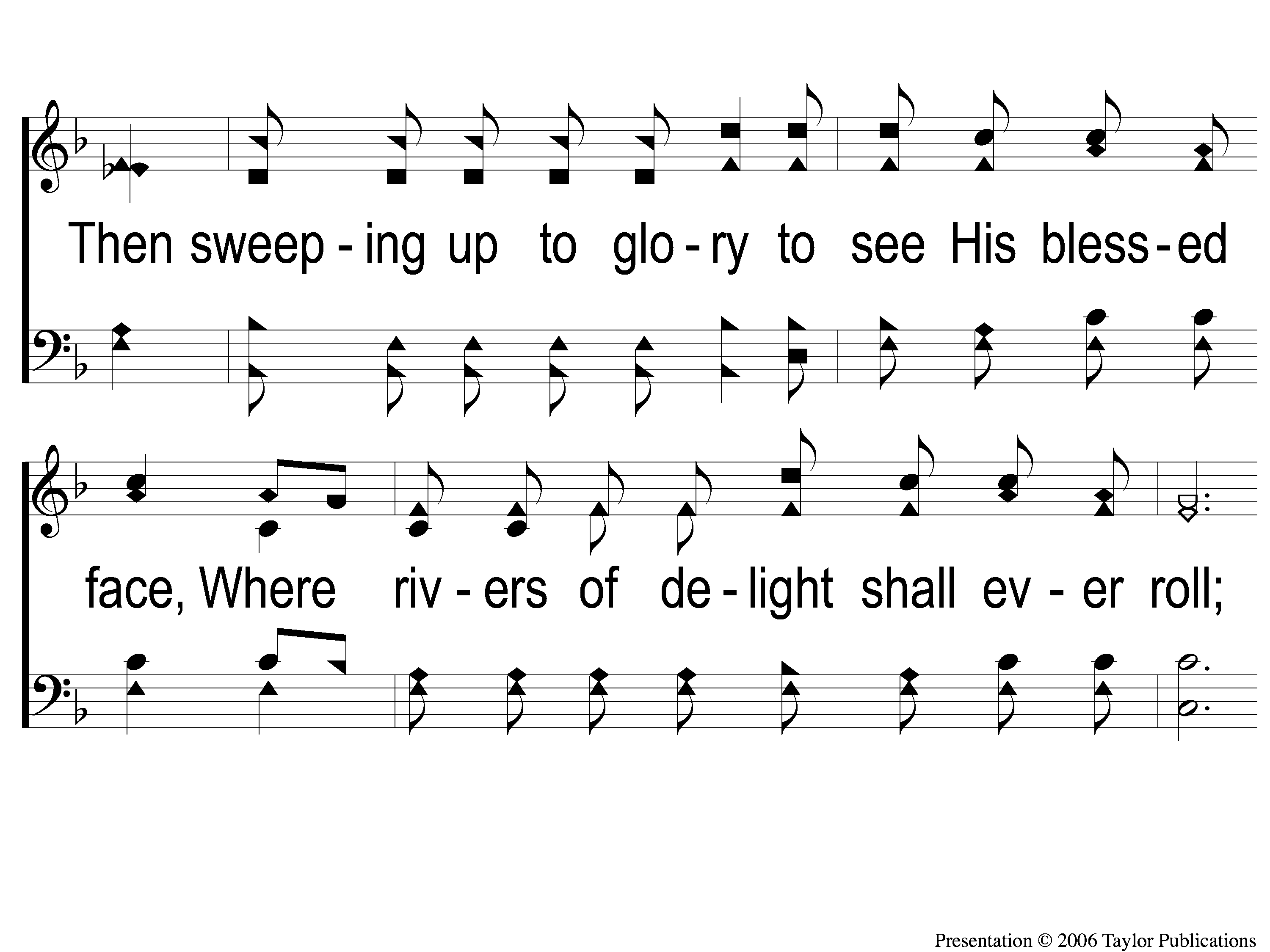 The Lily of the Valley
548
3-3 The Lily of the Valley
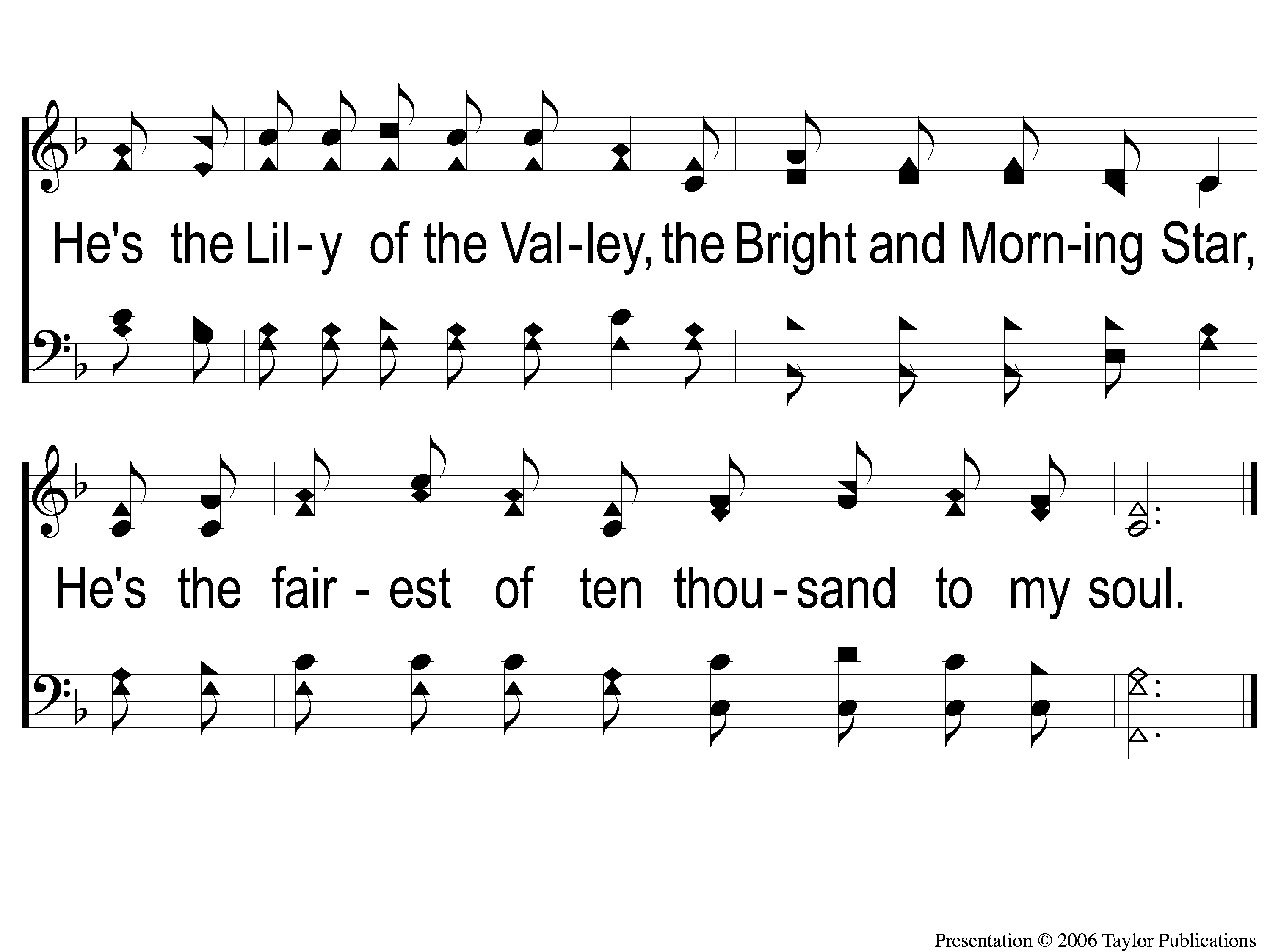 The Lily of the Valley
548
C The Lily of the Valley
RESTOREREBUILDRENEW
Tonight
Evening Worship @ 6:00 PM
Wednesday
Worship & Classes & 6:30 PM
IN 2022
WHEELER
CHURCH
OF
CHRIST